ТИПОЛОГІЯ І ДИЗАЙН ІНТЕР’ЄРІВ ПРОМИСЛОВИХ БУДІВЕЛЬ
Мета проектування інтер'єрів промислових будівель
Класифікація;
Проектування окремих вузлів та типових приміщень;
Особливості інтер'єрів горновидобуткових підприємств;
Особливості інтер'єрів металургійних заводів;    
Особливості інтер'єрів об'єктів енергетики;
Особливості інтер'єрів закладів аерокосмічної галузі;
Особливості інтер'єрів автомобільних заводів:
на пострадянському просторі (АвтоВАЗ);
у Німеччині (Фольксваген, БМВ);
Особливості інтер'єрів інжинірингових центрів;
Особливості інтер'єрів ІТ-індустрії;
Інтер'єри невеликих і реконструйованих будівель; 
Дискусія: критика проектних рішень інтер'єрів; 
Контрольні завдання;
Література
МАСШТАБ ПРОМИСЛОВИХ ОБ'ЄКТІВ
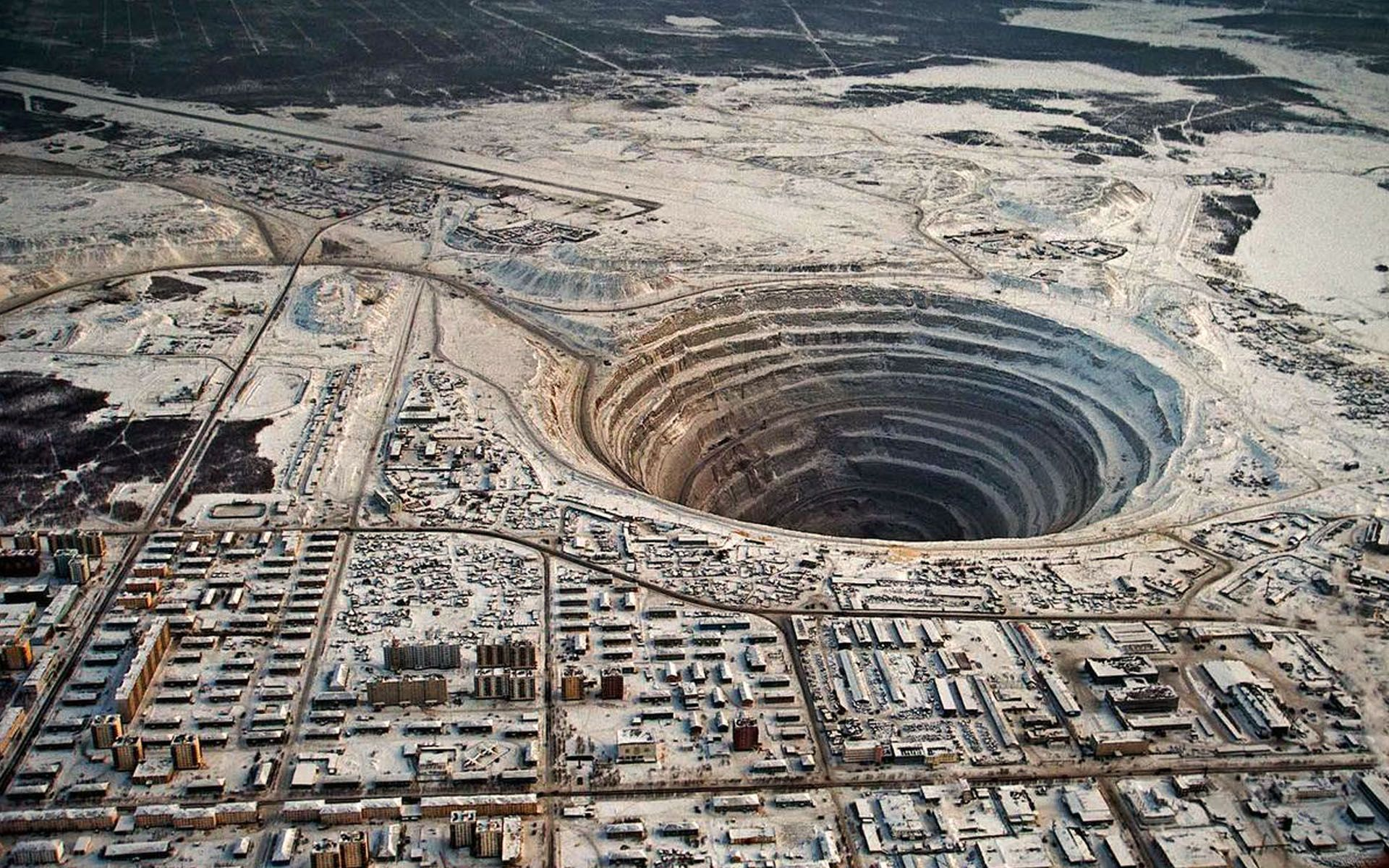 Видобуток алмазів. Мирний, Якутія-Саха, Росія
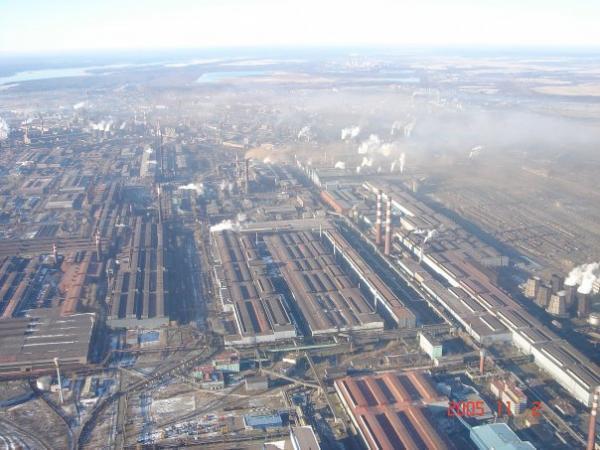 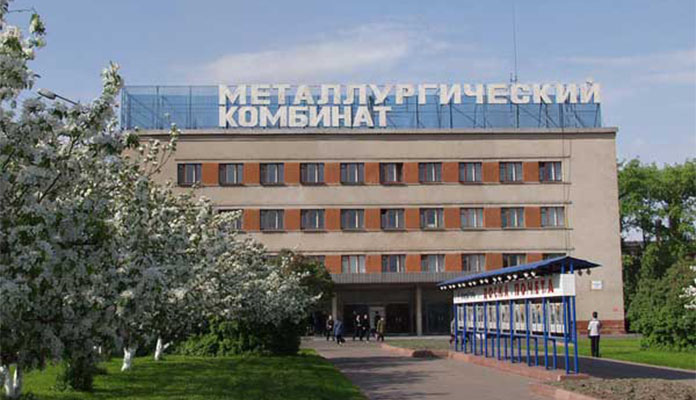 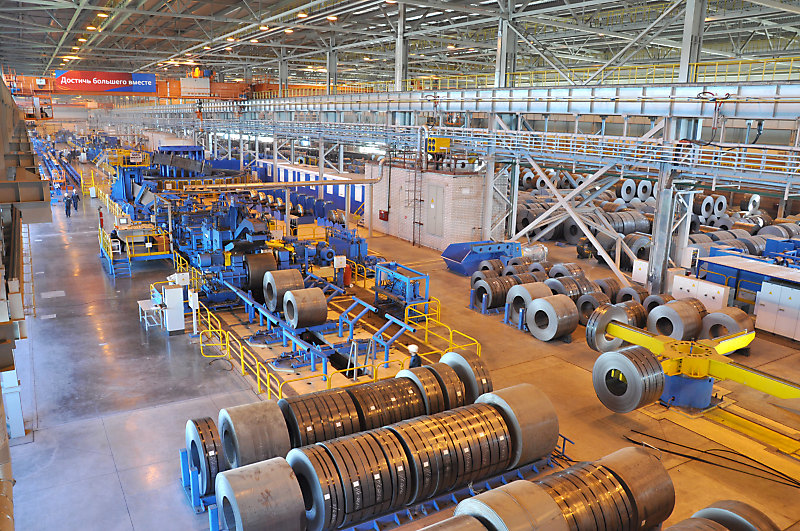 Металургійний комбінат,
Череповець, Росія
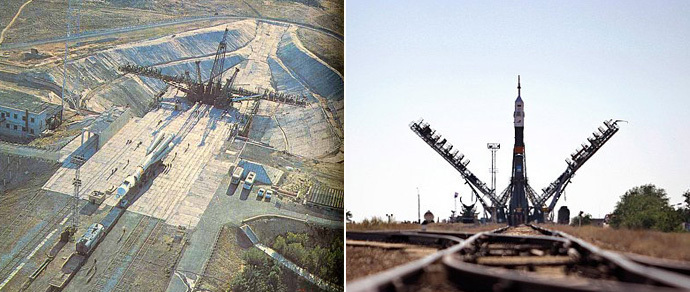 Космодром Байконур, Казахстан
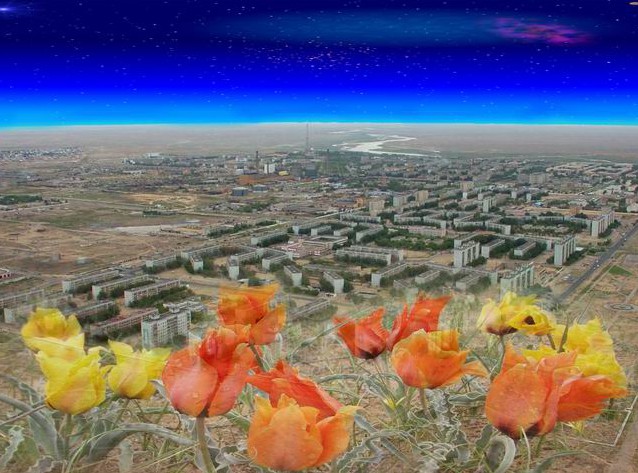 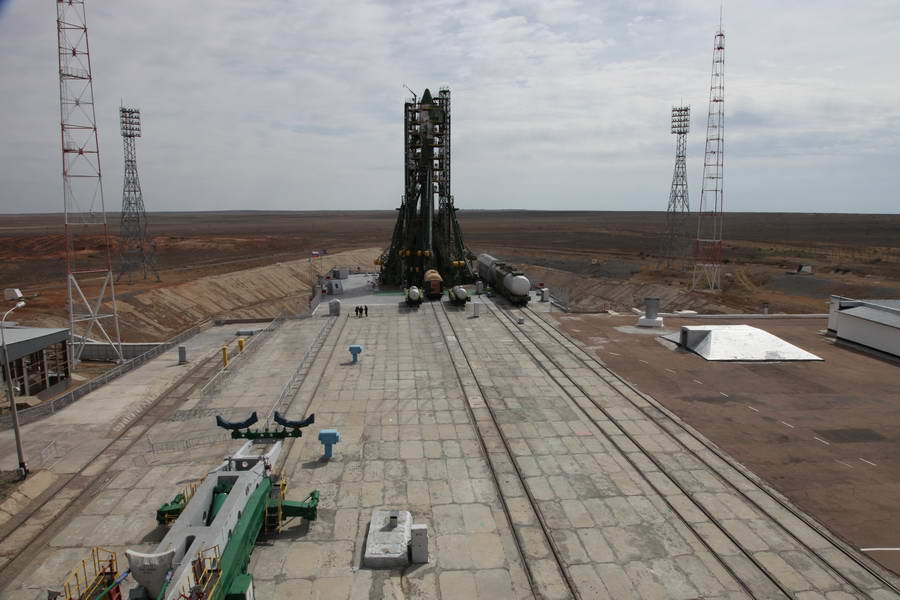 КЛАСИФІКАЦІЯ ПРОМИСЛОВИХ ОБ'ЄКТІВ
Рішення інтер'єрів складається з наступних основних компонентів:

Побудова загальної об'ємно-планувальної композиції внутрішнього простору;
Планувальна і просторова організація основних груп приміщень;
Компоновка виробничого обладнання та комунікацій;
Розробка архітектурних форм будівельних конструкцій;
Розробка освітлення, кольорового рішення та ін.

Рішення інтер'єрів повинно охоплювати всі елементи, що знаходяться всередині приміщень:

Цехові допоміжні і підсобно-виробничі приміщення і пристрої;
Виробниче обладнання та елементи оснащення робочих місць;
Обладнання систем інженерного забезпечення будівель;
Внутрішні технологічні та інженерні комунікації;
Елементи візуальної інформації і художньо-декоративного мистецтва;
Внутрішнє озеленення;
Місця відпочинку у цехах;
Меблі, вбудоване і сантехнічне обладнання тощо
[Speaker Notes: Визначте функціонально-просторові основи організації інтер’єру.
Дайте оцінку основним зв’язкам між умовами функціональної та естетичної організації інтер’єру. 
Наведіть типологічну класифікацію архітектурного середовища.
Проаналізуйте принципи формування структури приміщень виробничого призначення.
Визначте принципи формування структури приміщень громадського призначення.
Проаналізуйте функціонально-просторову організацію виробничих приміщень на прикладі проектної майстерні. 
Дайте оцінку функціонально-просторовій організації офісних приміщень.]
При проектуванні інтер'єрів слід враховувати:
Особливості технологічного процесу, характеру і режиму праці ділянках;
Санітарно-гігієнічні умови в приміщеннях;
Містобудівні умови і характер природного оточення;
Кліматичні і світлокліматічні особливості місця будівництва;
Тип і призначення будівлі, абсолютні розміри його внутрішніх приміщень, число працюючих в ньому людей;
Особливості планувально-просторової структури внутрішнього простору будівлі, що випливають з його габаритів, пропорцій і членування приміщень, габаритів обладнання і насиченості обладнанням і комунікаціями інтер'єрів;
Вимоги ергономіки (антропометричні, фізіологічні, психофізіологічні та інші особливості людини) в процесі виконання трудових операцій, відпочинку в обід і в паузах в робочий час;
Вимоги наукової організації праці;
Вимоги техніки безпеки;
Економне використання матеріальних і енергетичних ресурсів, в тому числі за рахунок застосування ефективних матеріалів і виробів, що дозволяють знизити витрати праці в оздоблюваних роботах і забезпечують підвищення якості, скорочення термінів і зниження вартості будівництва;
Вимоги технічної естетики выдносно раціональної і привабливої форми, фактур і кольору виробничого та інженерного обладнання, оргтехоснащення, меблів, транспортних засобів, підйомно-транспортного обладнання та ін.
[Speaker Notes: Визначте функціонально-просторові основи організації інтер’єру.
Дайте оцінку основним зв’язкам між умовами функціональної та естетичної організації інтер’єру. 
Наведіть типологічну класифікацію архітектурного середовища.
Проаналізуйте принципи формування структури приміщень виробничого призначення.
Визначте принципи формування структури приміщень громадського призначення.
Проаналізуйте функціонально-просторову організацію виробничих приміщень на прикладі проектної майстерні. 
Дайте оцінку функціонально-просторовій організації офісних приміщень.]
Рішення інтер'єрів повинно сприяти:

Підвищенню функціонально-технічних, експлуатаційних і естетичних якостей виробничих будівель;
Забезпеченню комфортних умов для виконання виробничих операцій і контролю за управлінням технологічними процесами;
Створенню умов для доцільною організації технологічного процесу;
Створенню сприятливих метеорологічних умов у виробничих приміщеннях: їх достатню освітленість, захист від шкідливих виробничих виділень, випромінювань і шуму;
Забезпеченню безпечних умов праці;
Зниженню фізичного і нервово-психічного напруження працюючих в процесі праці;
Забезпеченню умов для повноцінного культурно-побутового обслуговування і відпочинку працюючих всередині будівель;
Естетичній виразності, що надає позитивного емоційного впливу на працюючих;
Підвищенню продуктивності праці.
[Speaker Notes: Визначте функціонально-просторові основи організації інтер’єру.
Дайте оцінку основним зв’язкам між умовами функціональної та естетичної організації інтер’єру. 
Наведіть типологічну класифікацію архітектурного середовища.
Проаналізуйте принципи формування структури приміщень виробничого призначення.
Визначте принципи формування структури приміщень громадського призначення.
Проаналізуйте функціонально-просторову організацію виробничих приміщень на прикладі проектної майстерні. 
Дайте оцінку функціонально-просторовій організації офісних приміщень.]
Розрізнюють :
Вхідні групи (головні, службові і допоміжні вестибюлі, гардероби, ресепшн);

Приміщення основного призначення:
Головні (цехи, склади, підземні приміщення – за галуззю промисловості, зали засідань і т.п.);
Службові приміщення (кабінети, каси і т.д.);
Побутові приміщення (харчування, рекреація тощо) або адміністративно-побутові (плюс кабінети правління, керівників підрозділів, фінансистів, маркетологів і т.д.)

Підсобні і допоміжні приміщення (комори, лабораторії, книгосховища тощо);

Горизонтальні комунікації (коридори, холи, фойє, галереї);

Вертикальні комунікації (сходи головні, службові, допоміжні, пожежні, пандуси, ліфти, ескалатори)
[Speaker Notes: Визначте функціонально-просторові основи організації інтер’єру.
Дайте оцінку основним зв’язкам між умовами функціональної та естетичної організації інтер’єру. 
Наведіть типологічну класифікацію архітектурного середовища.
Проаналізуйте принципи формування структури приміщень виробничого призначення.
Визначте принципи формування структури приміщень громадського призначення.
Проаналізуйте функціонально-просторову організацію виробничих приміщень на прикладі проектної майстерні. 
Дайте оцінку функціонально-просторовій організації офісних приміщень.]
ПРОЕКТИ ПРОМИСЛОВИХ БУДІВЕЛЬ
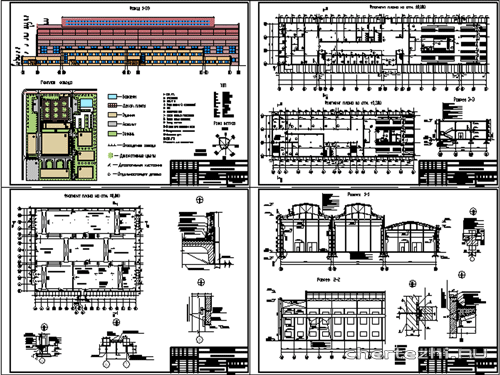 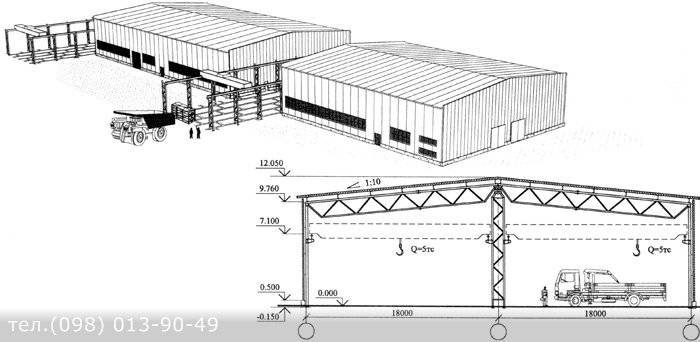 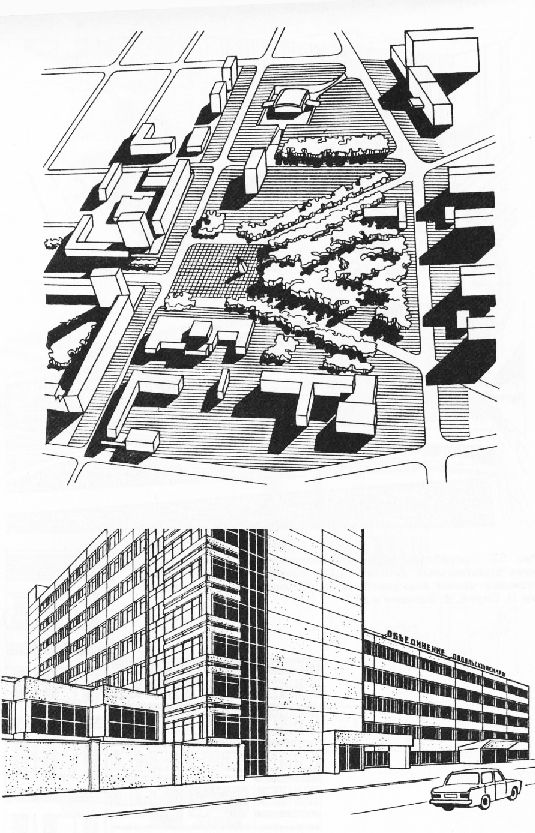 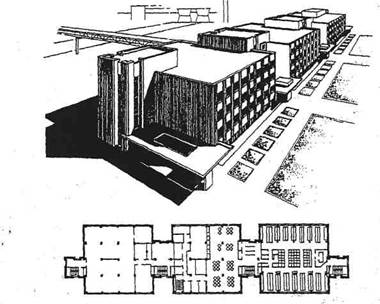 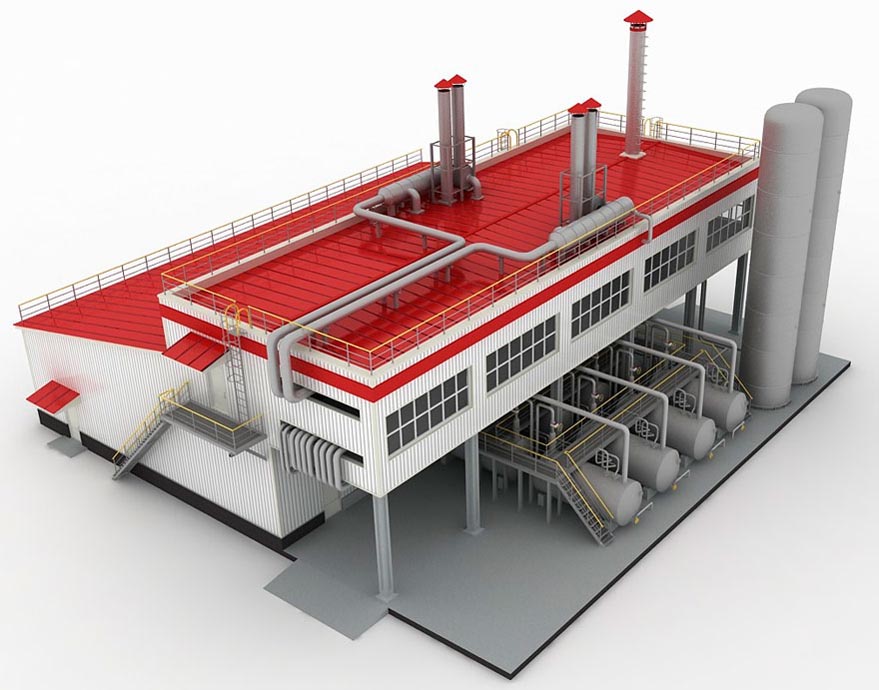 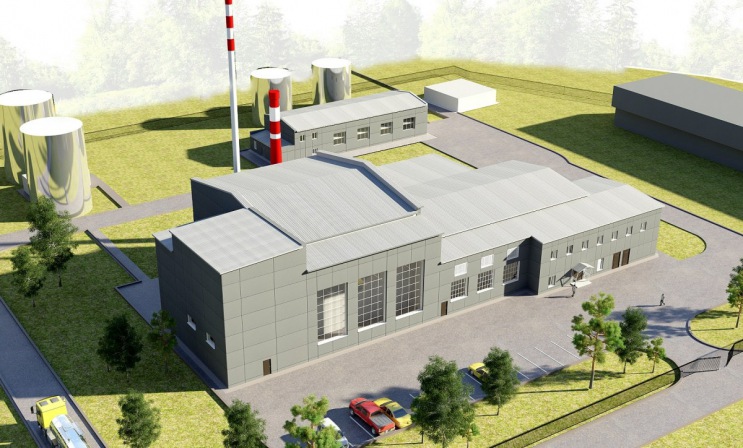 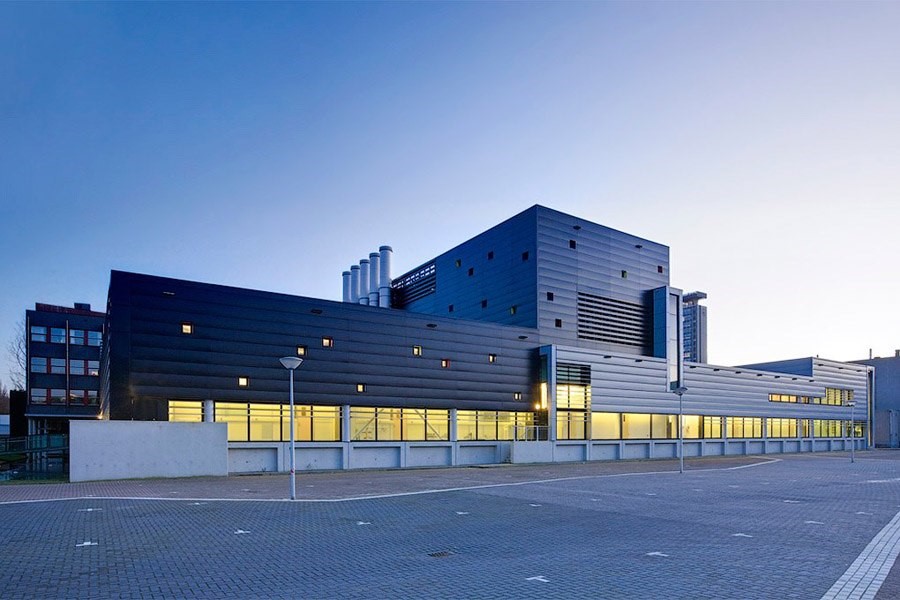 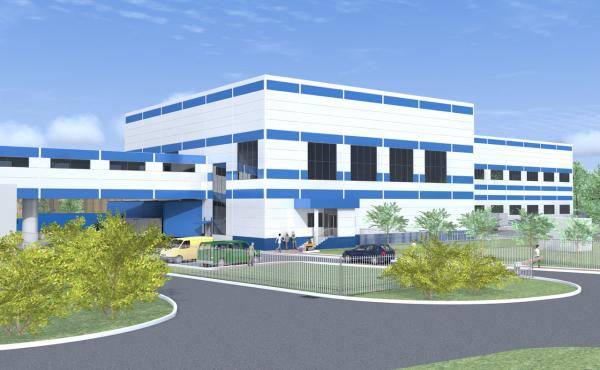 ПРОЕКТУВАННЯ ВХІДНИХ ГРУП
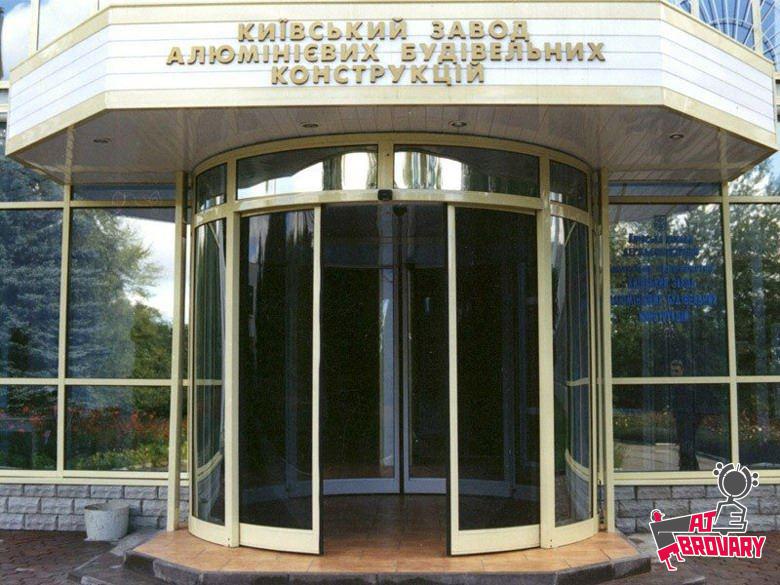 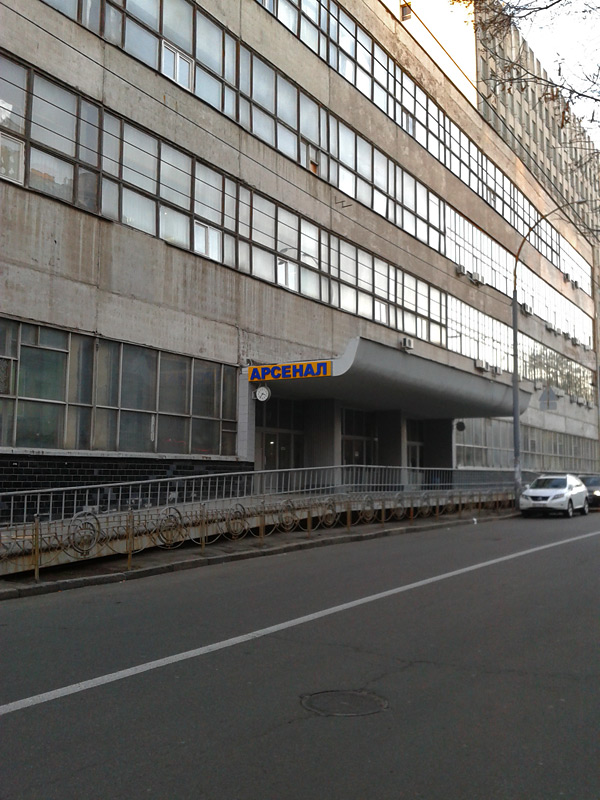 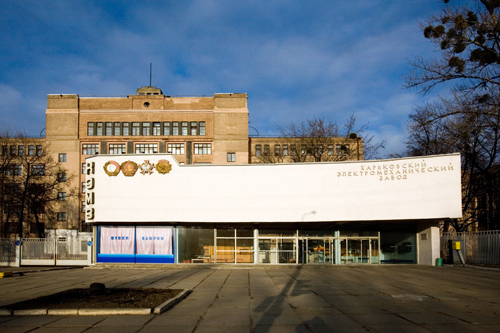 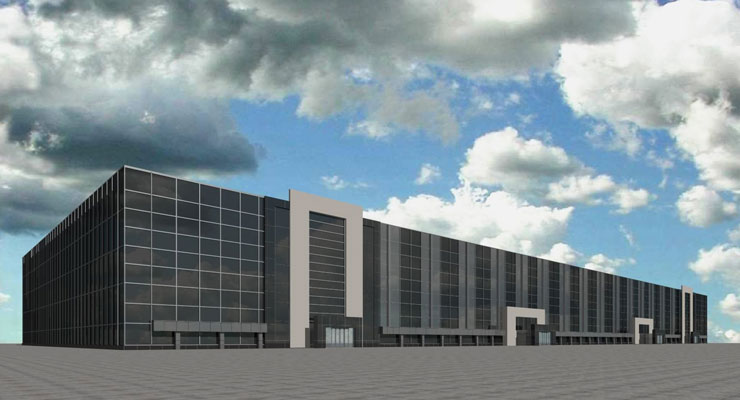 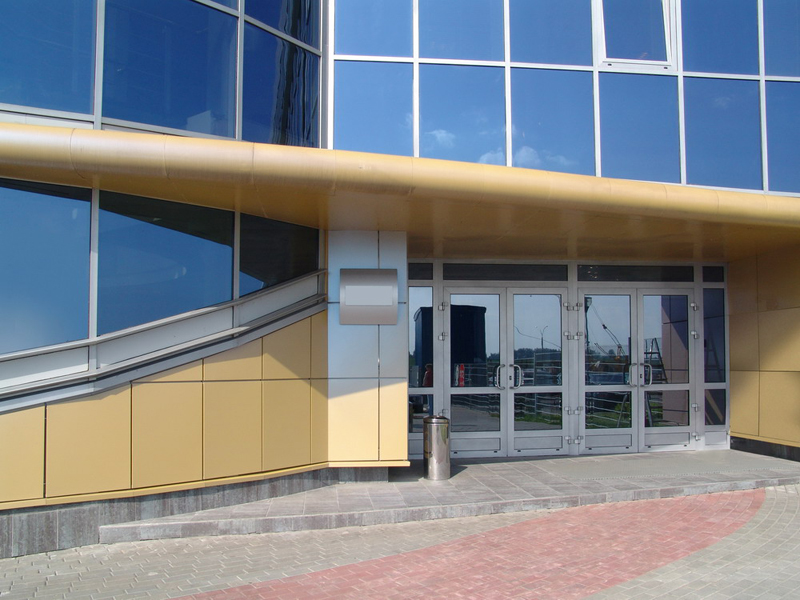 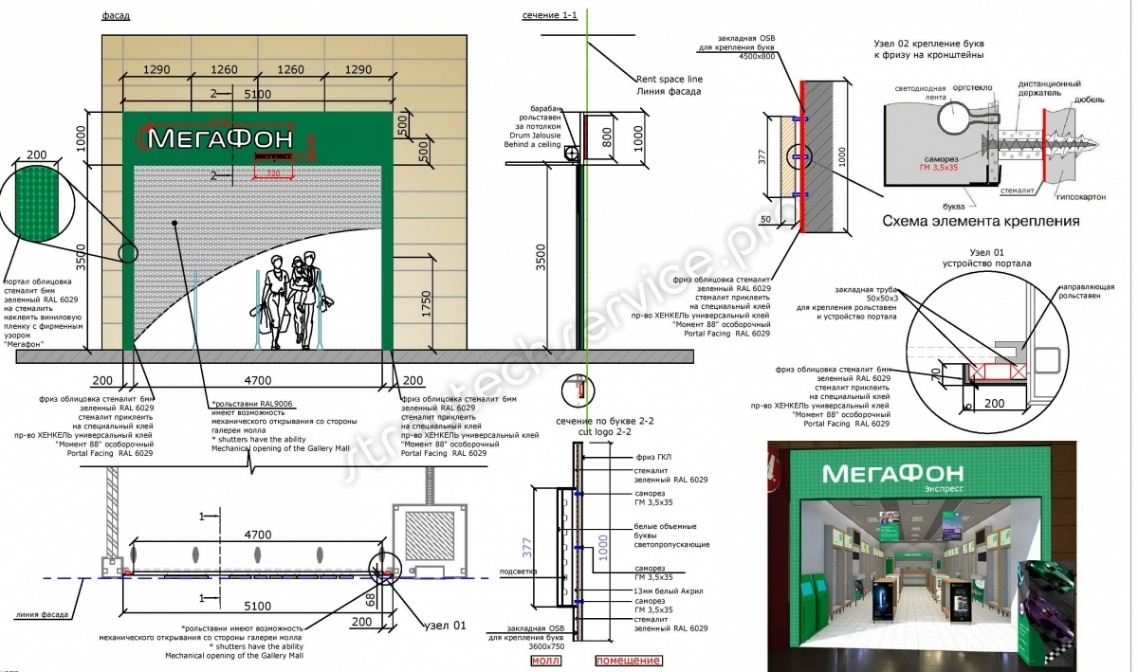 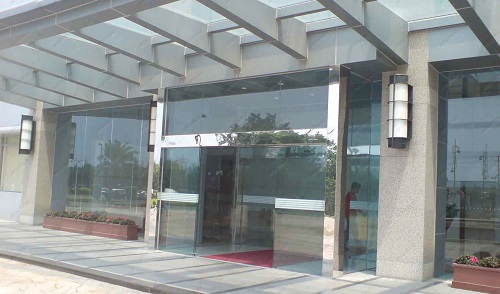 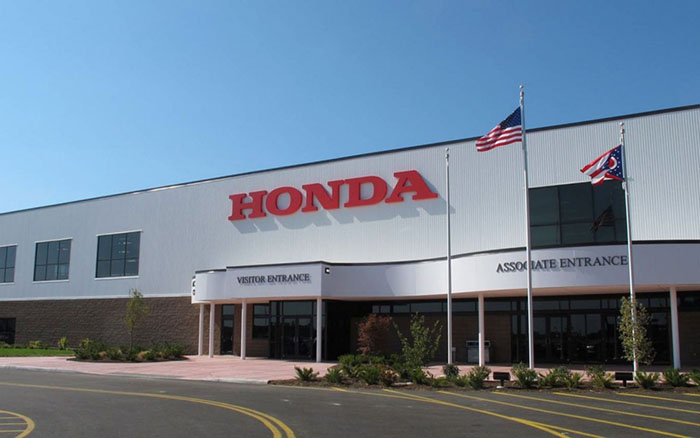 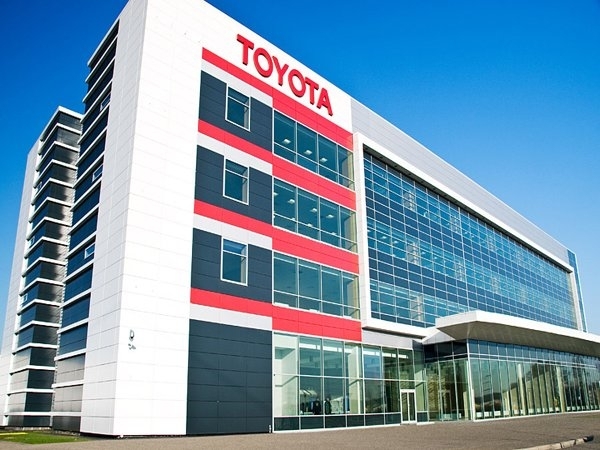 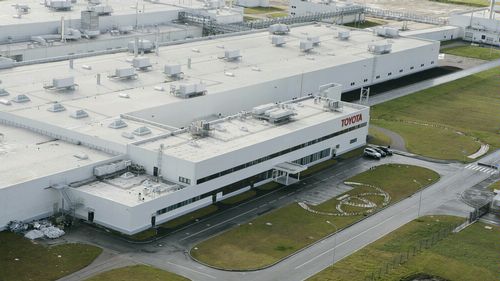 ХОЛИ, ВЕСТИБЮЛІ
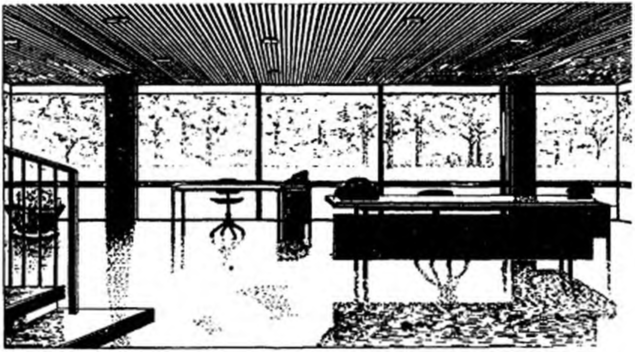 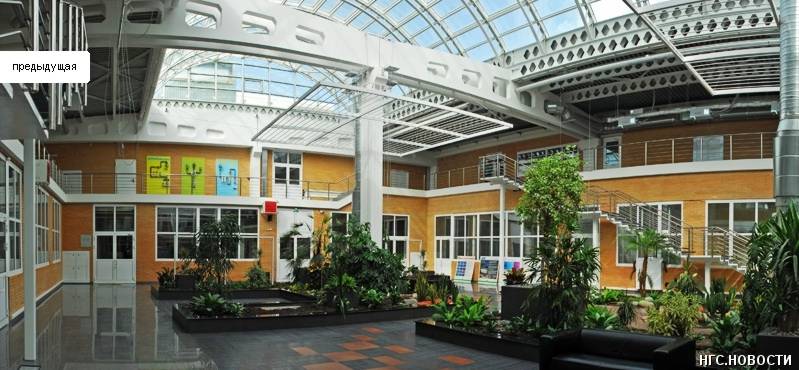 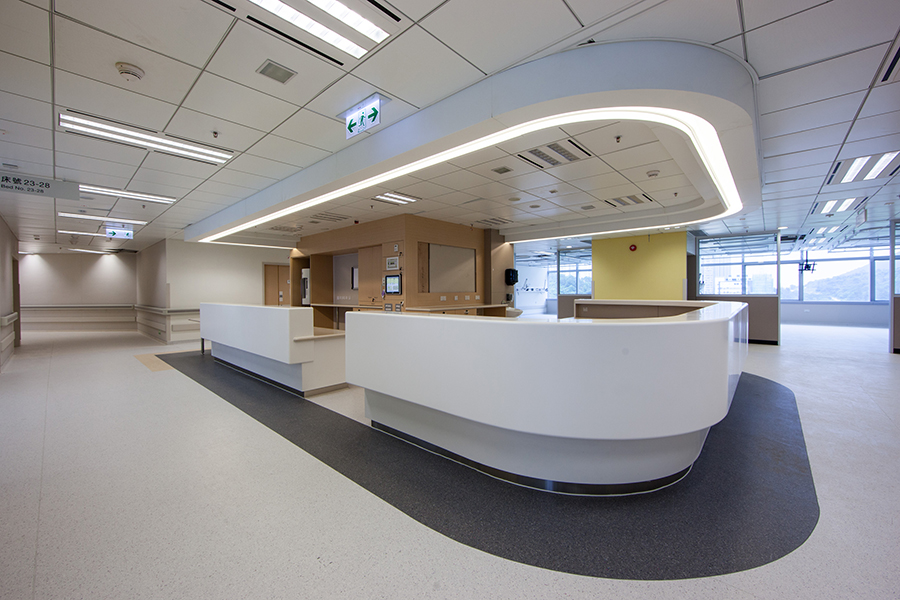 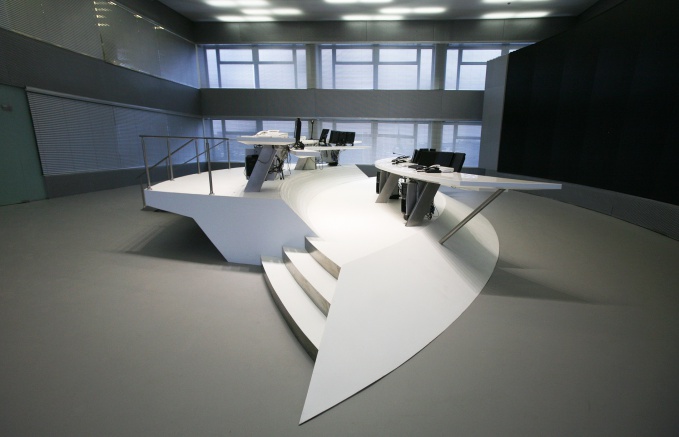 ПРИМІЩЕННЯ ОСНОВНОГО ПРИЗНАЧЕННЯ
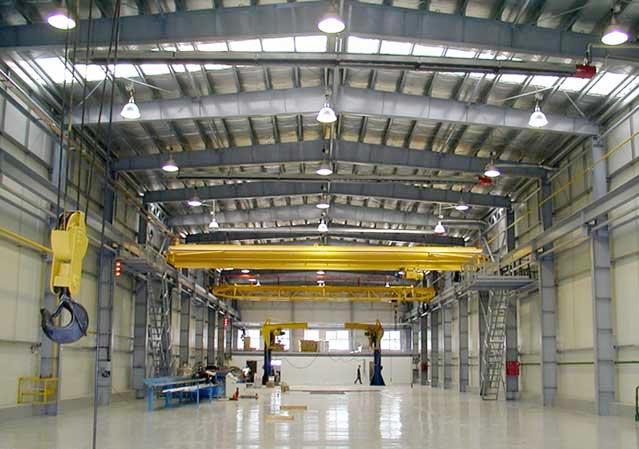 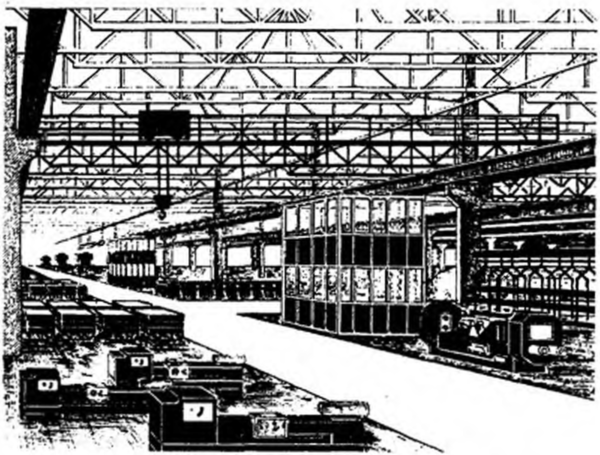 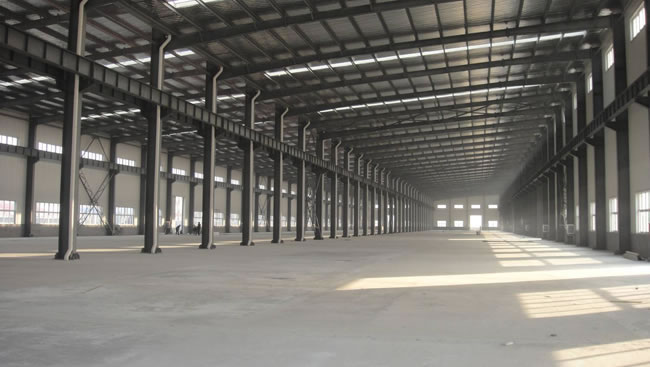 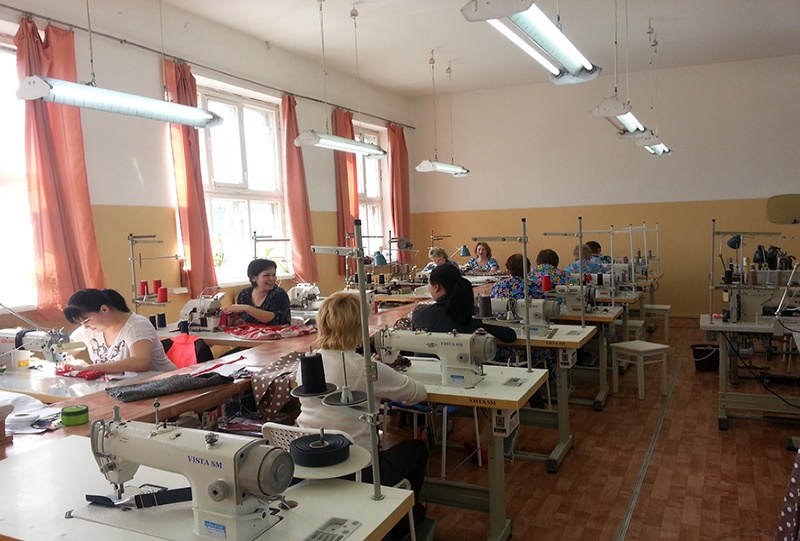 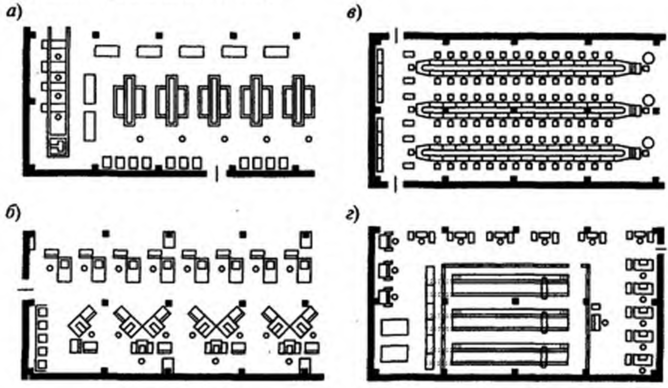 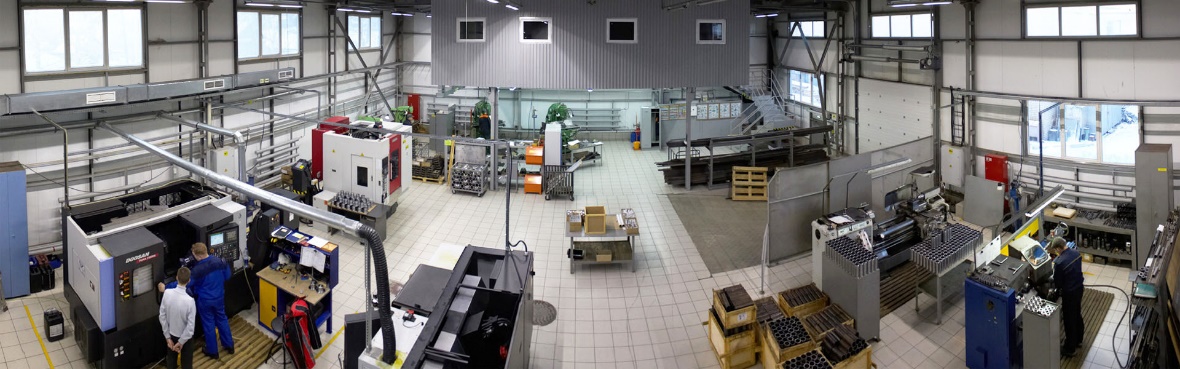 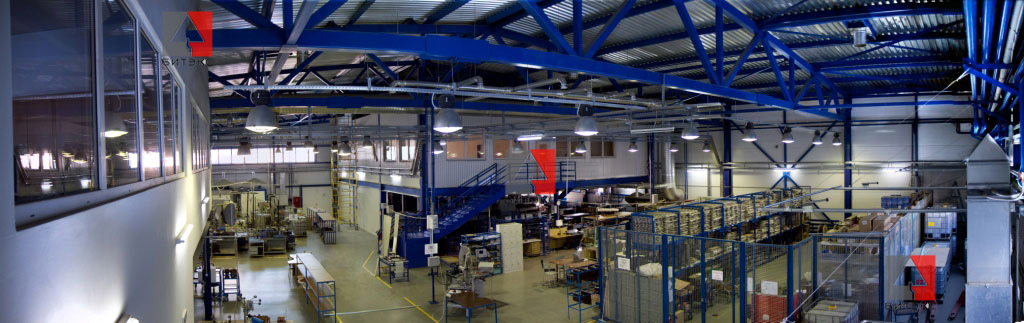 ПІДСОБНІ І ДОПОМІЖНІ ПРИМІЩЕННЯ
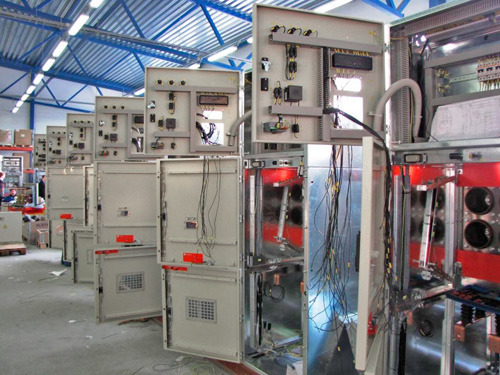 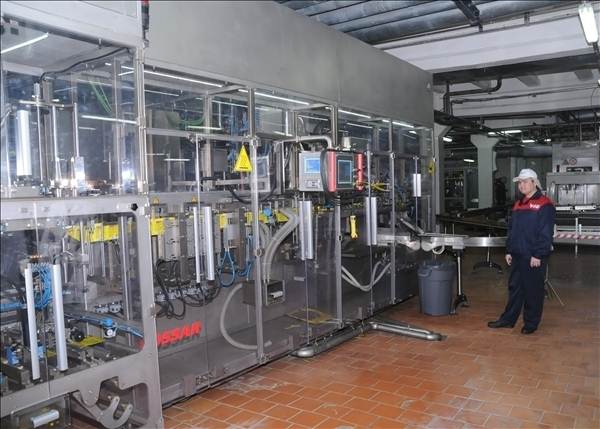 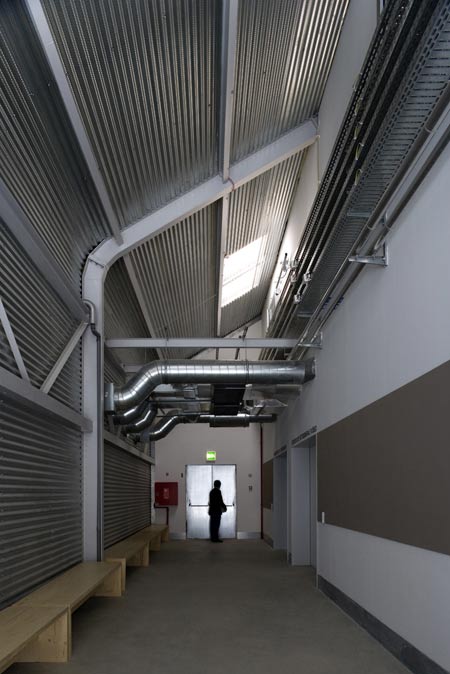 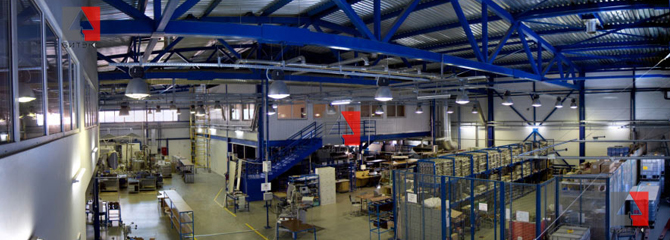 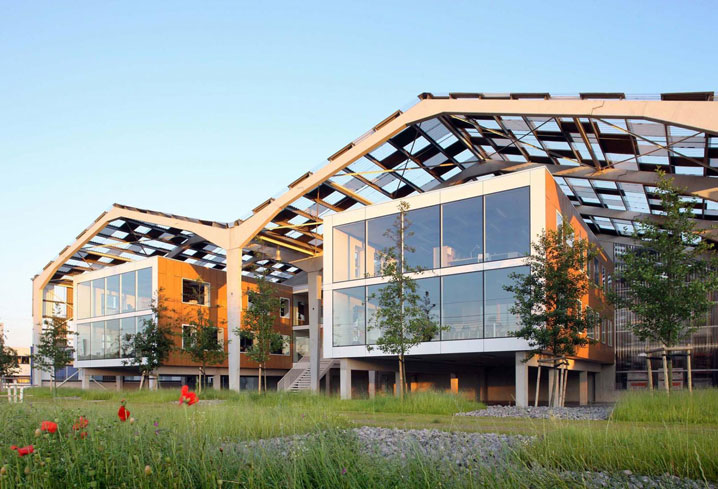 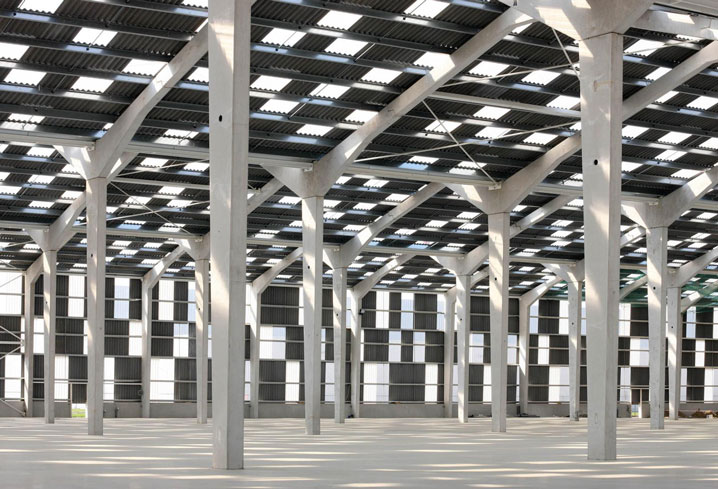 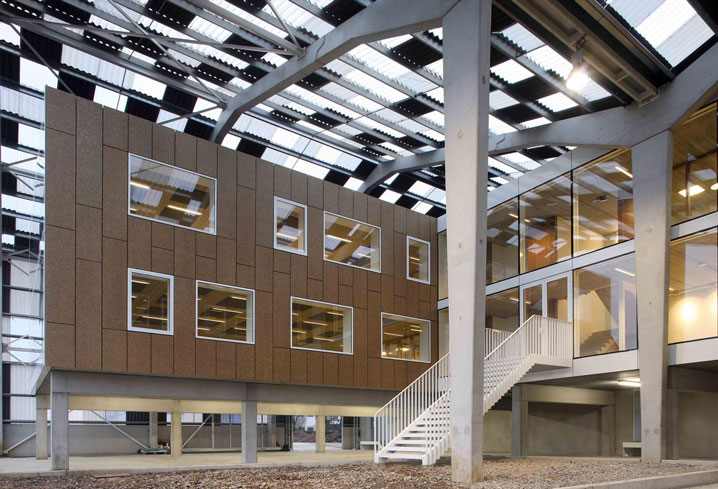 Складська будівля компанії KOP, Бельгія. 
Призначена для зберігання будівельних матеріалів; 
містить 15 000 кв. м складських приміщень і 2 000 кв. м - офісних.
АДМІНІСТРАТИВНО-ПОБУТОВІ ПРИМІЩЕННЯ
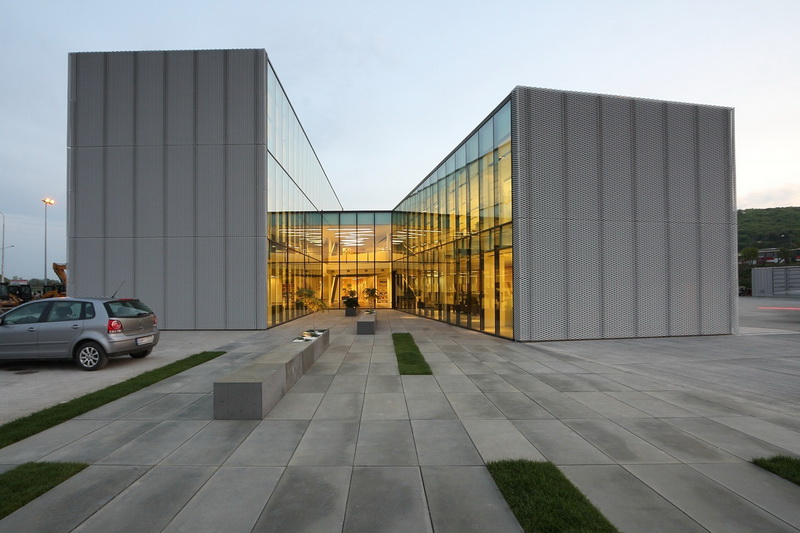 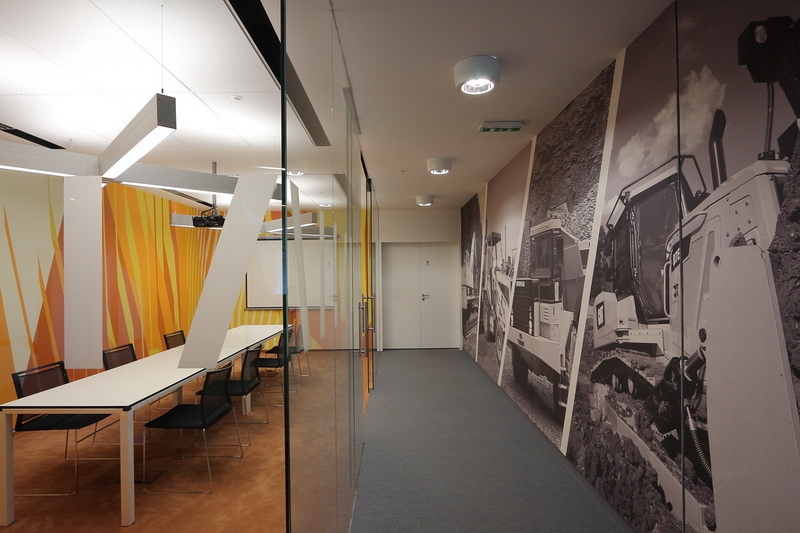 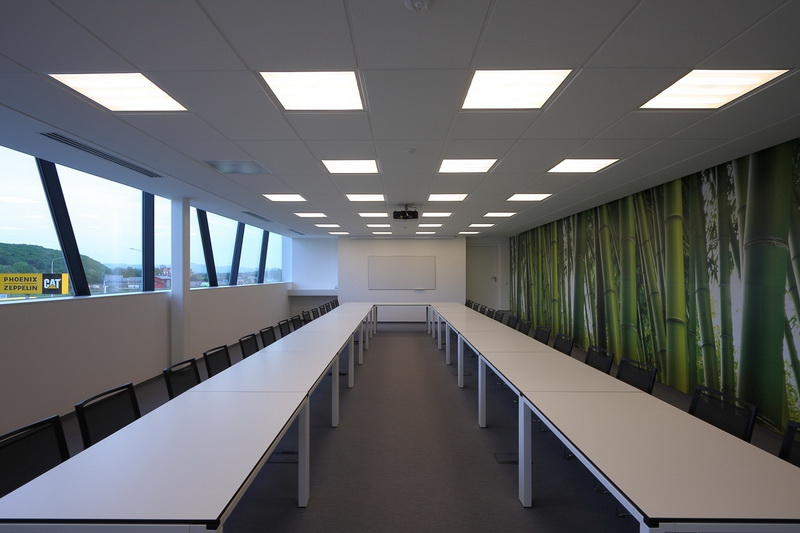 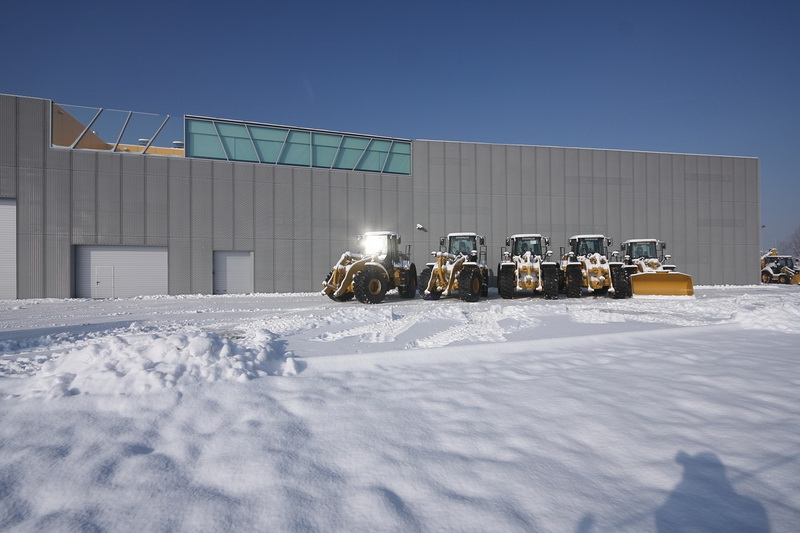 Штаб-квартира
Phoenix-Zeppelin. Баньска-Бистриця, Словакія
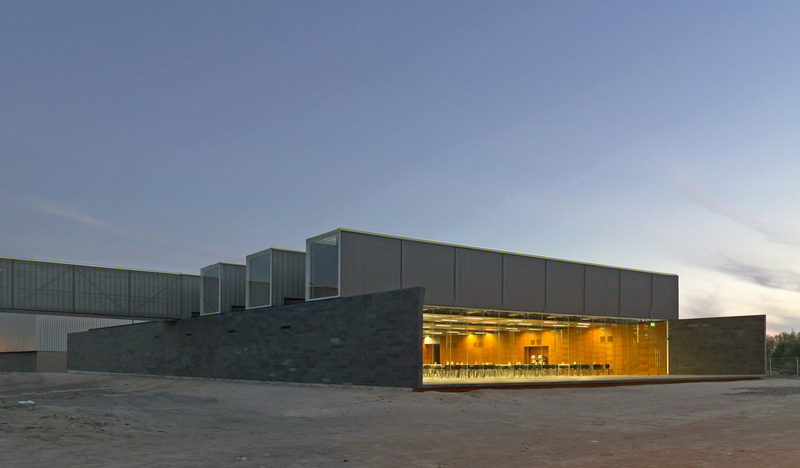 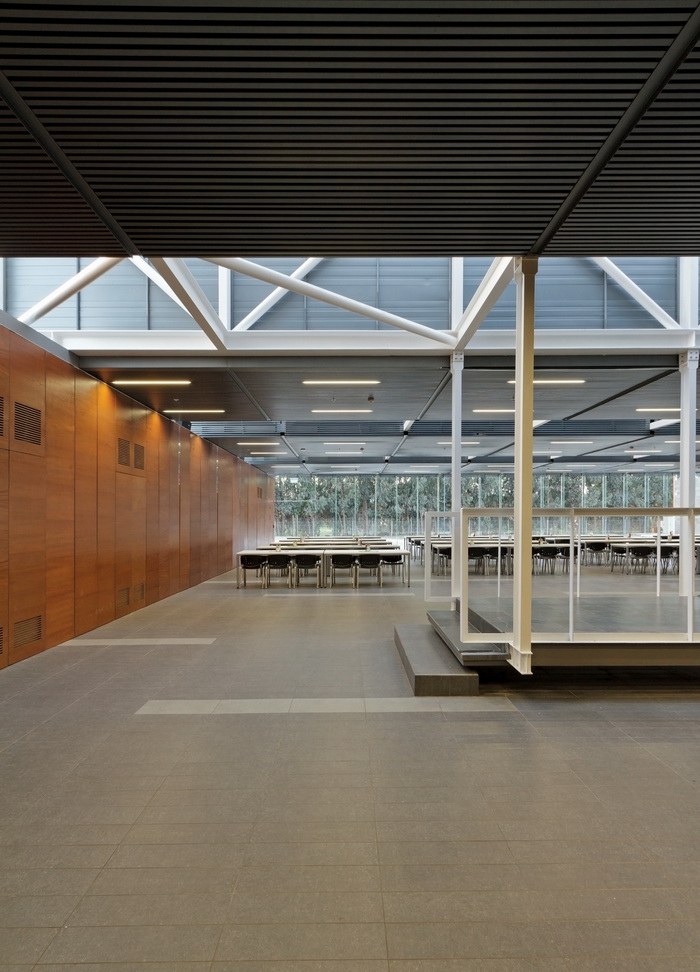 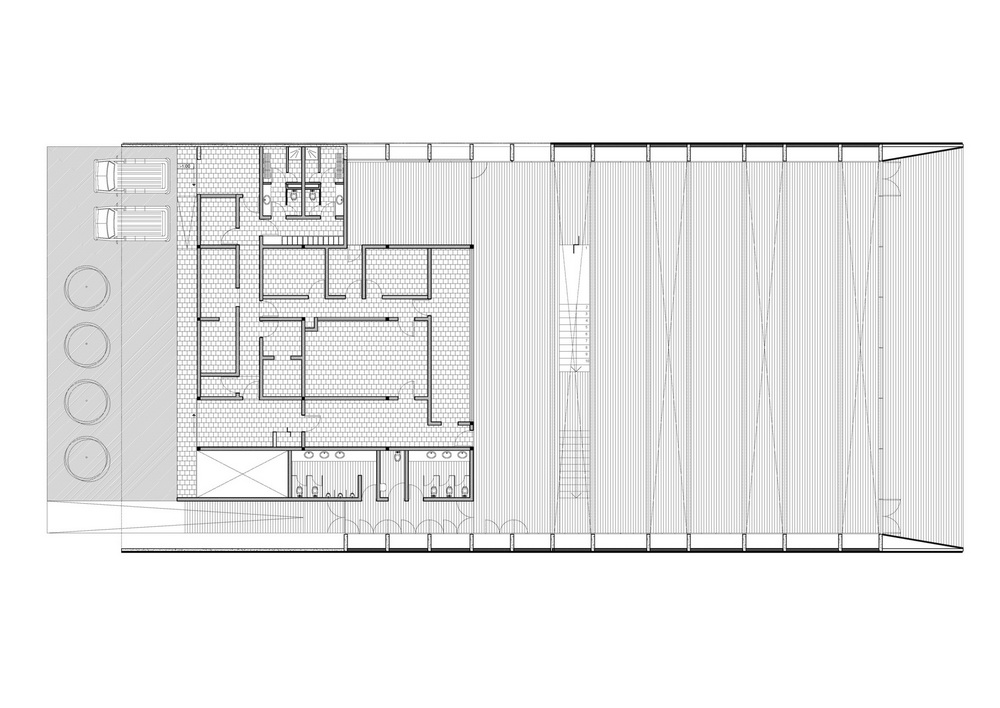 Їдальня для персоналу 
на 1000 кв. м. 
Лампа, Чілі
ГОРИЗОНТАЛЬНІ ТА ВЕРТИКАЛЬНІ КОМУНІКАЦІЇ
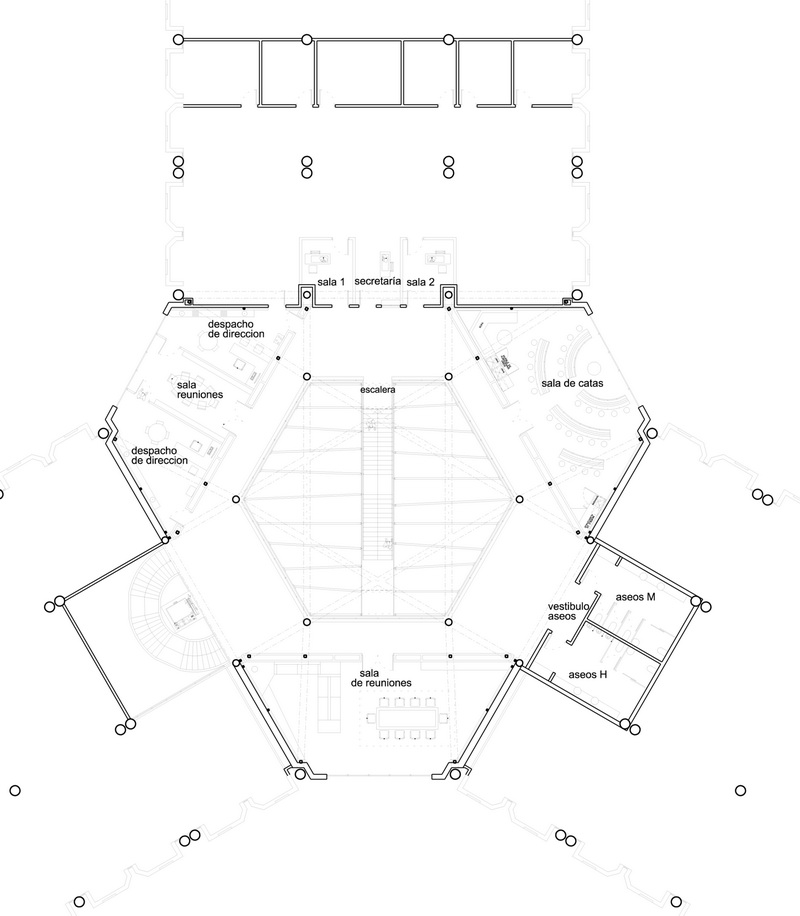 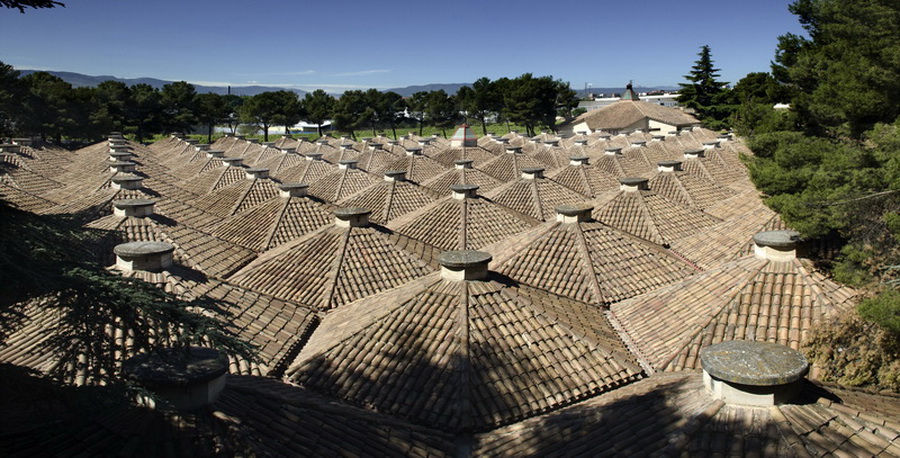 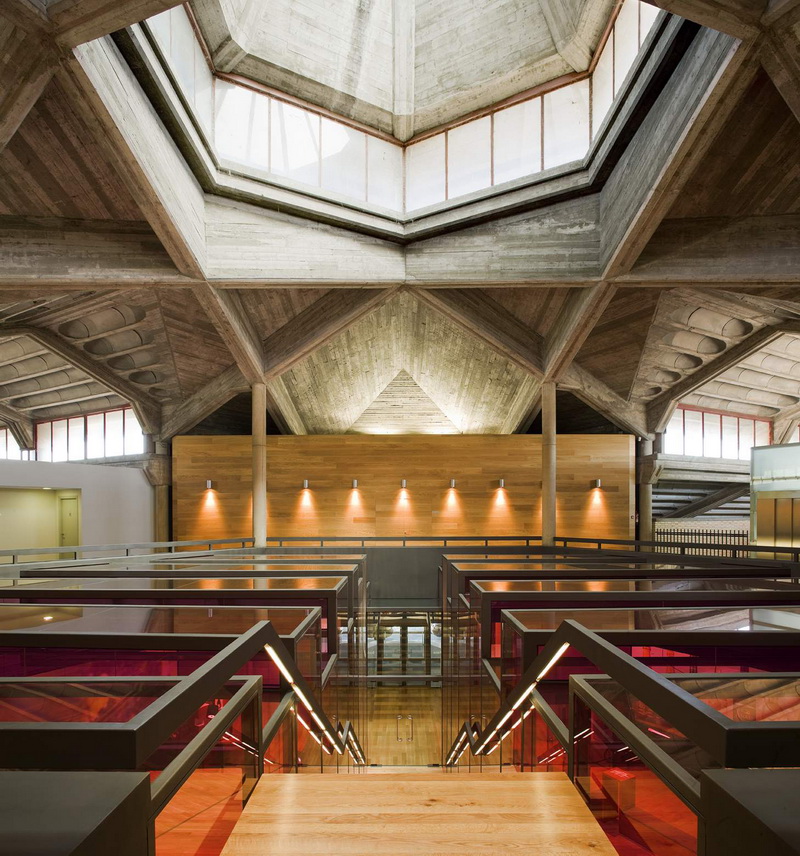 Центр виноробства Olarra, Бустуріа, Іспанія
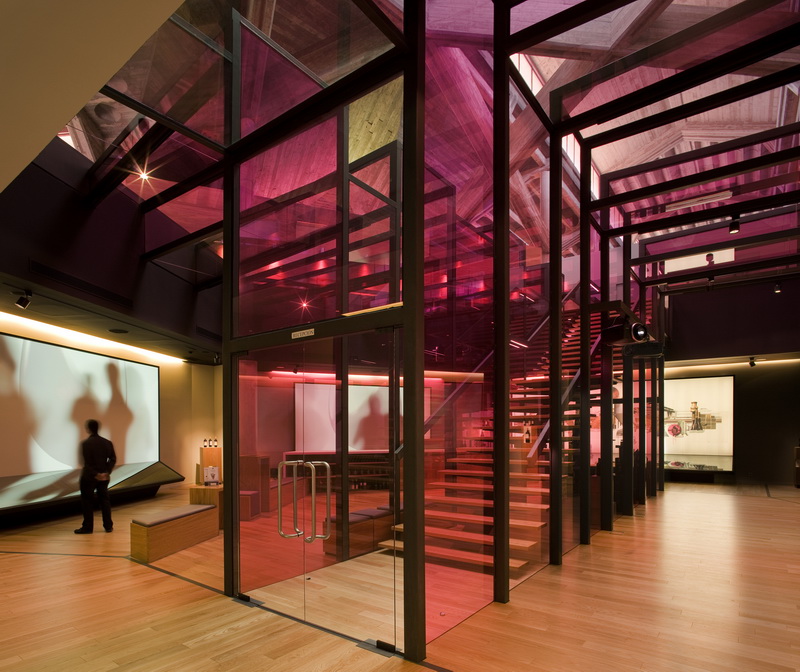 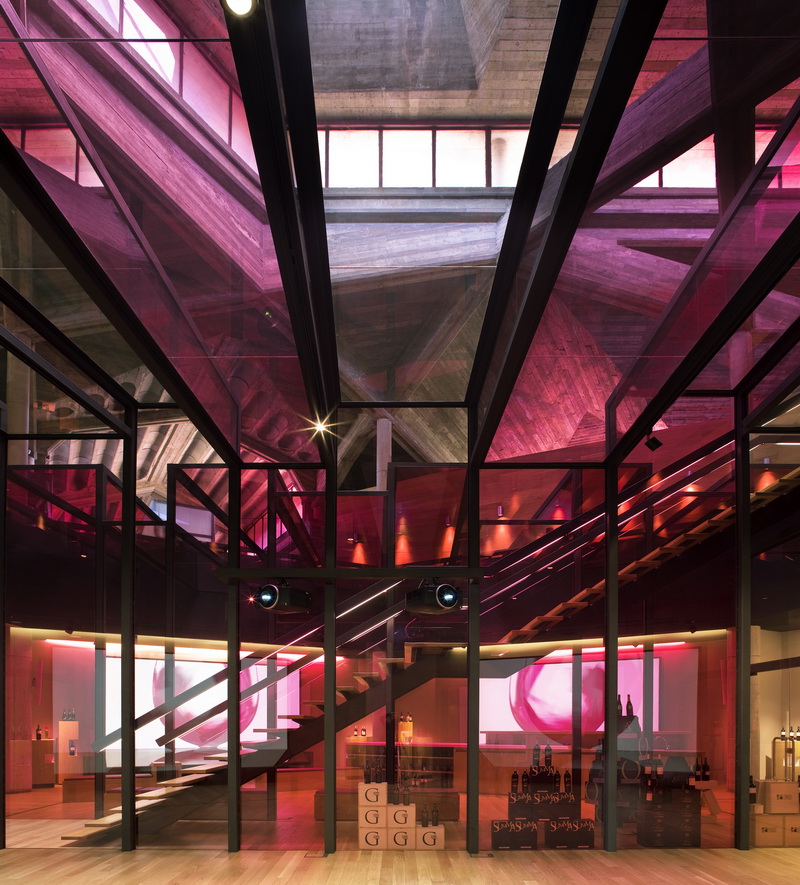 НАФТОГАЗОВА ПРОМИСЛОВІСТЬ
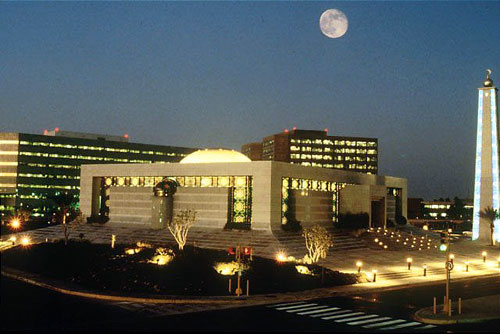 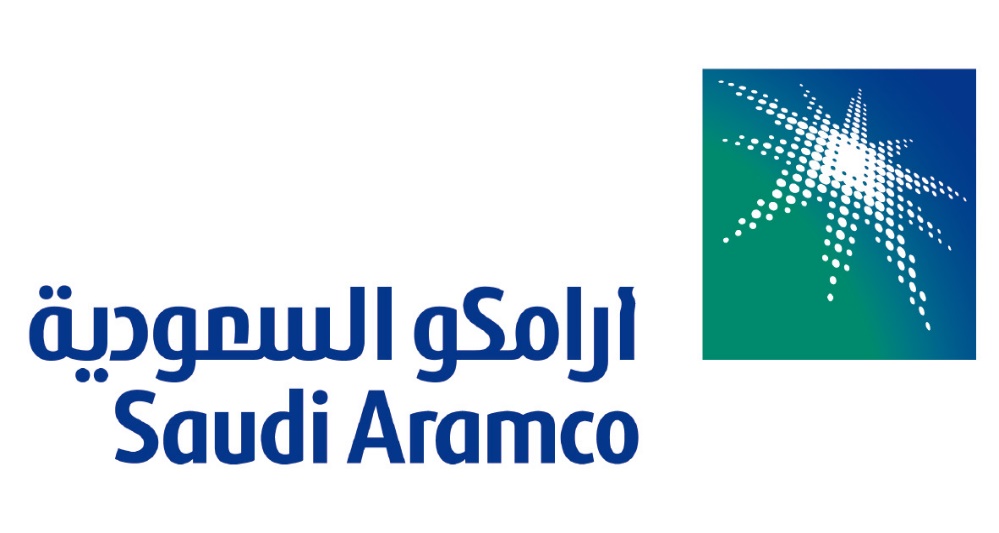 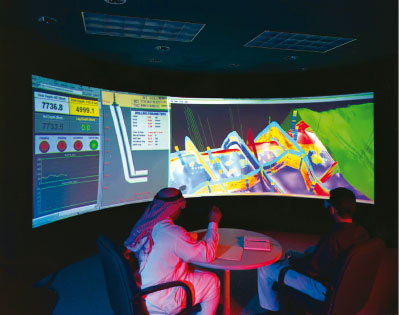 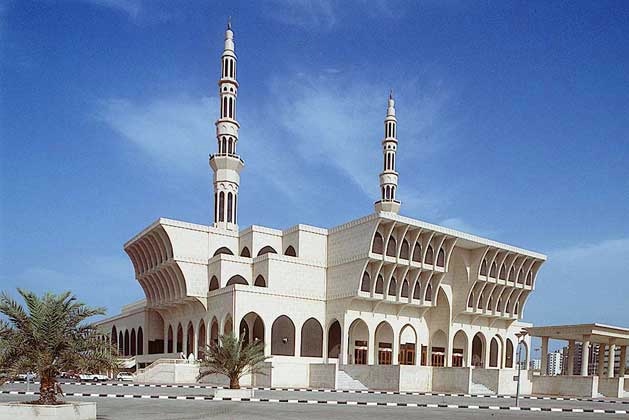 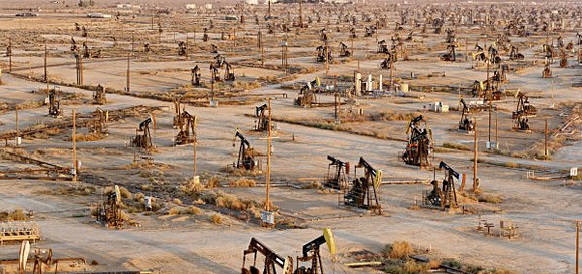 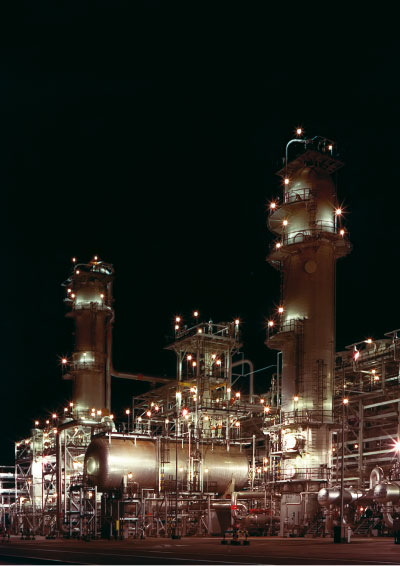 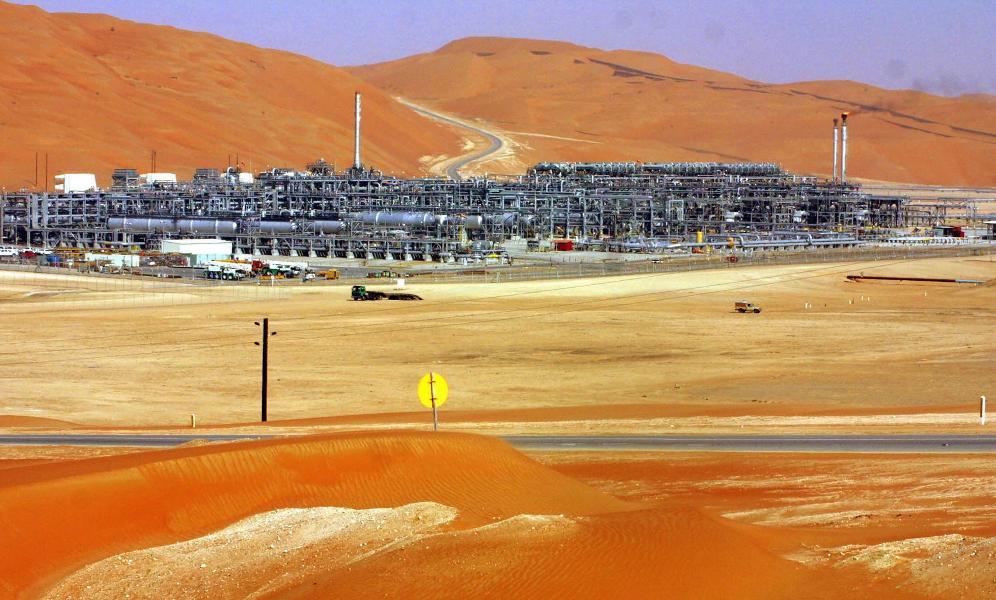 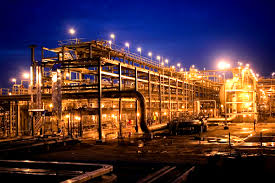 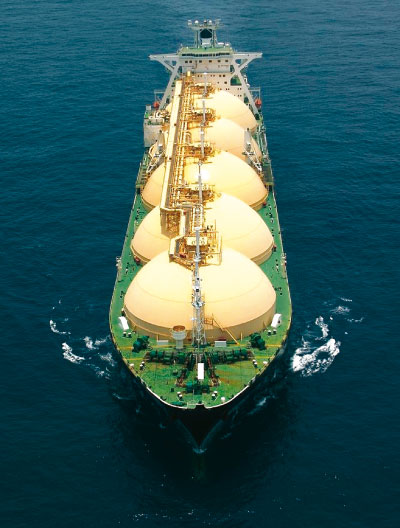 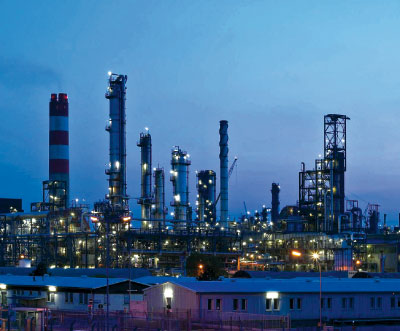 ІНТЕР’ЄРИ ГІРСЬКОВИДОБУВНИХ ОБ’ЄКТІВ
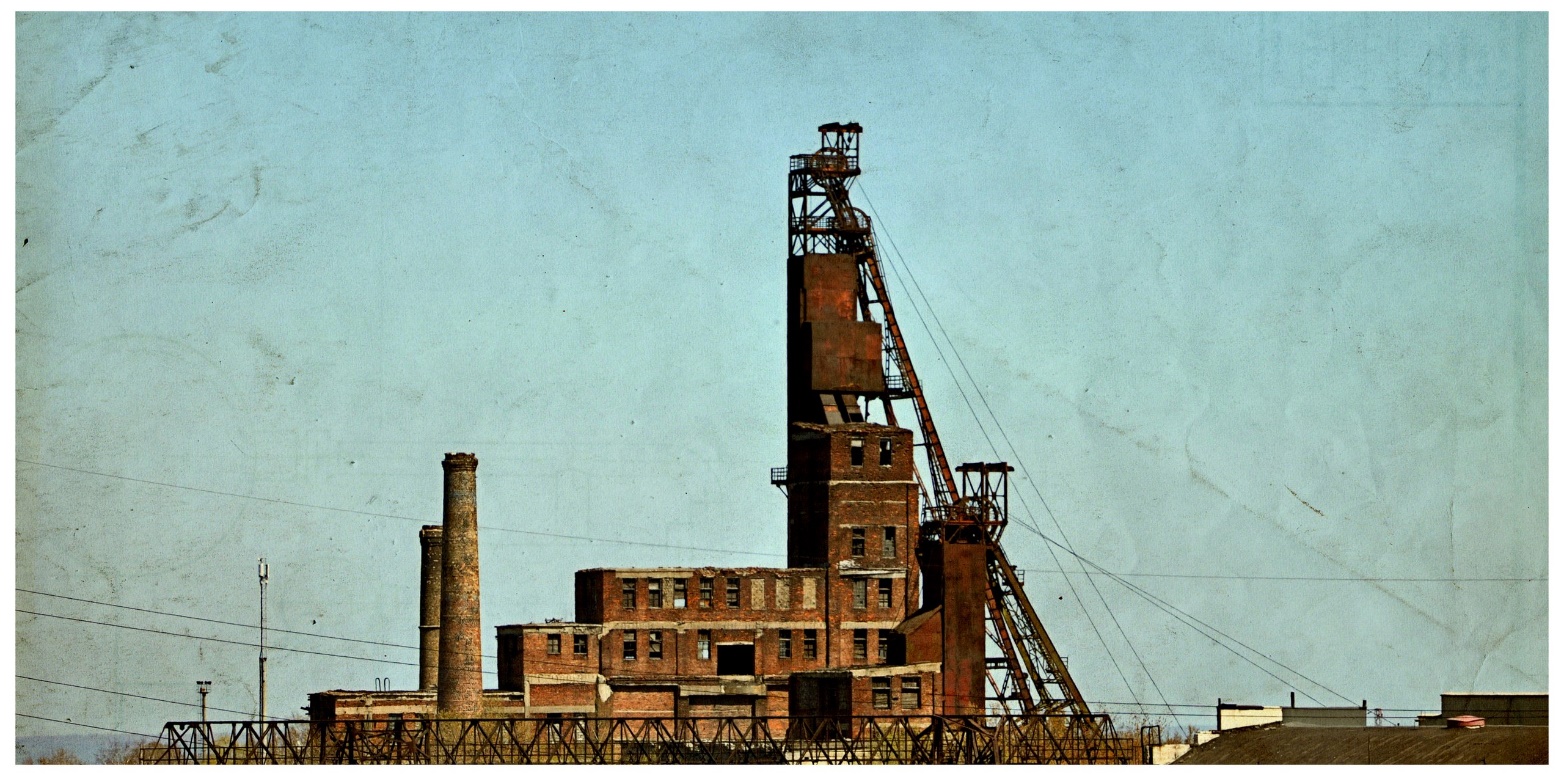 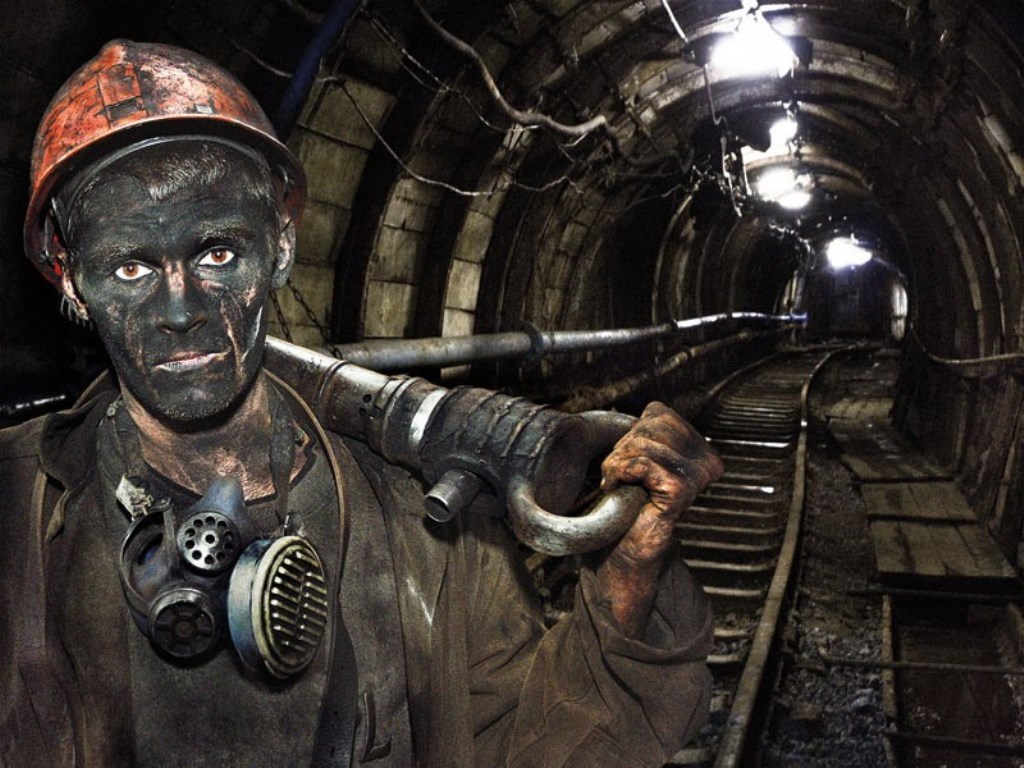 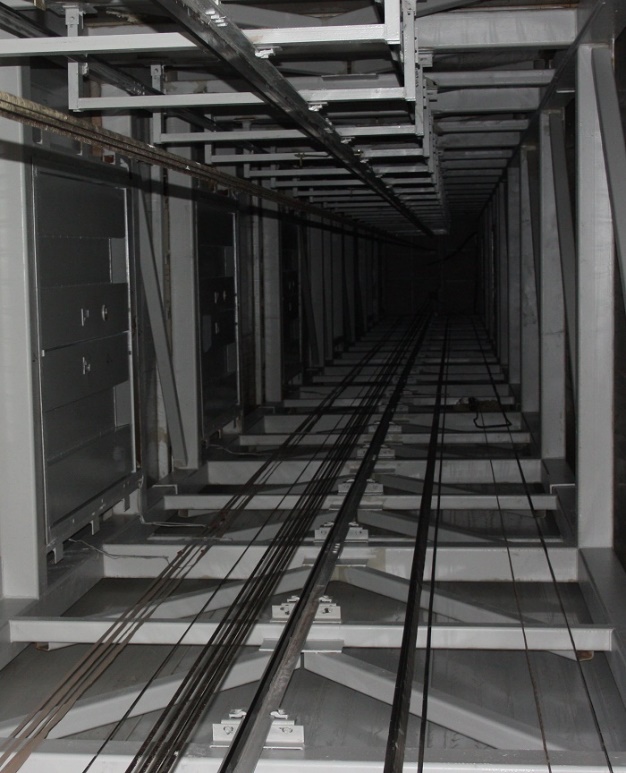 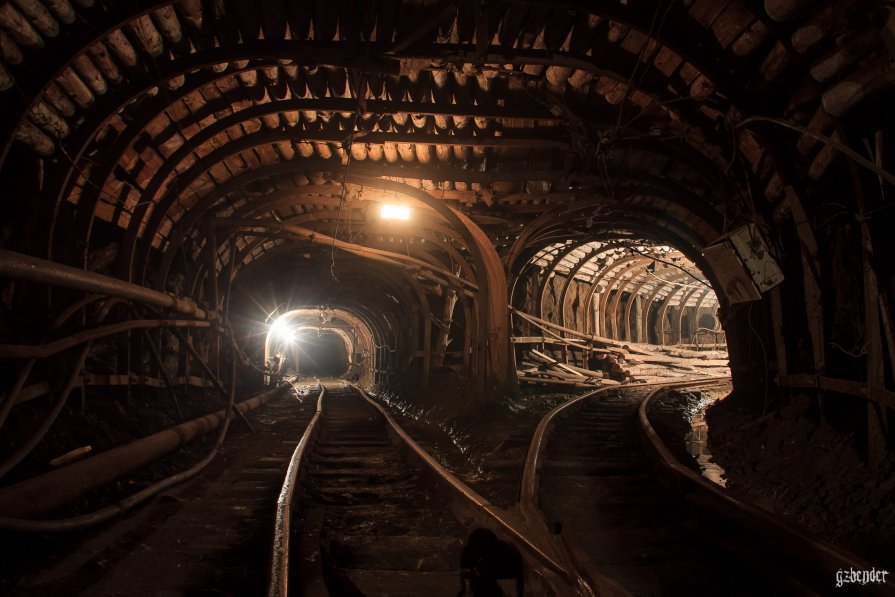 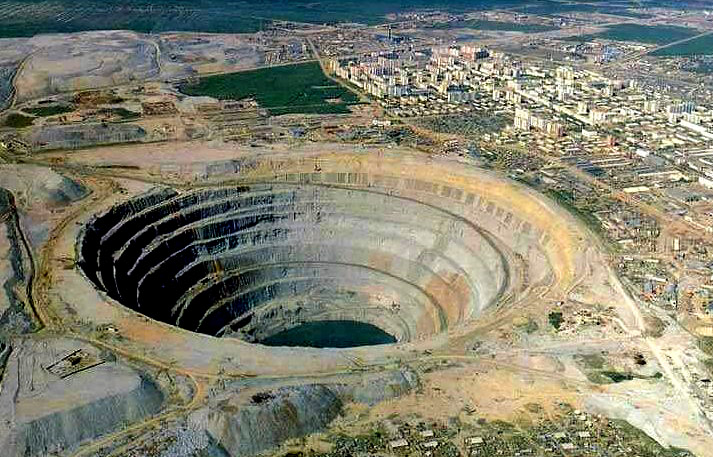 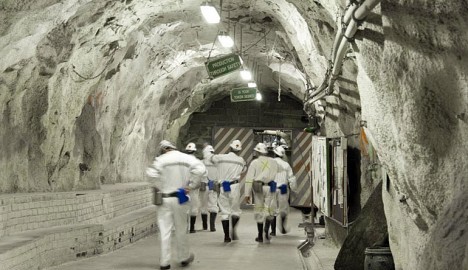 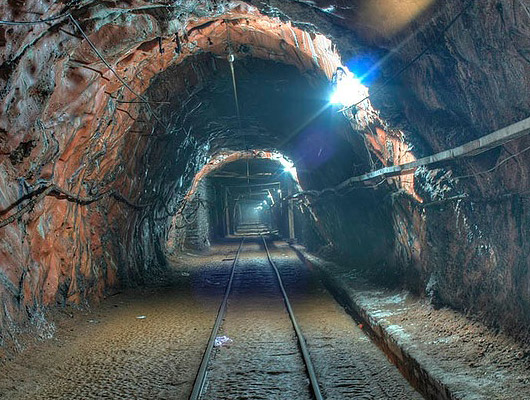 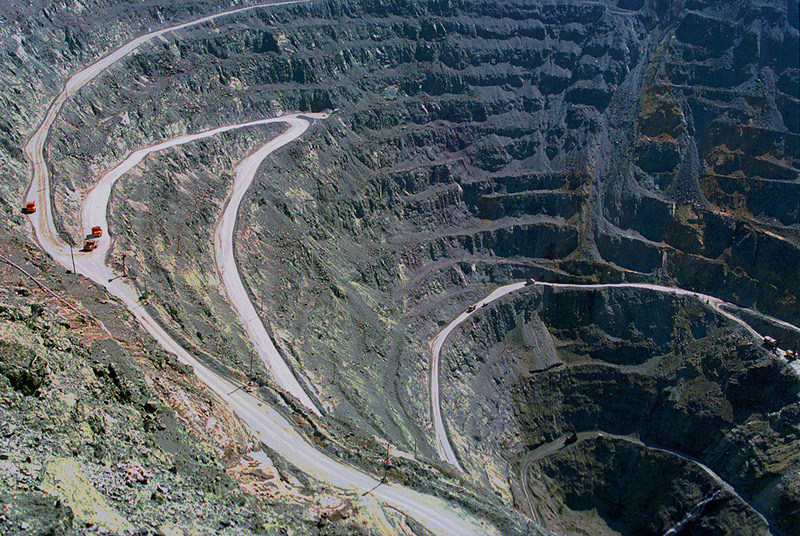 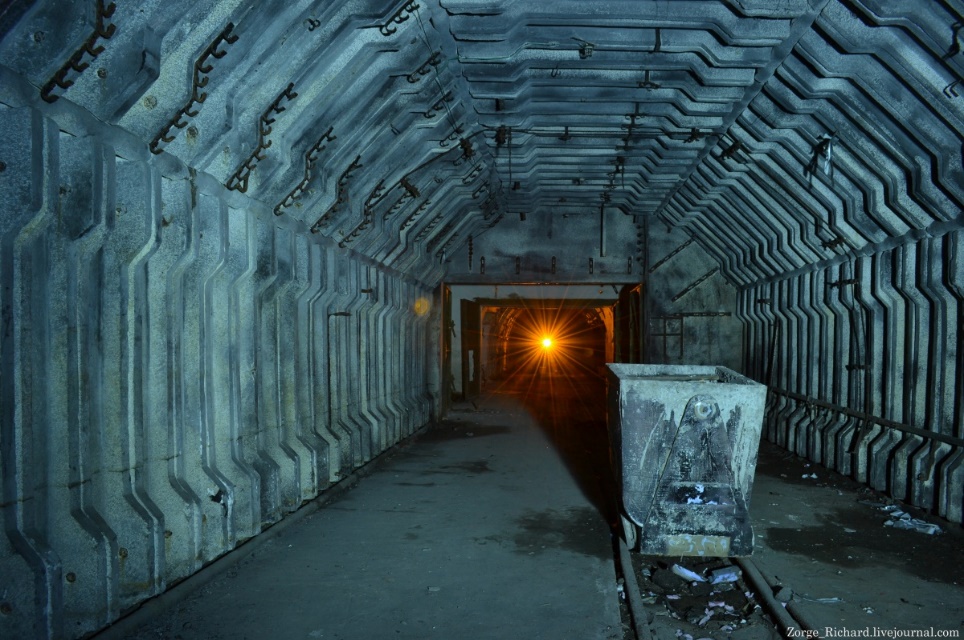 ОСОБЛИВОСТІ ІНТЕР'ЄРІВ МЕТАЛУРГІЙНИХ ЗАВОДІВ
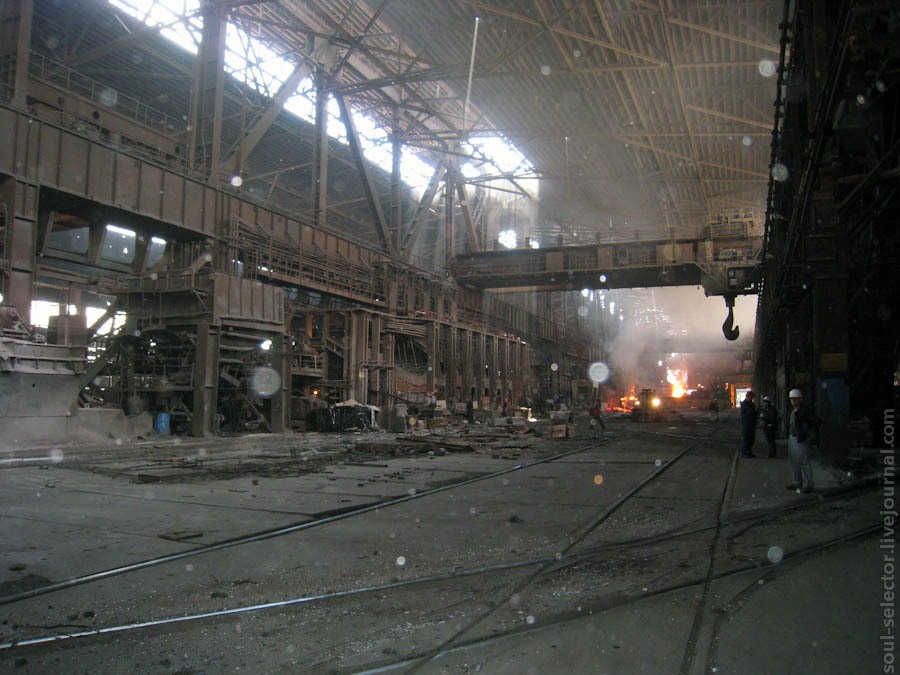 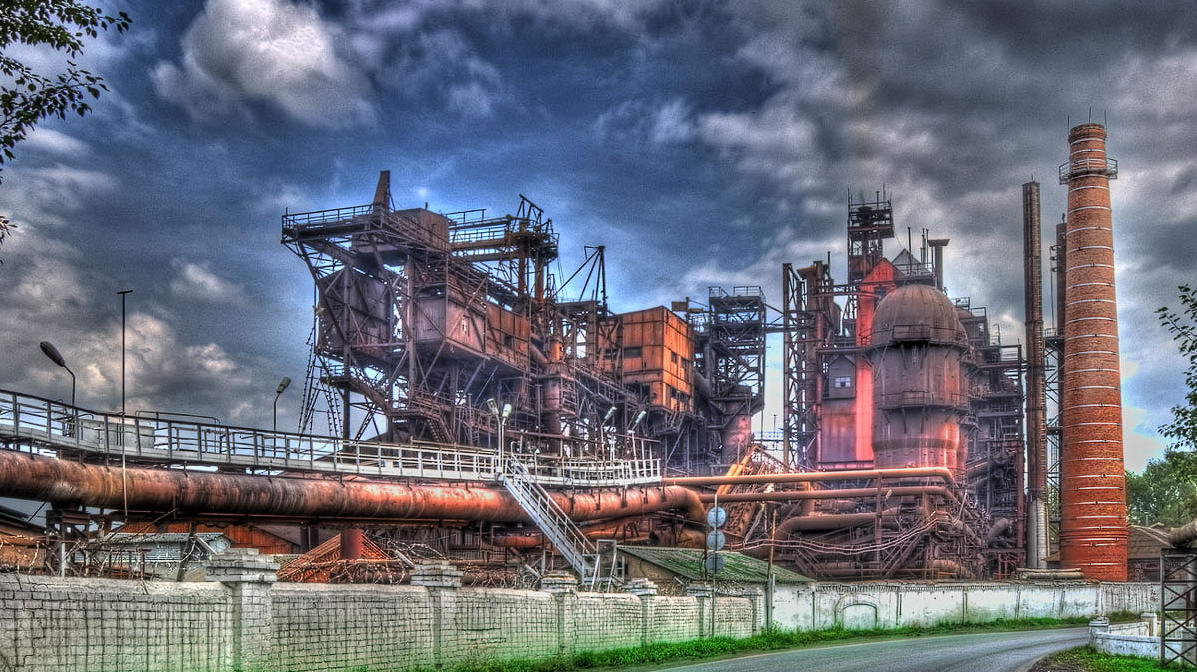 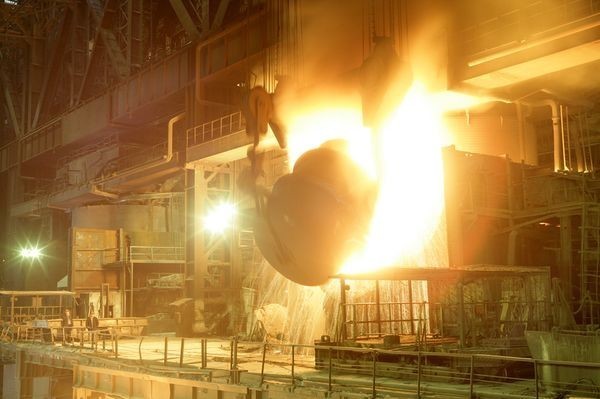 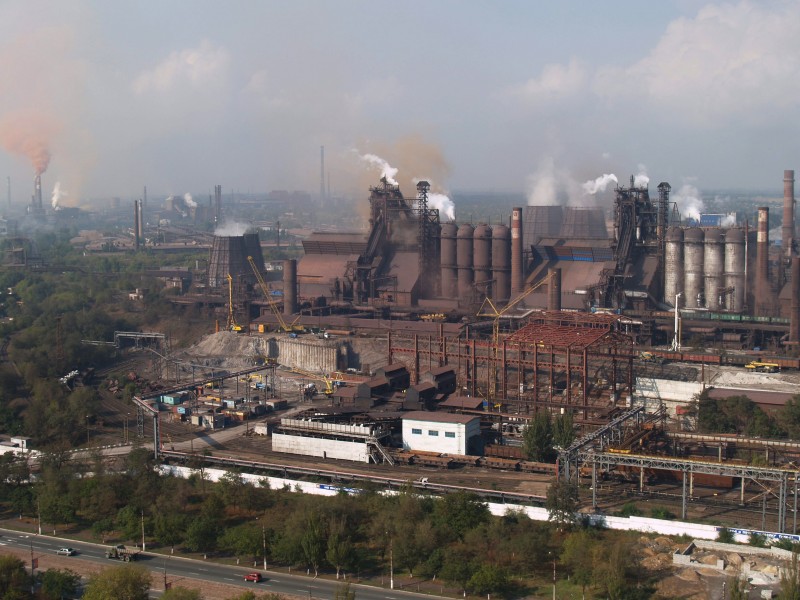 ММК ім. Ілліча. Маріуполь, Україна
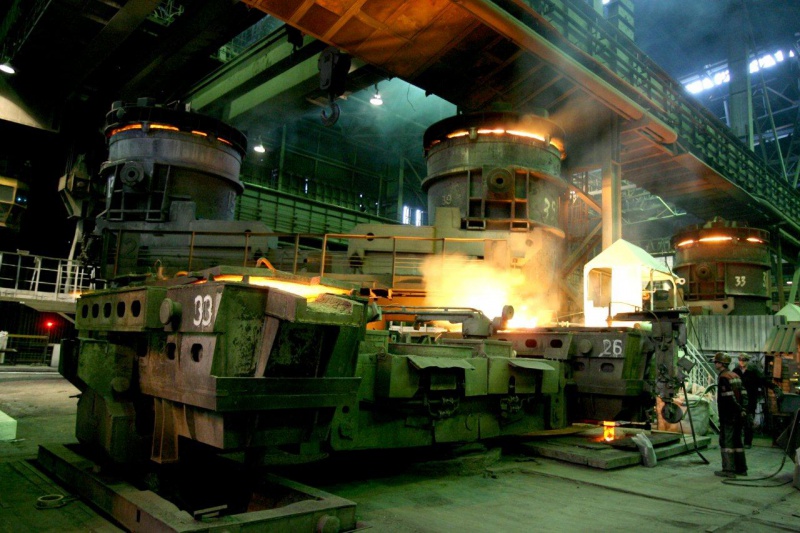 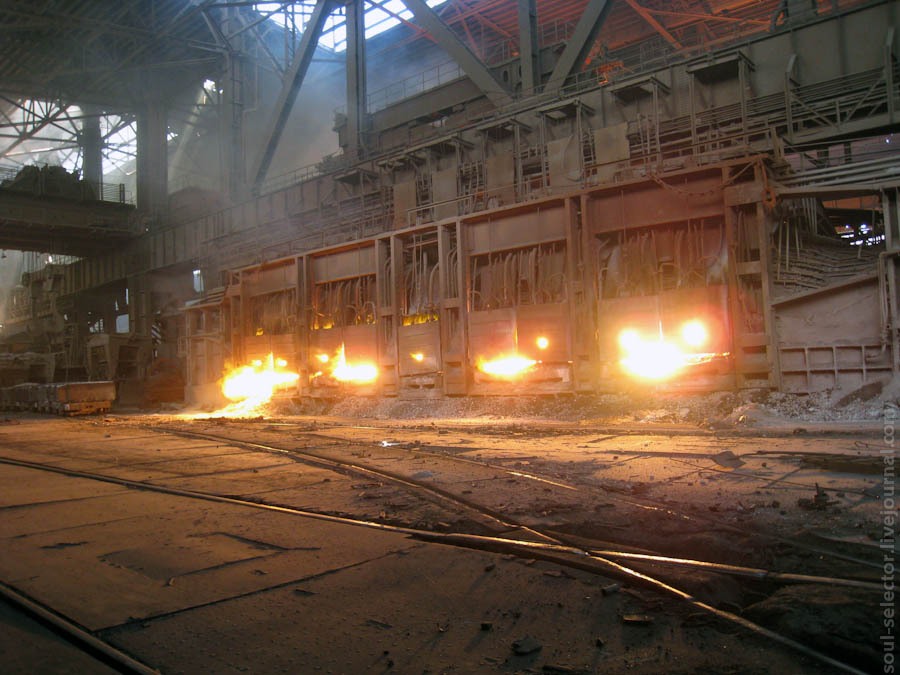 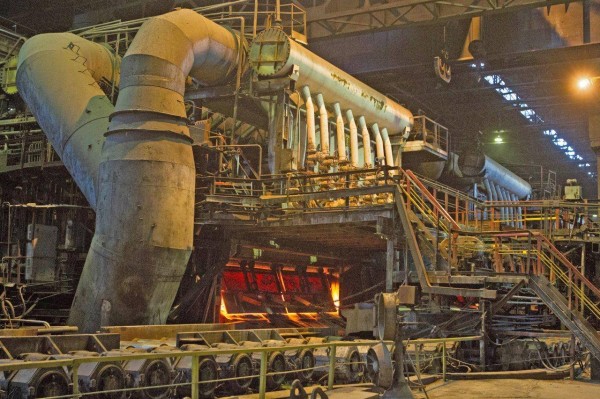 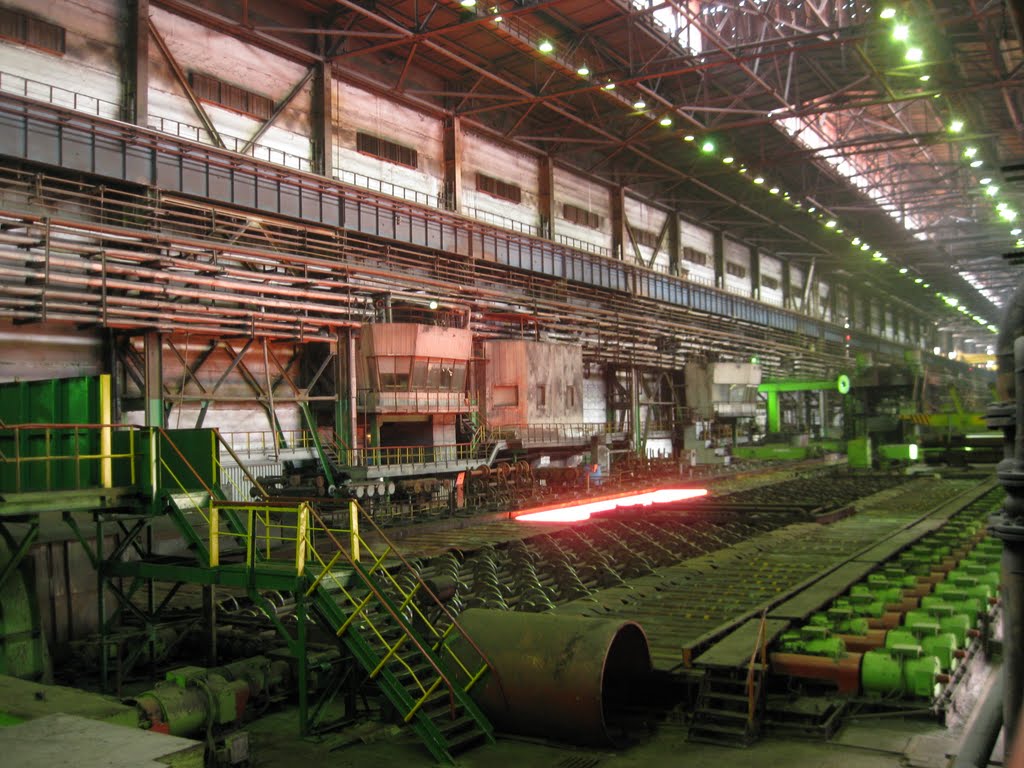 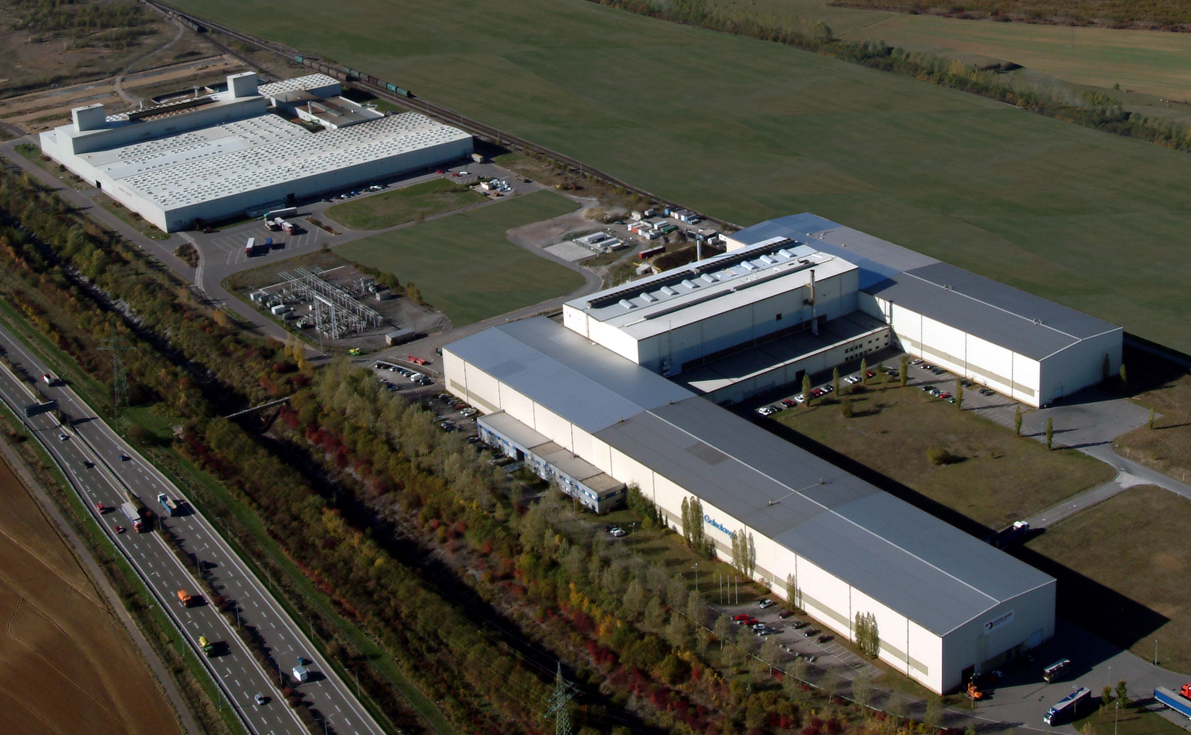 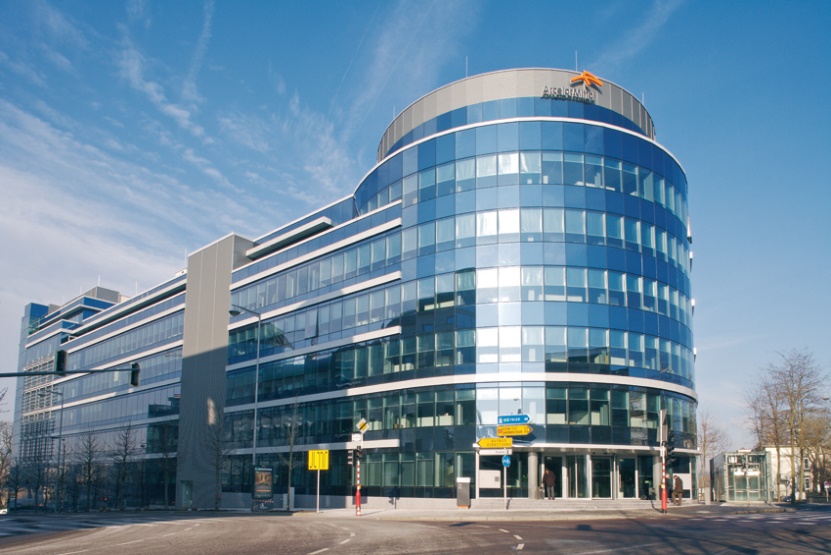 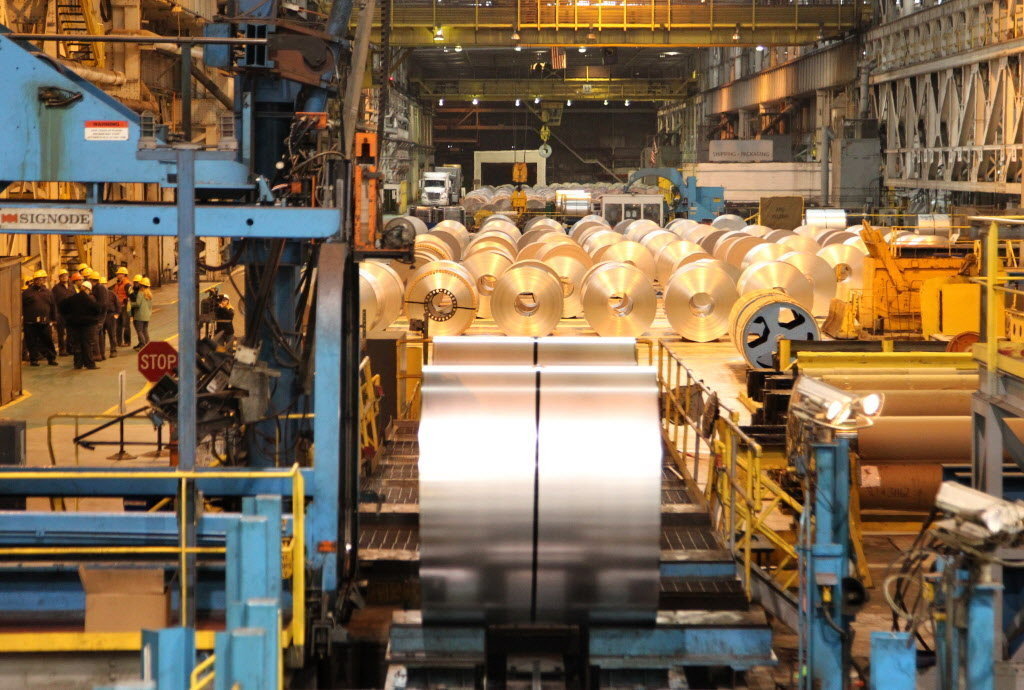 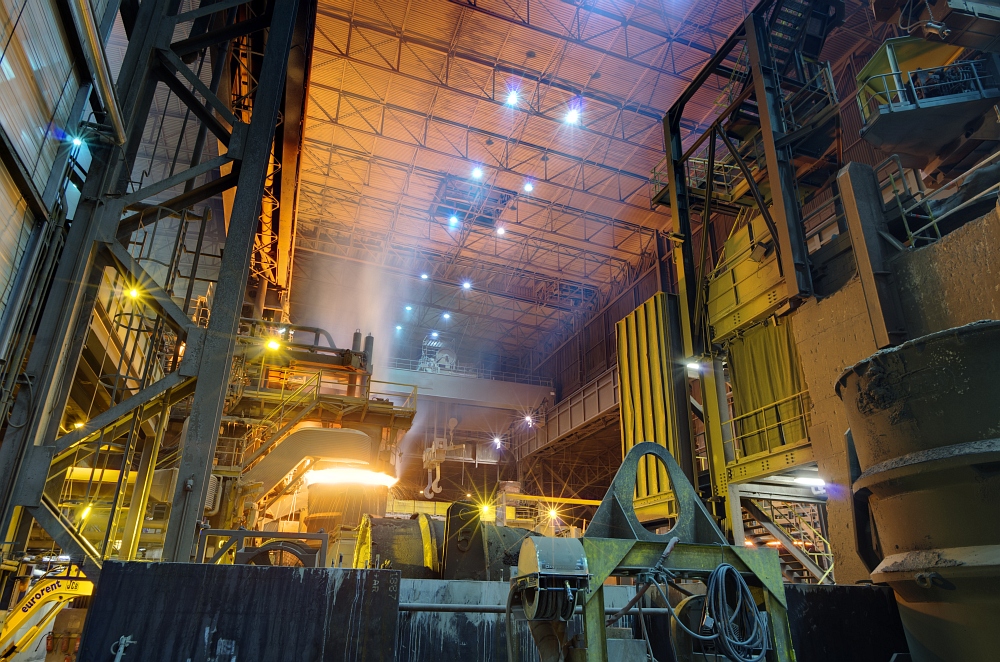 ОСОБЛИВОСТІ ІНТЕР'ЄРІВ ОБ'ЄКТІВ ЕНЕРГЕТИКИ
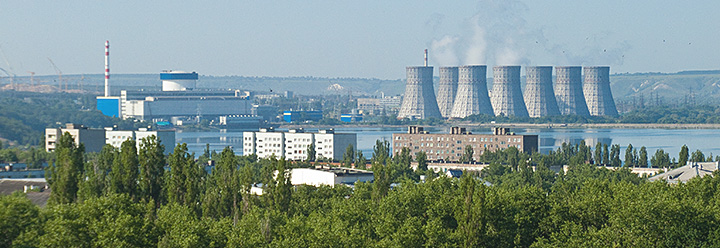 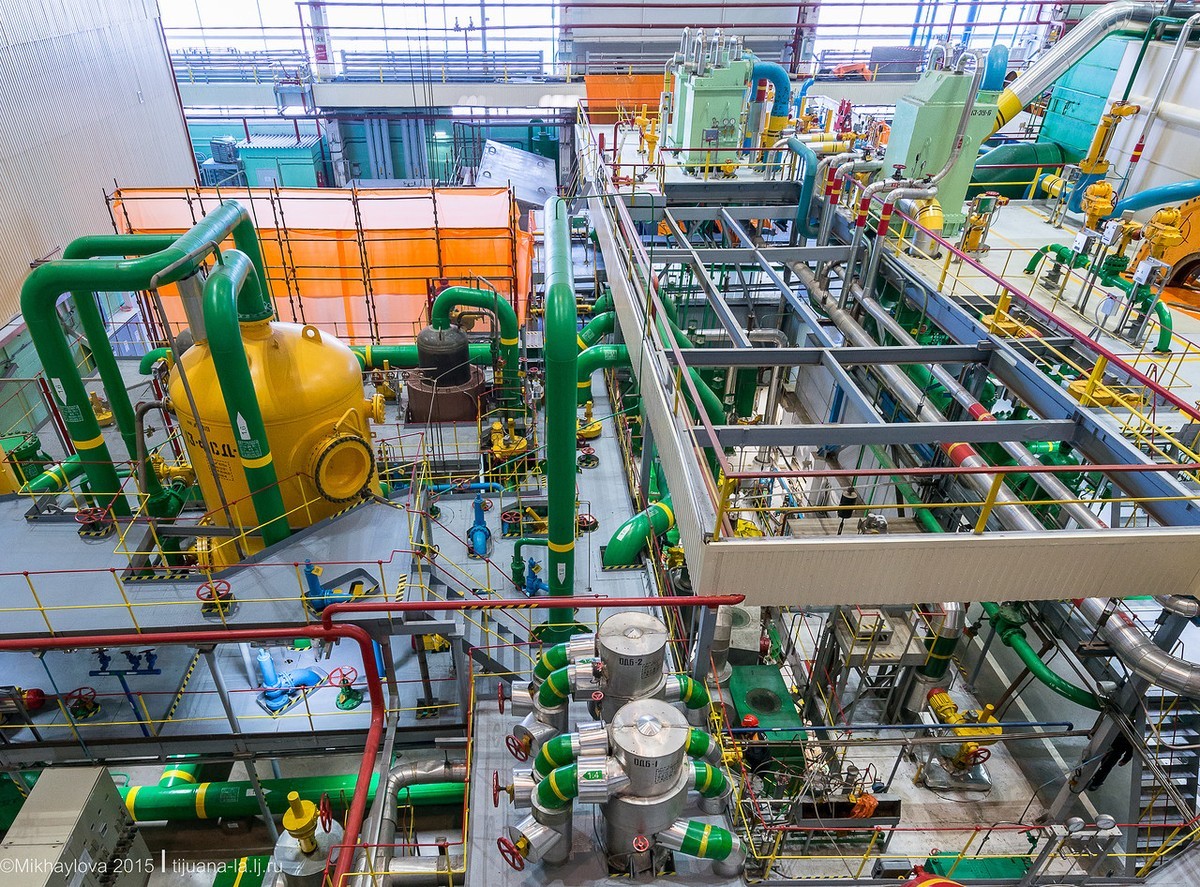 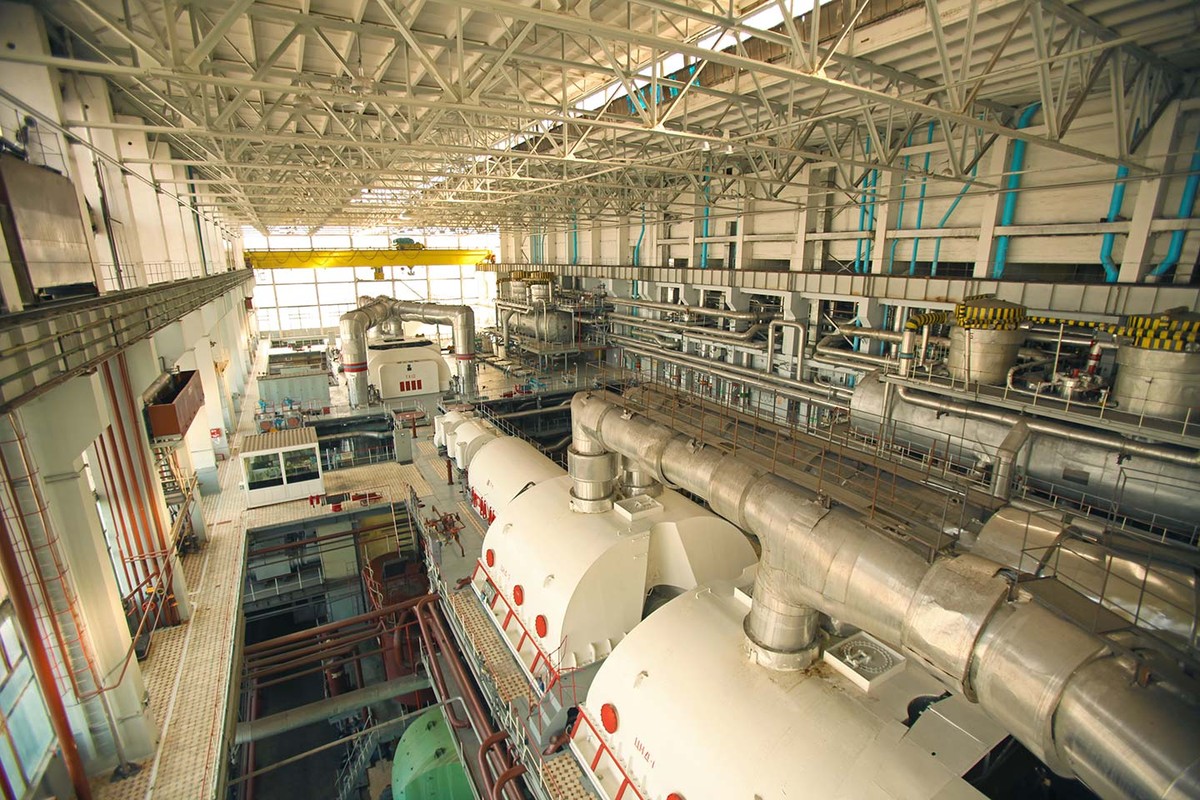 Нововороніжська АЕС, Росія
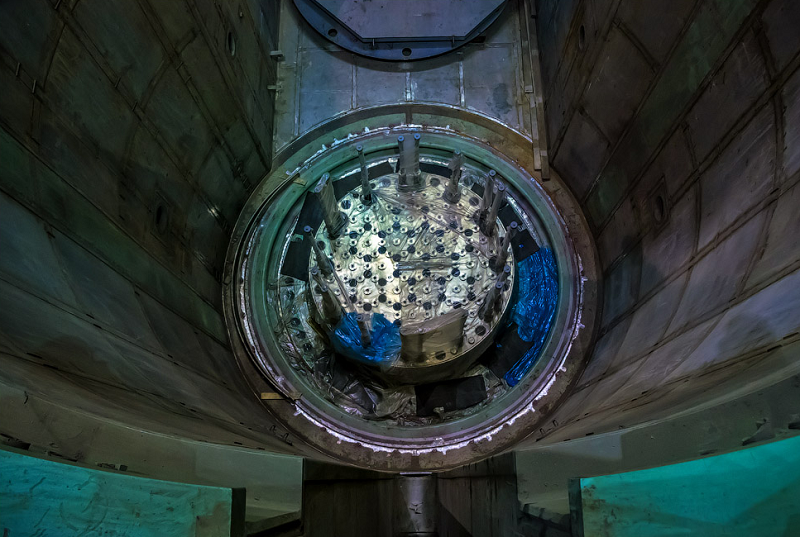 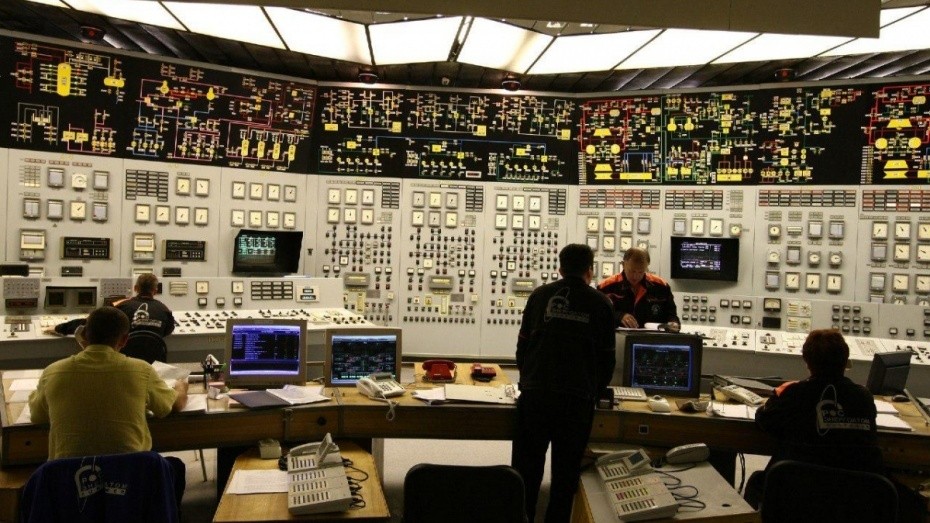 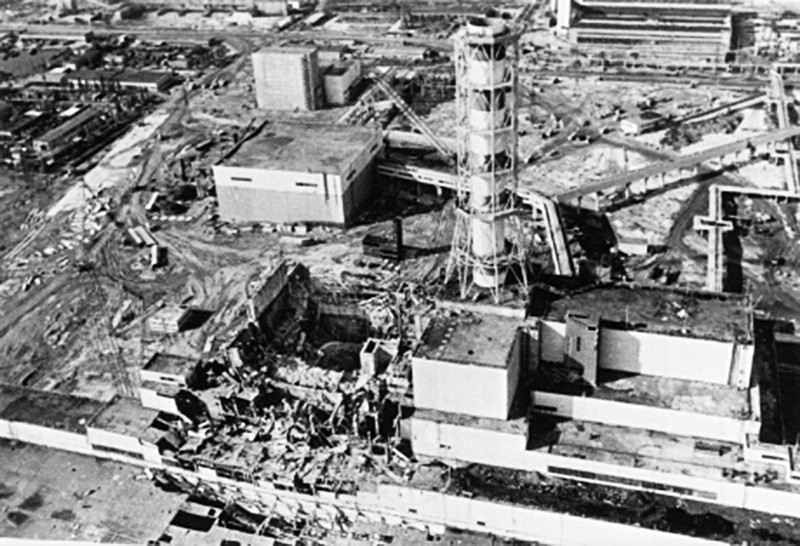 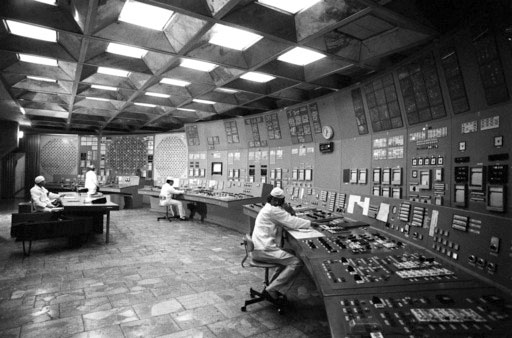 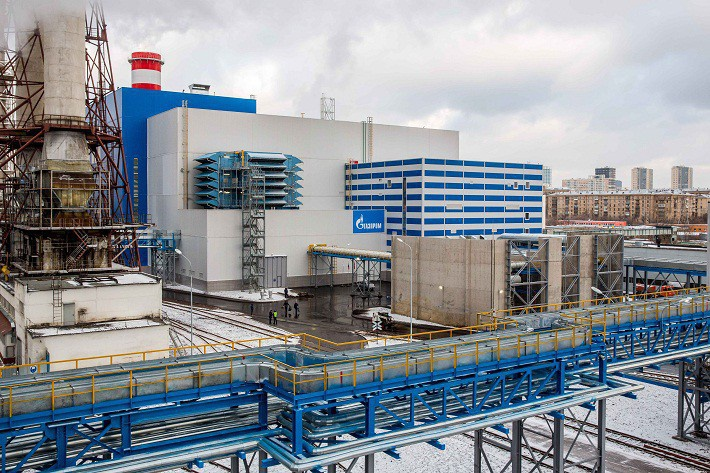 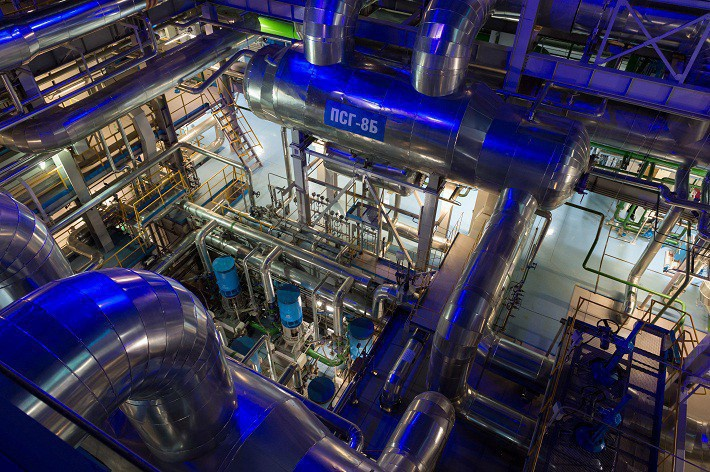 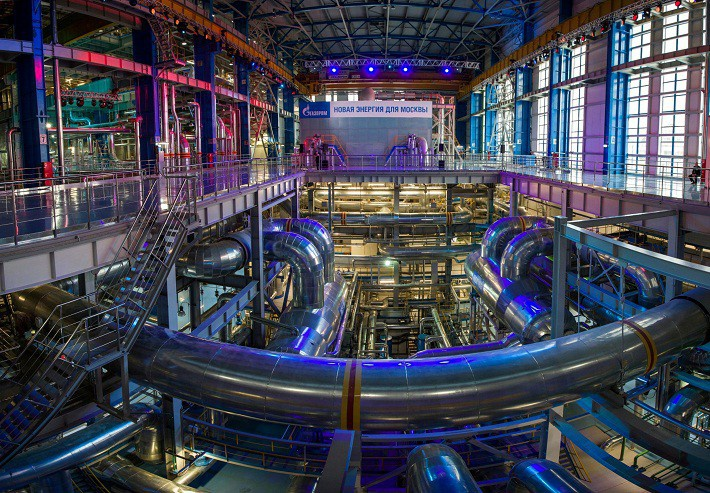 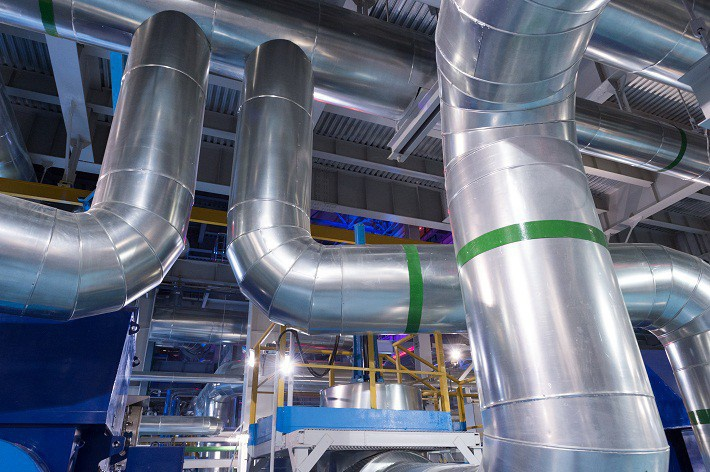 Московська ГРЕС, Росія
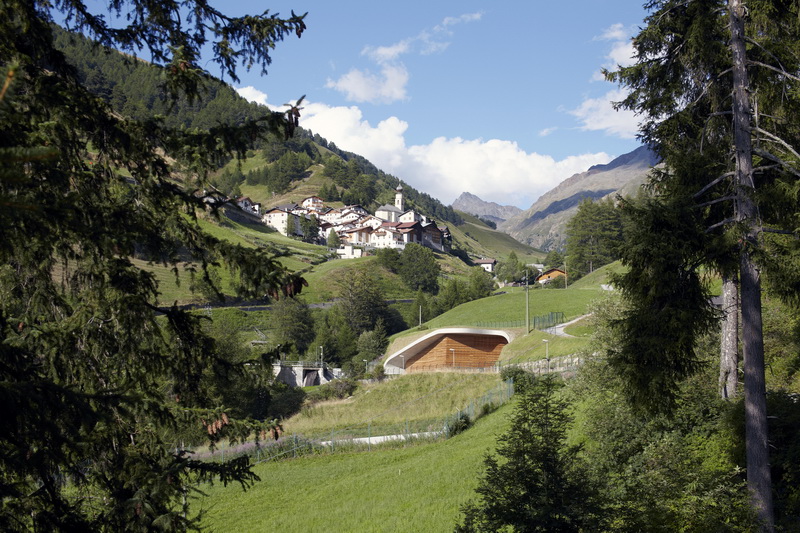 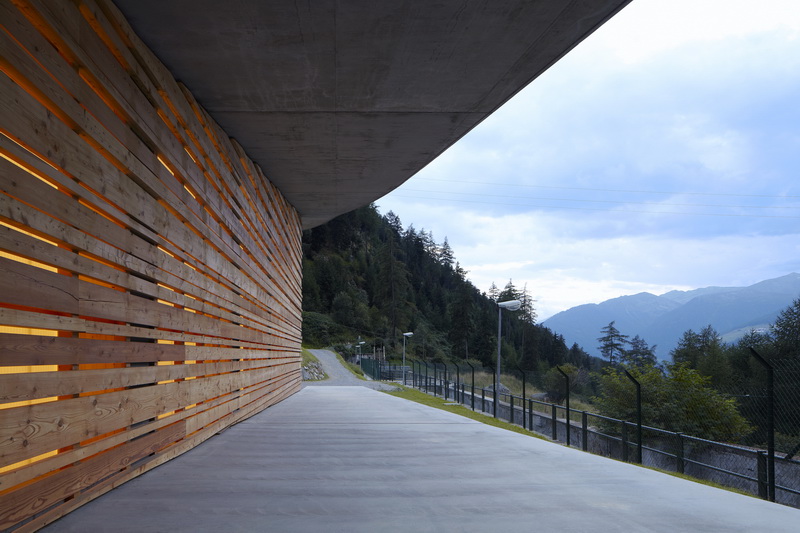 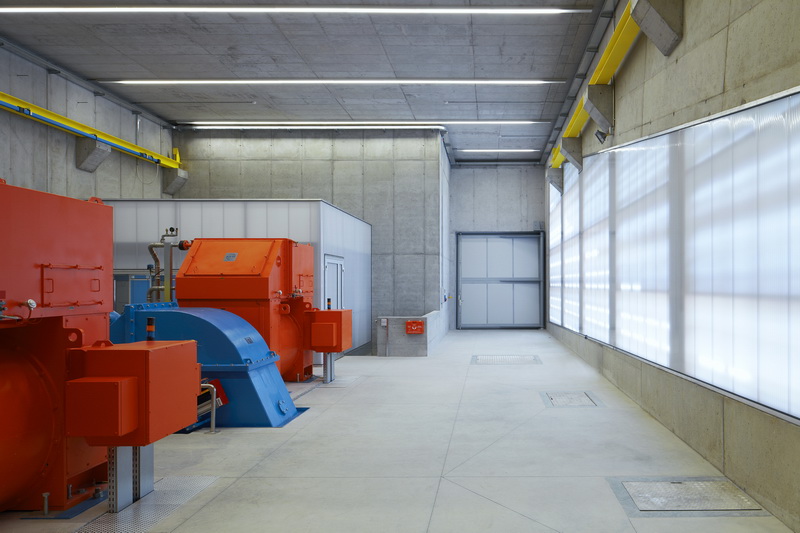 ГЕС «Punibach». Маллес-Веноста, Італія
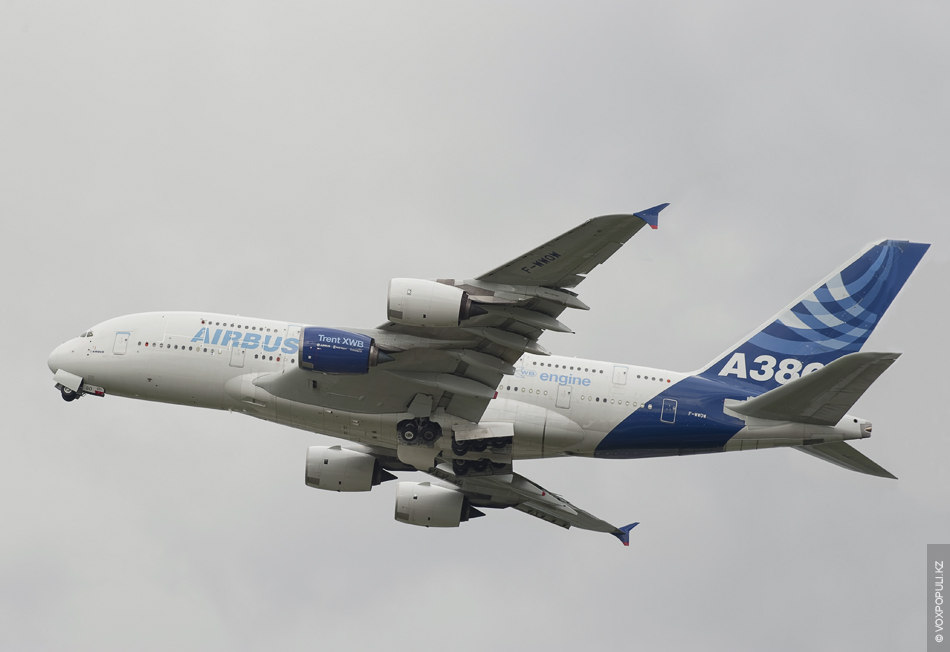 ОСОБЛИВОСТІ ІНТЕР'ЄРІВ ЗАКЛАДІВ АЕРОКОСМІЧНОЇ ГАЛУЗІ
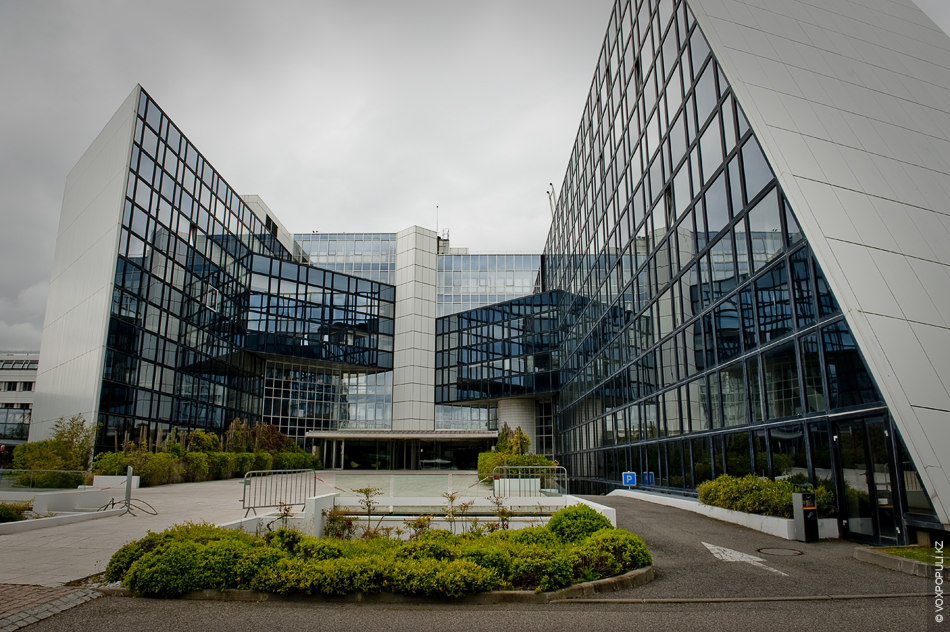 Французський підрозділ концерна Airbus an EADS Сompany. Тулуза, Франція
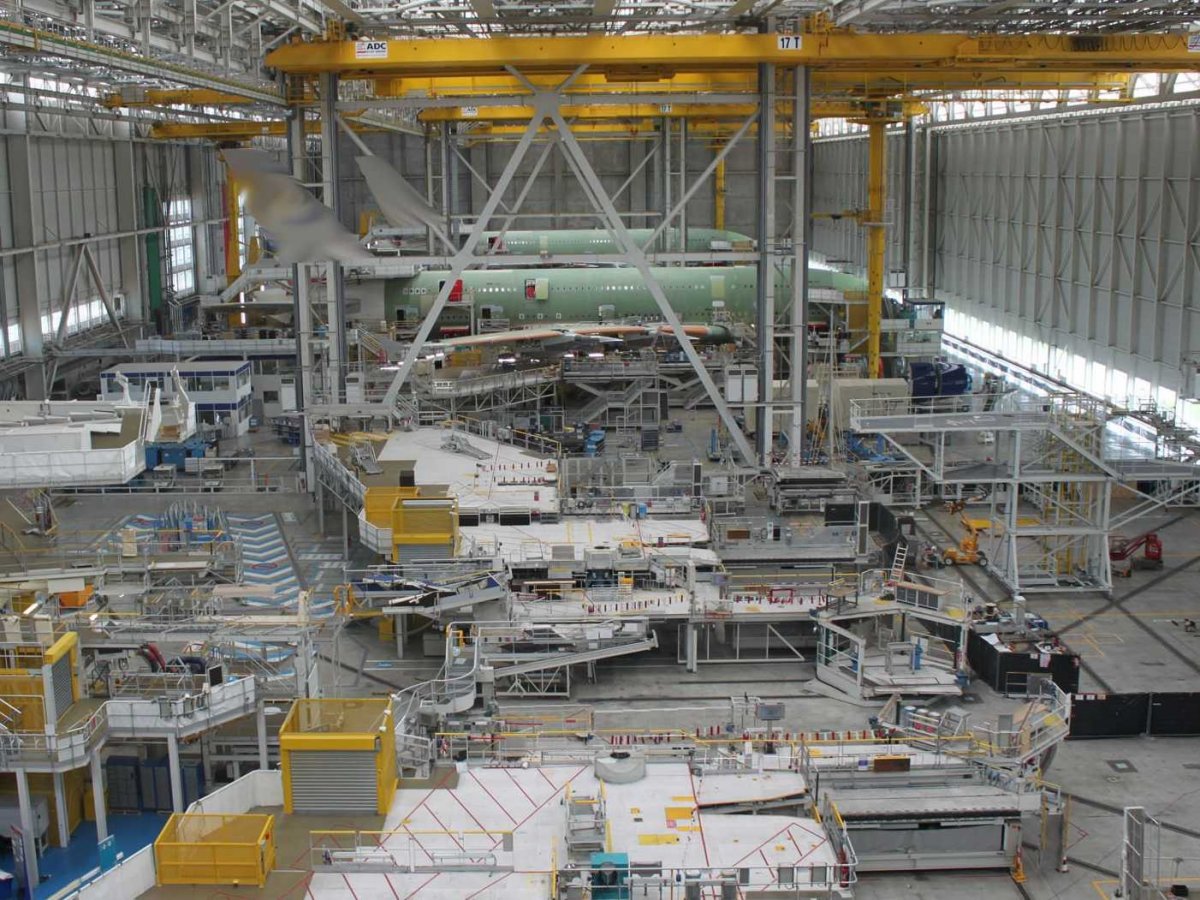 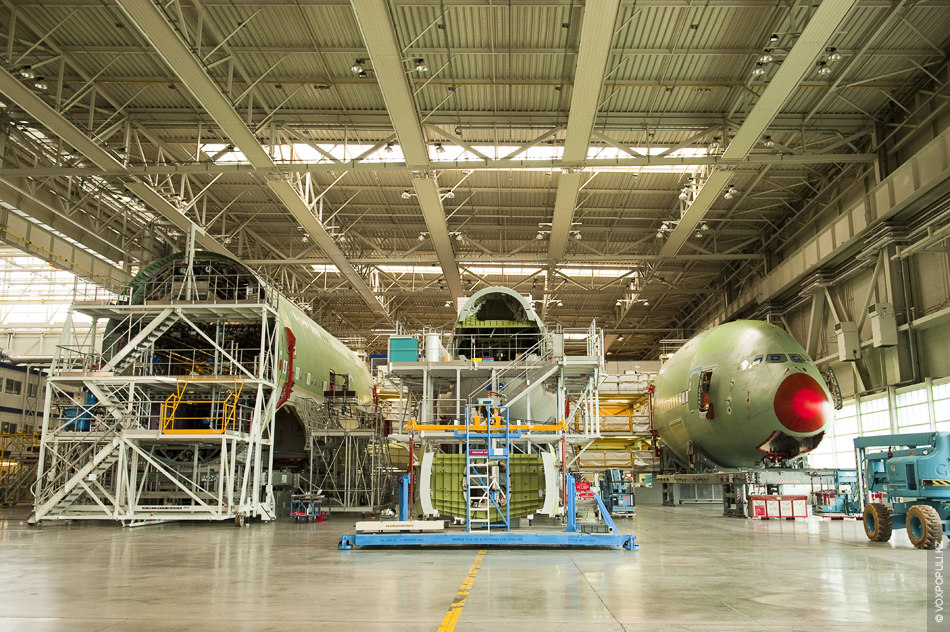 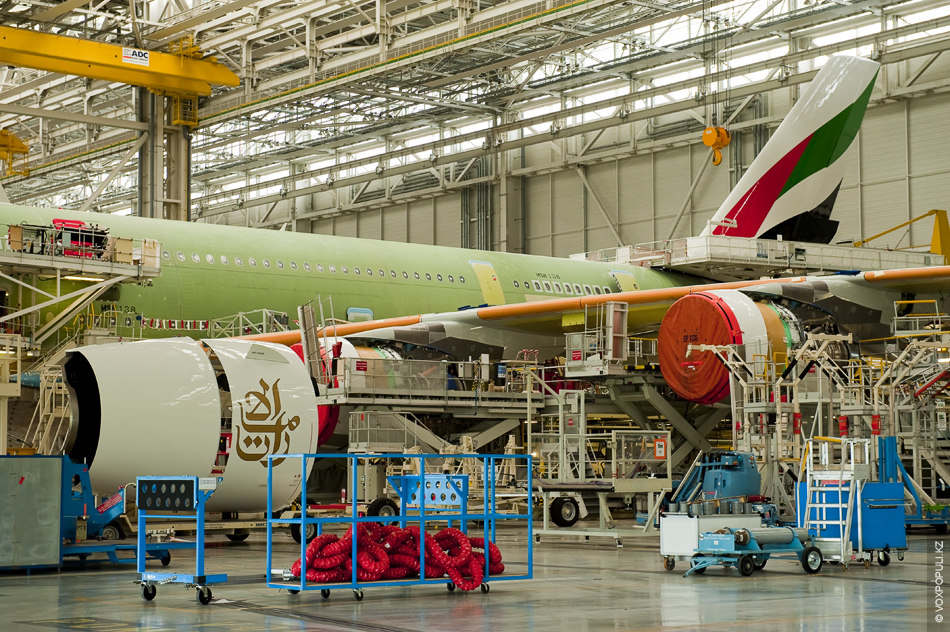 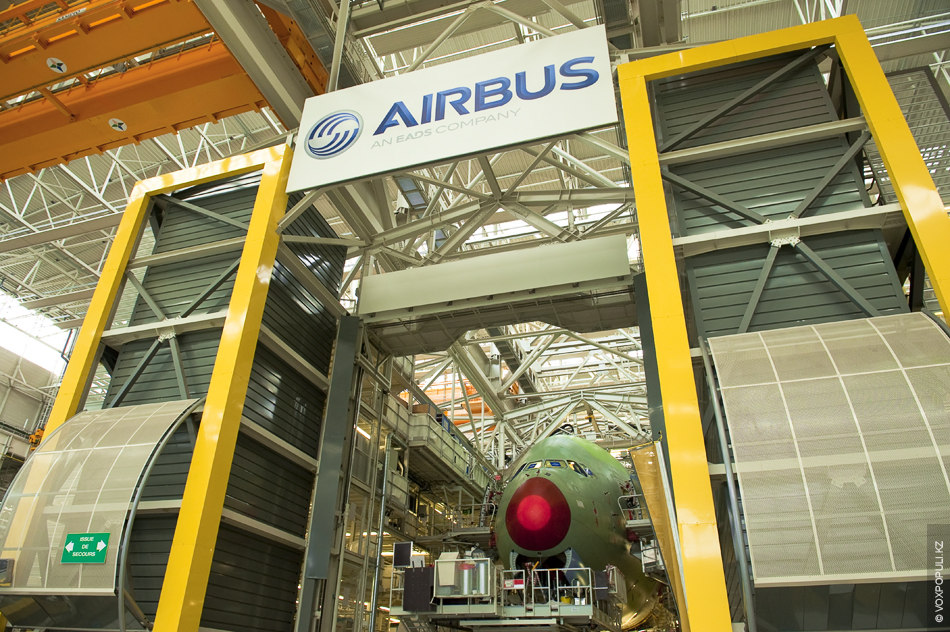 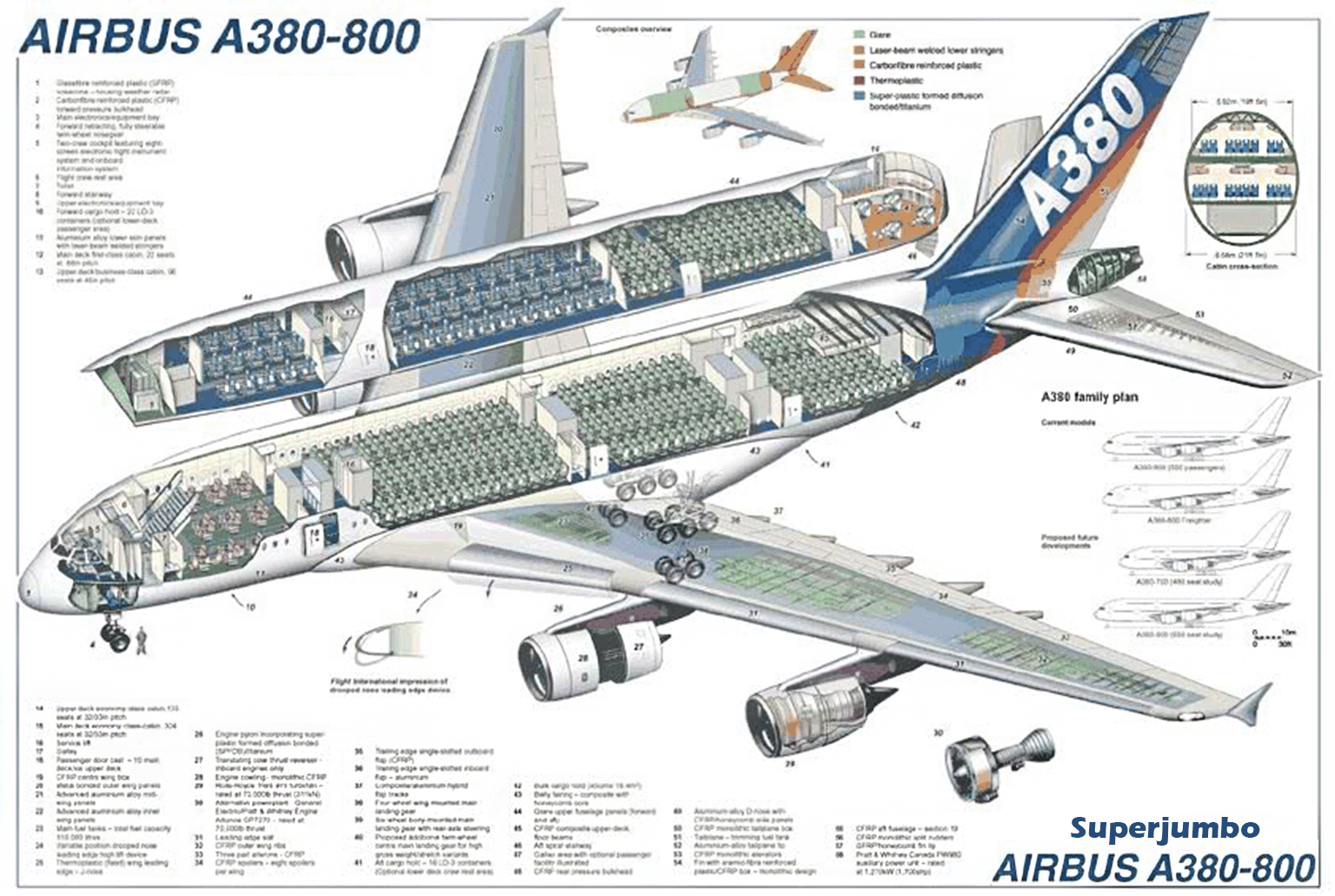 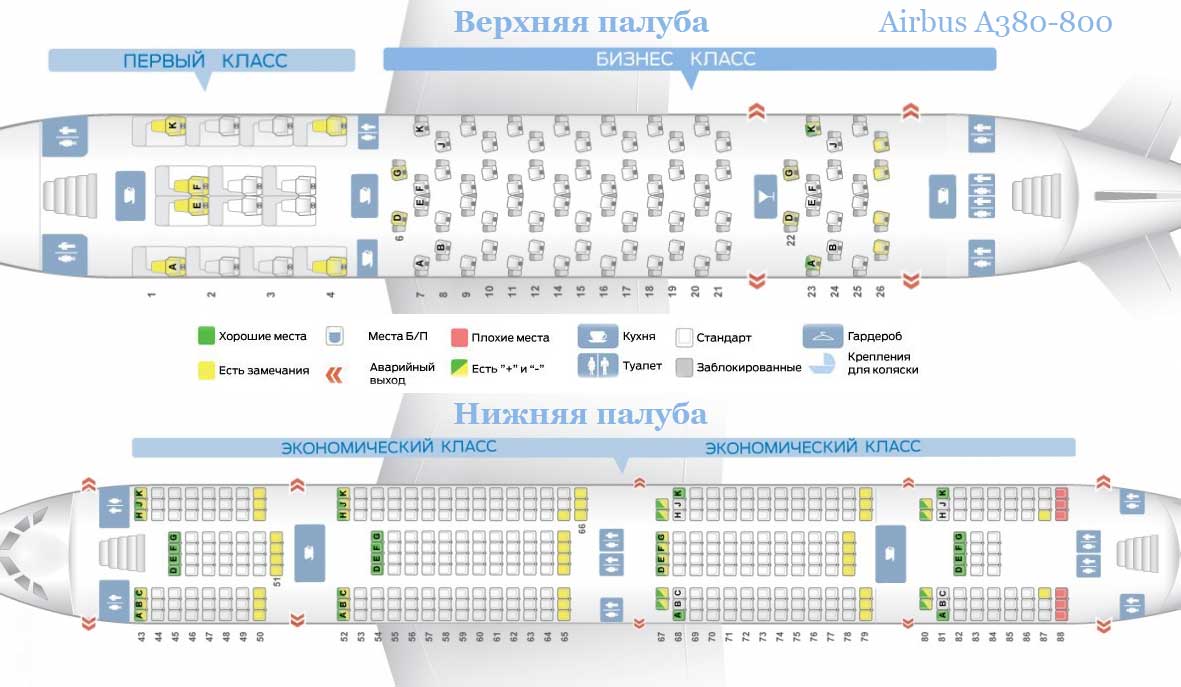 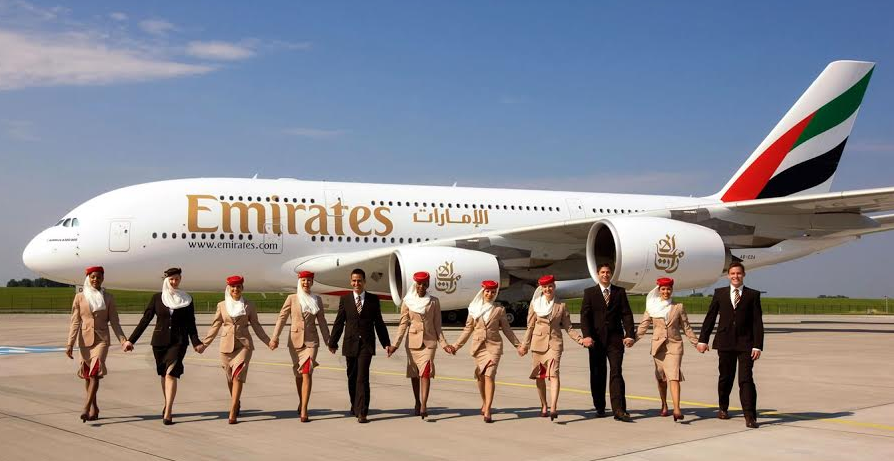 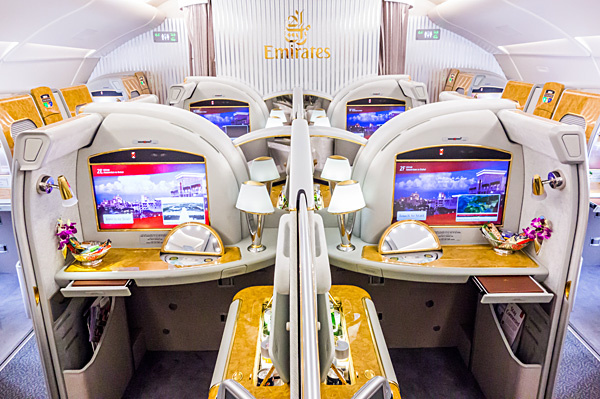 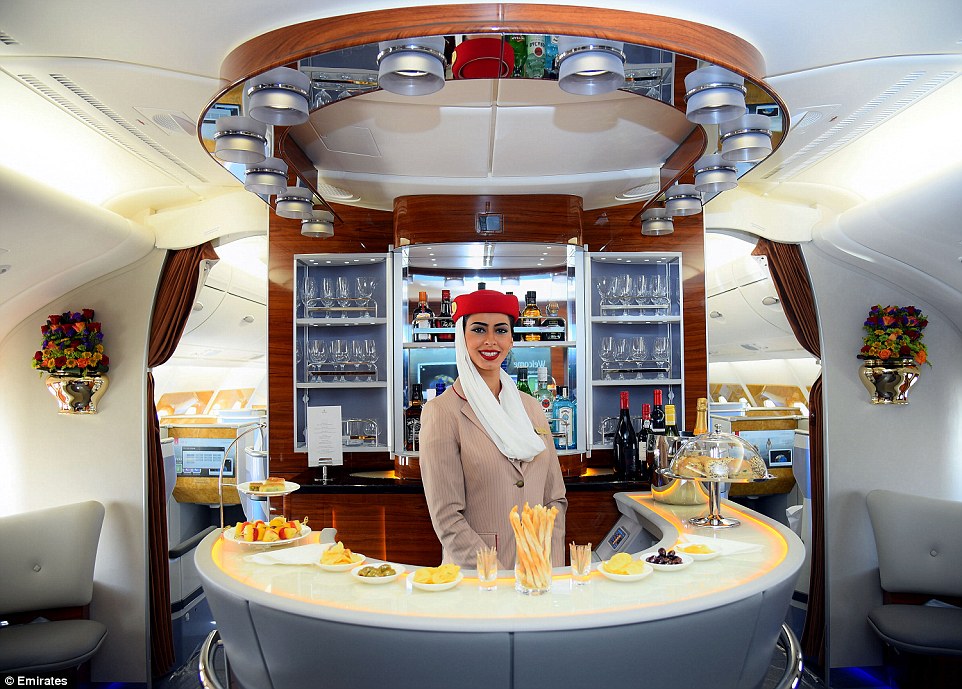 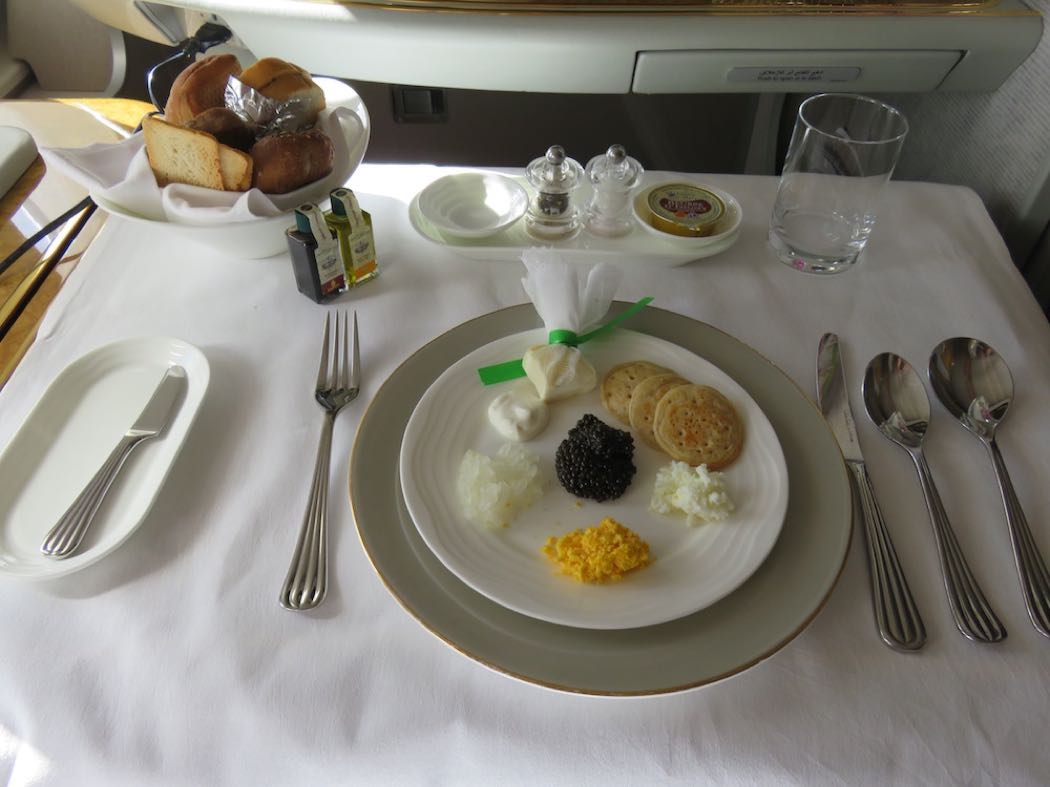 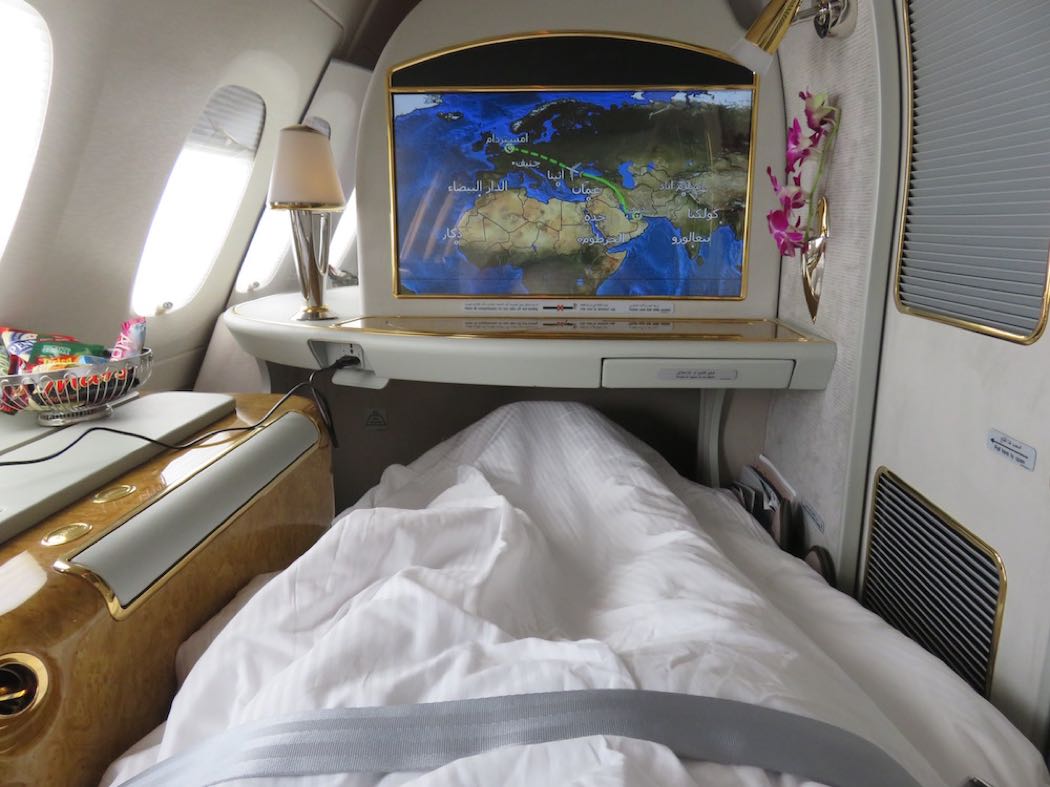 Салон А-380 Flying Emirates
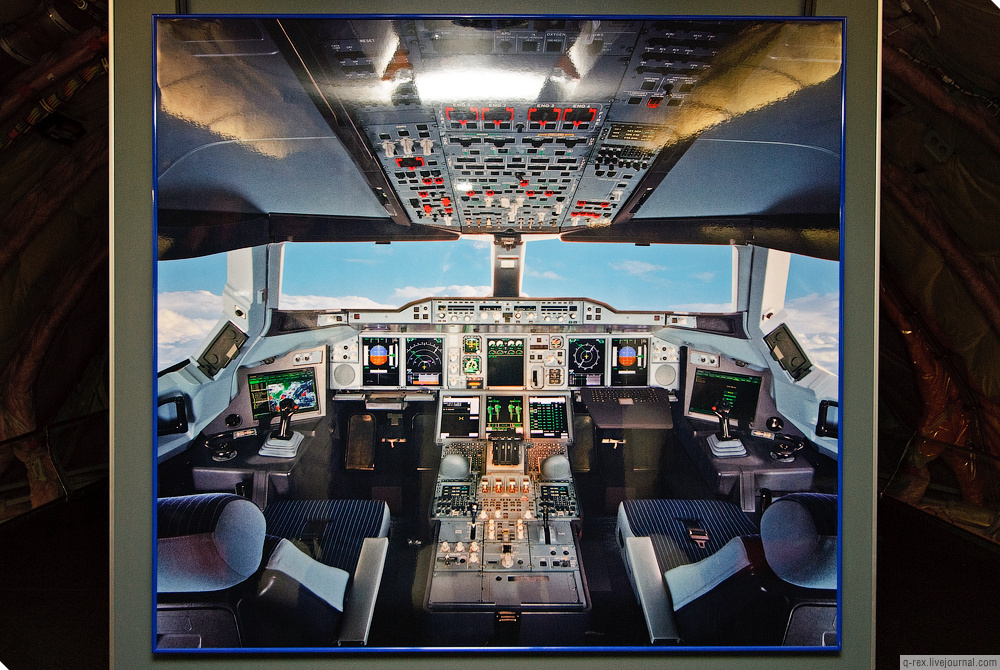 Кабіна А-380 Flying Emirates
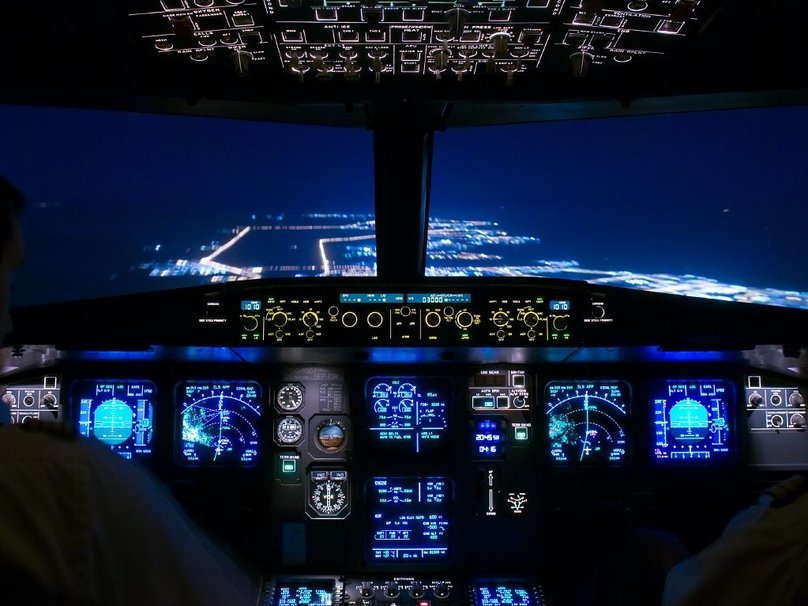 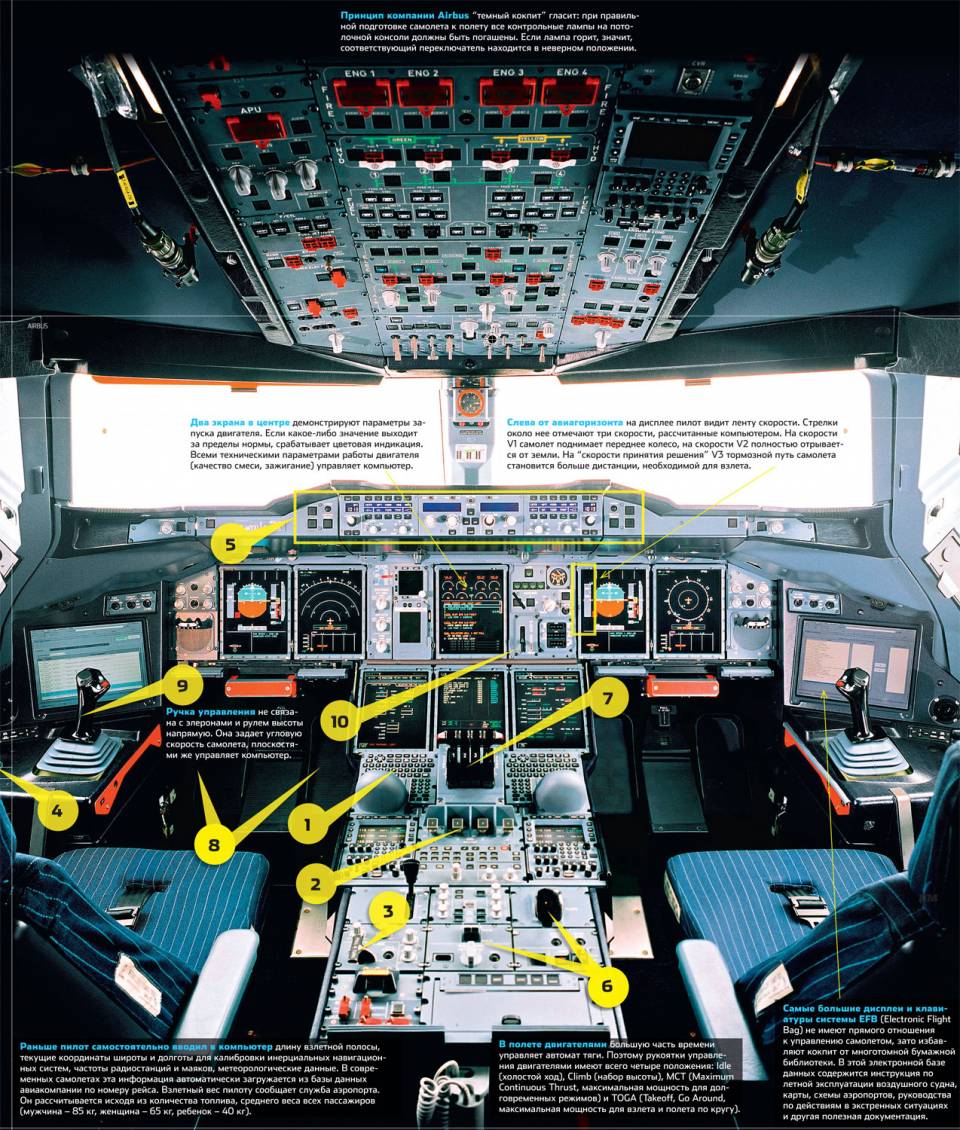 1. В навигационное устройство вводятся данные о полете. Компьютер рассчитывает взлетную скорость, положение закрылков, угол стабилизатора.
2. С помощью ручек на центральном пьедестале запускаются двигатели. 
3. Стояночный тормоз выключается для подготовки к рулению.
4. При рулении используется ручка поворота передней стойки. 
5. Во время руления пилот включает Flight Control unit. Приводится в готовность автомат тяги.
6. Закрылки ставятся во взлетное положение, угол установки стабилизатора выставляется в соответствии с расчетом компьютера, триммер руля направления устанавливается на ноль.
7. Пилот удерживает самолет колесными тормозами и плавно увеличивает тягу двигателя. 
8. Поочередно нажимая на педали, пилот удерживает самолет на полосе во время разгона. 
9. Дождавшись взлетной скорости V1, пилот плавно ведет ручку управления к себе. Самолет отрывается от земли.
10. Чтобы убрать шасси, ручку нужно потянуть на себя и поднять вверх.
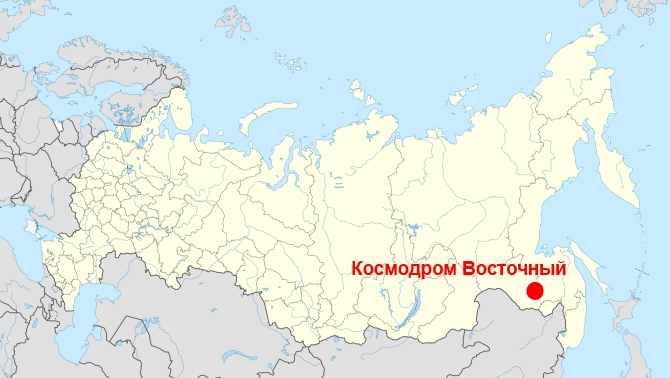 Космодром Східний. Росія
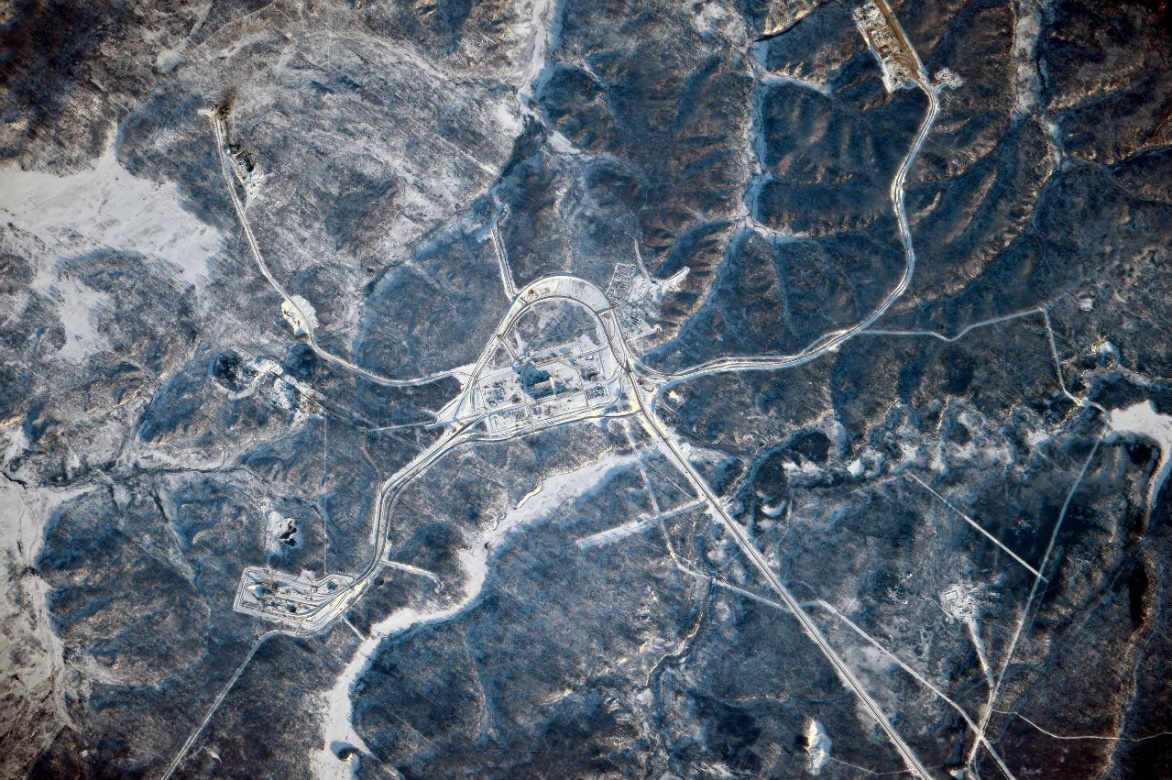 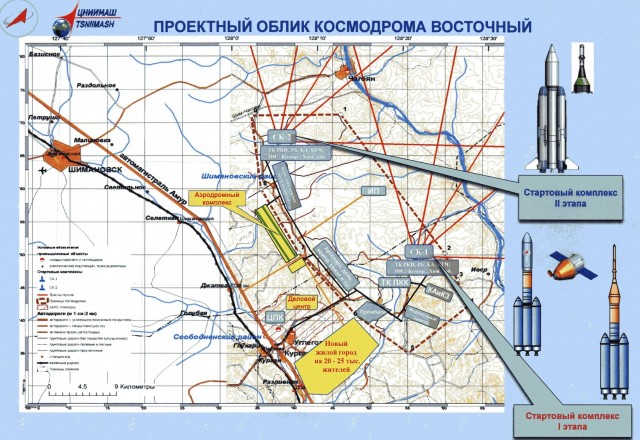 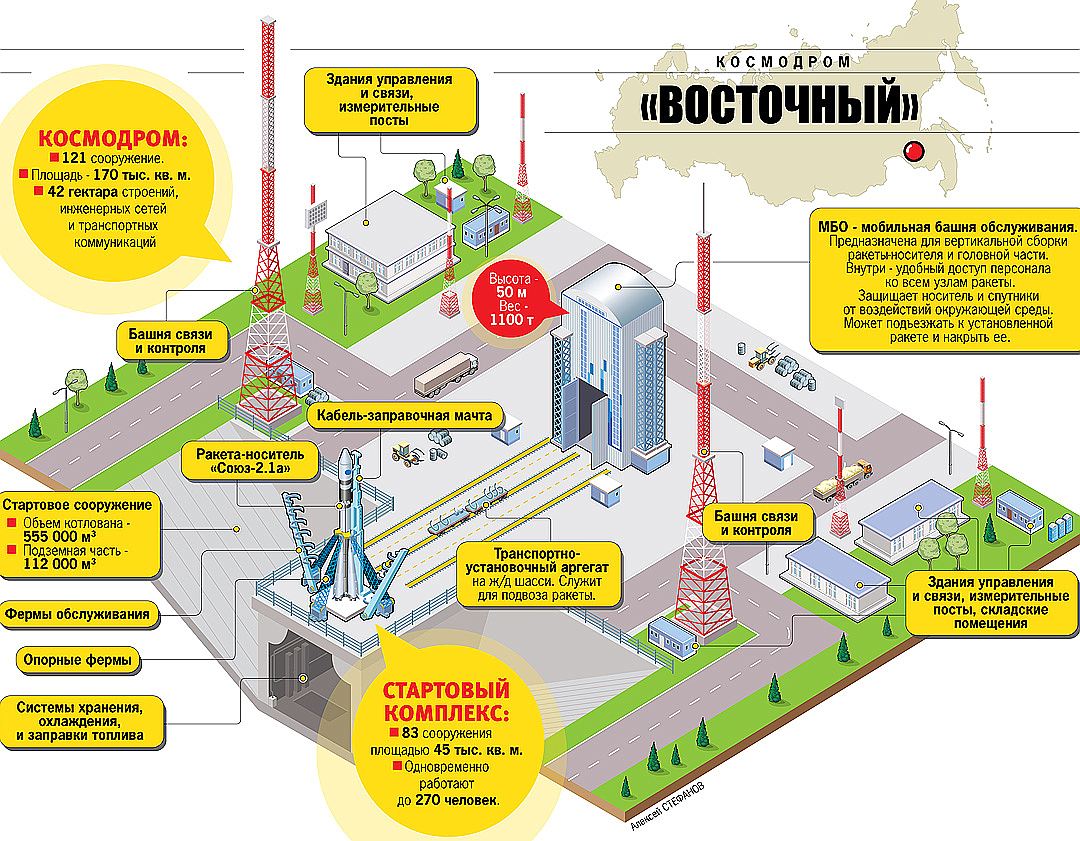 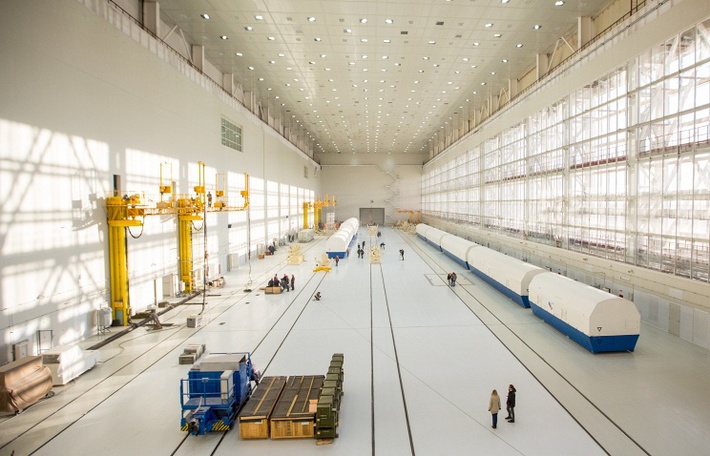 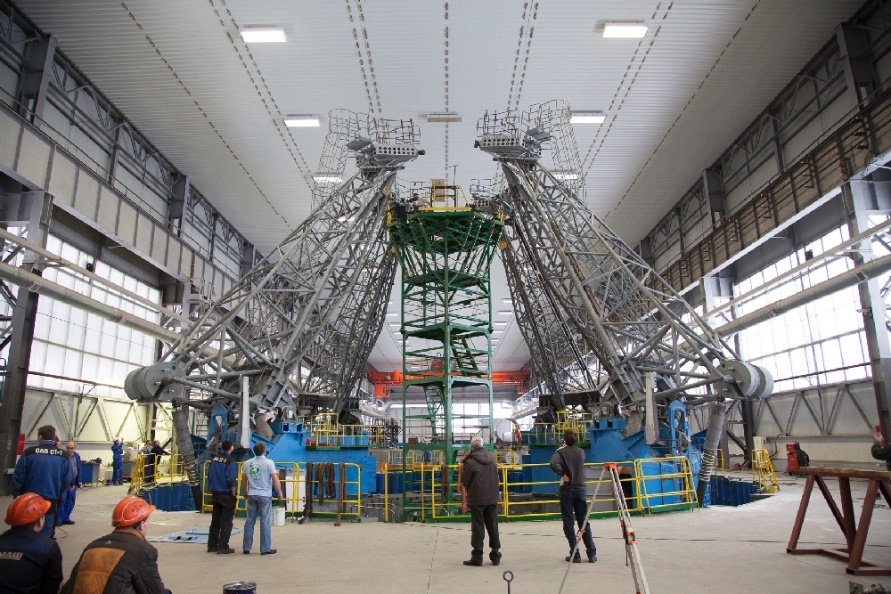 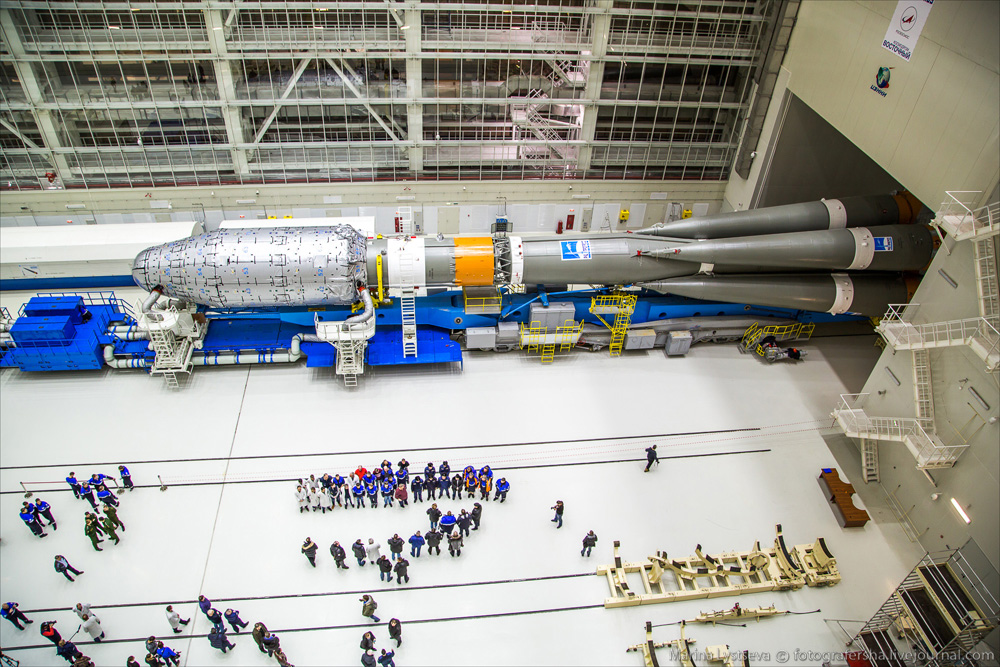 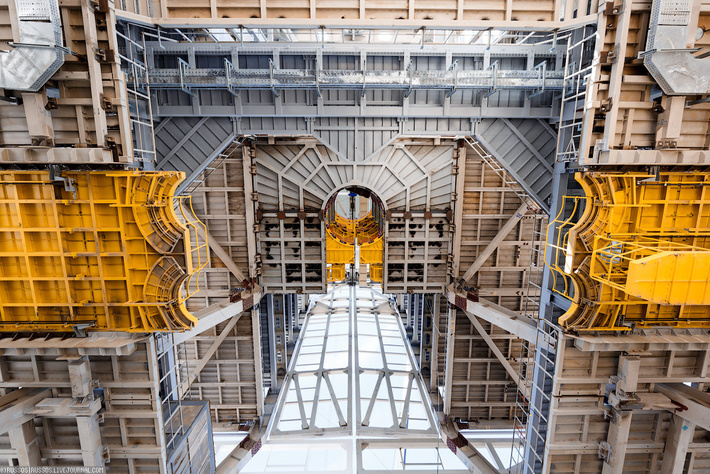 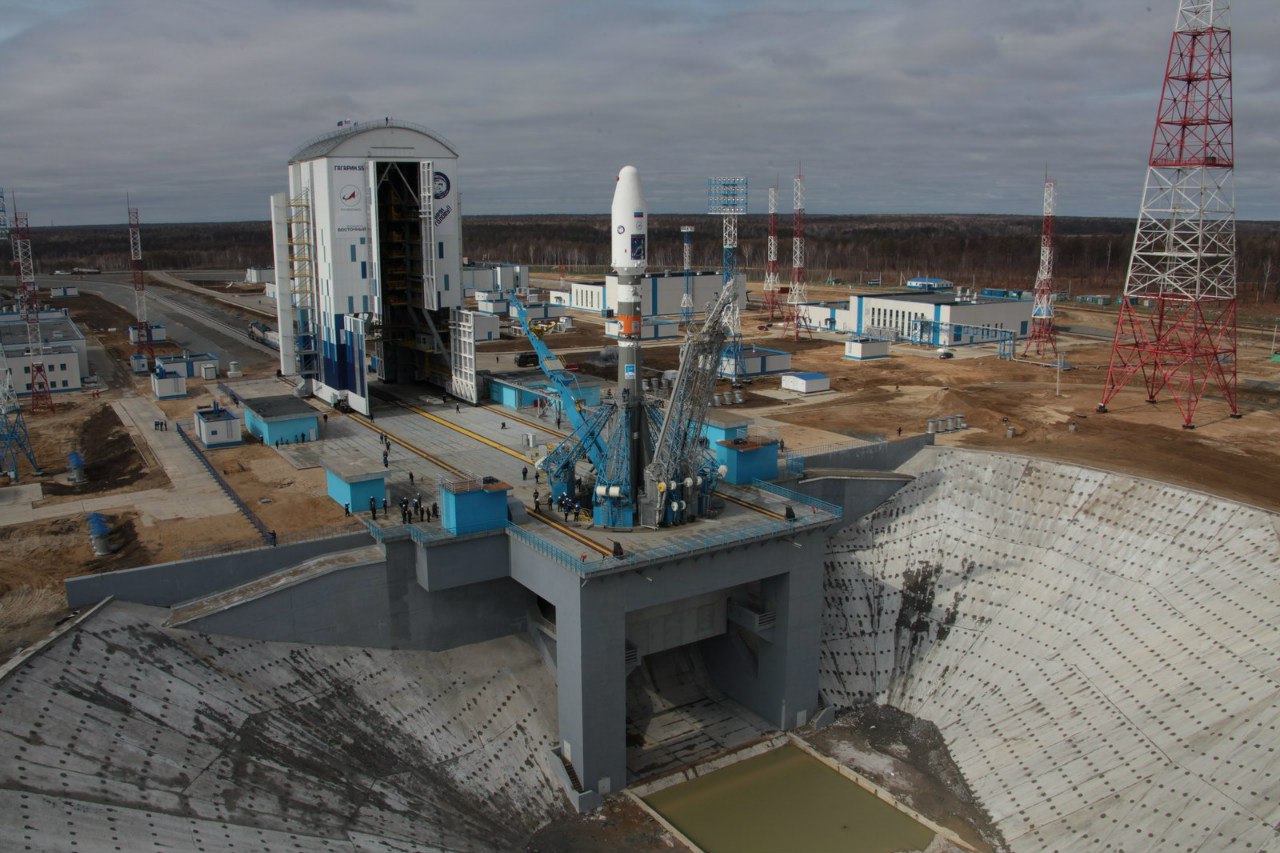 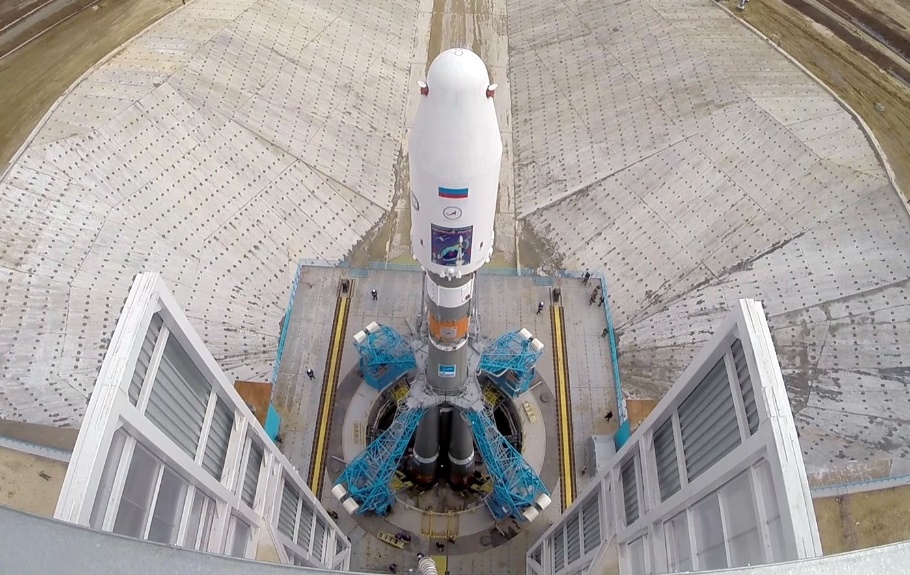 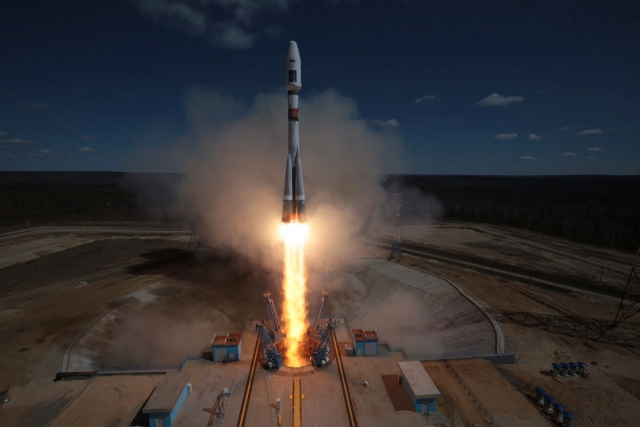 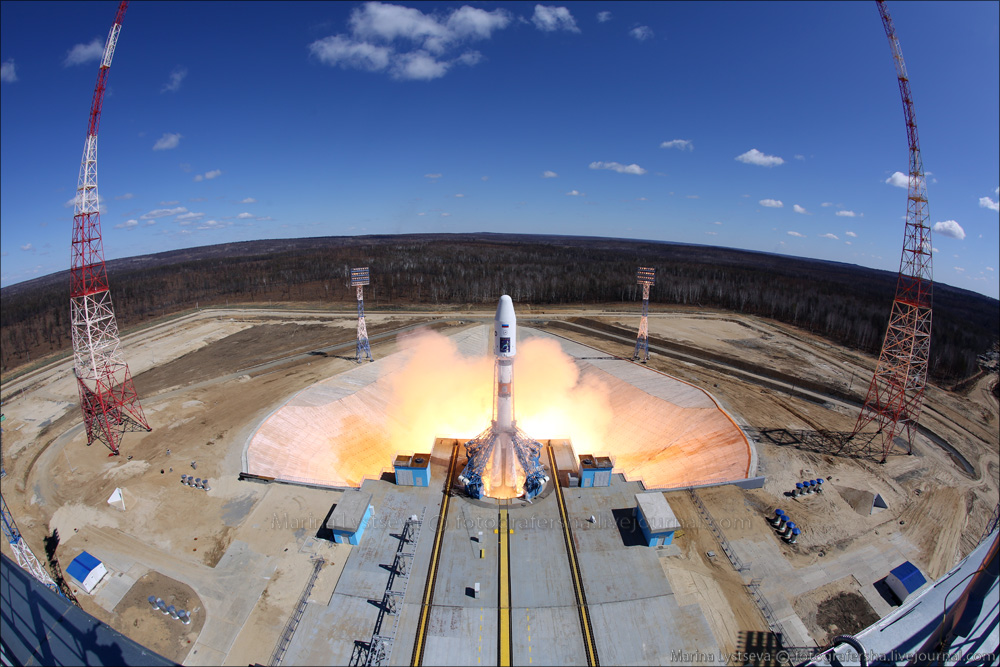 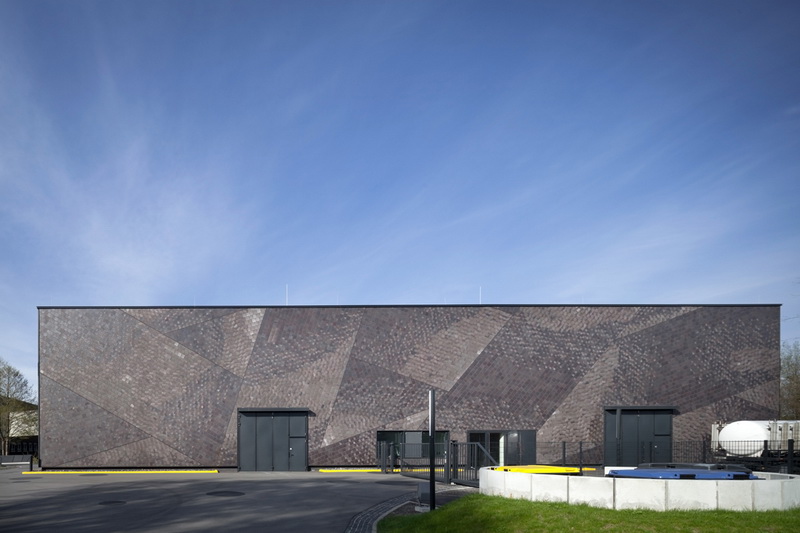 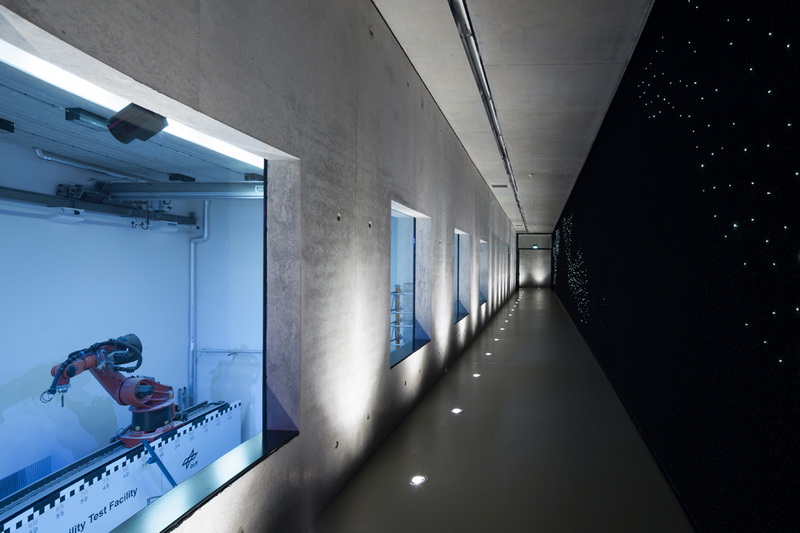 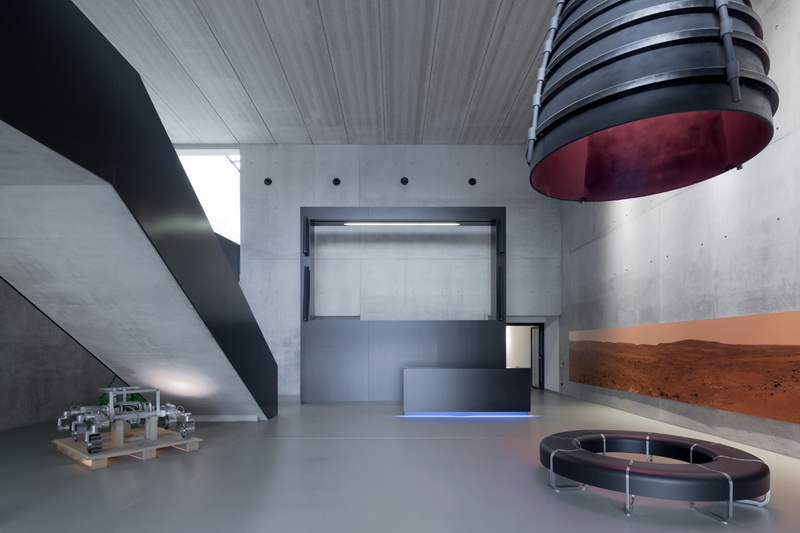 Центр авіації і космонавтики. Бремен, Германія
У будівлі знаходяться оснащені приміщення і лабораторії, в яких можливе складання компактних супутників і авіакосмічного обладнання, а також проведення необхідних випробувань.
ОСОБЛИВОСТІ ІНТЕР'ЄРІВ АВТОМОБІЛЬНИХ ЗАВОДІВ
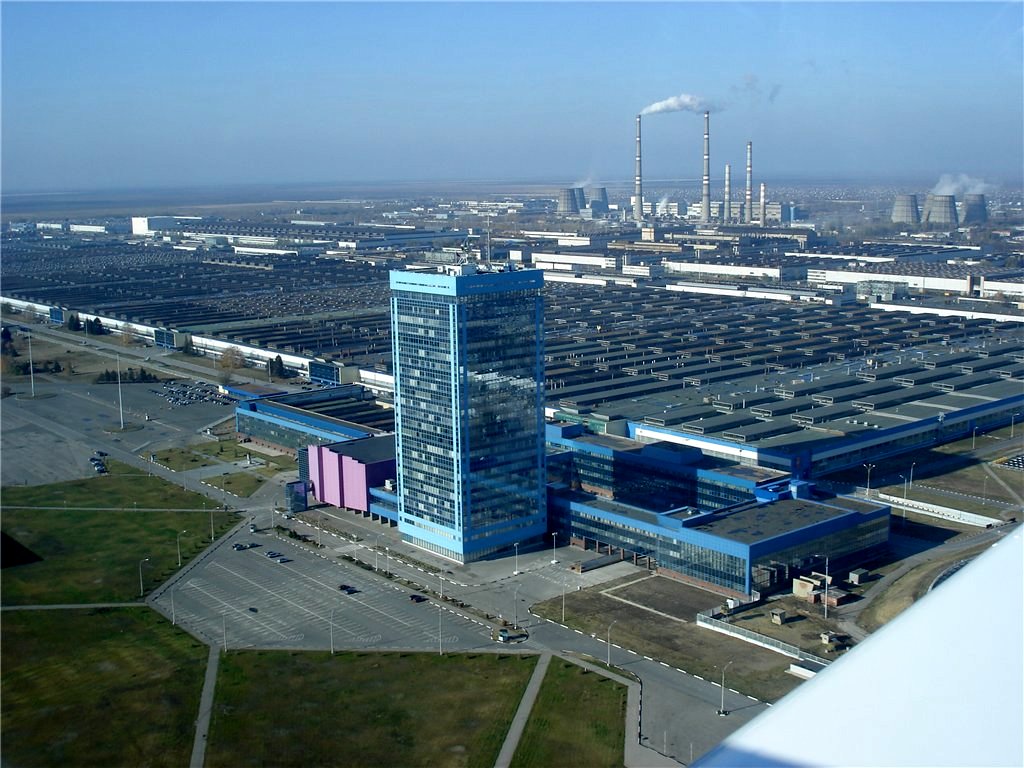 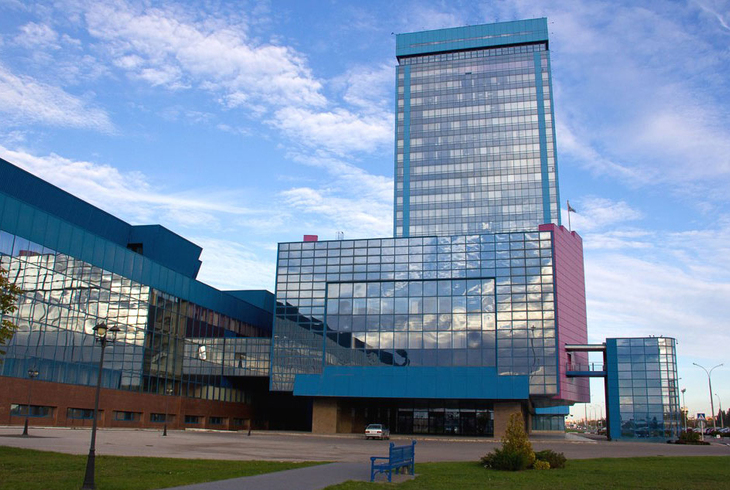 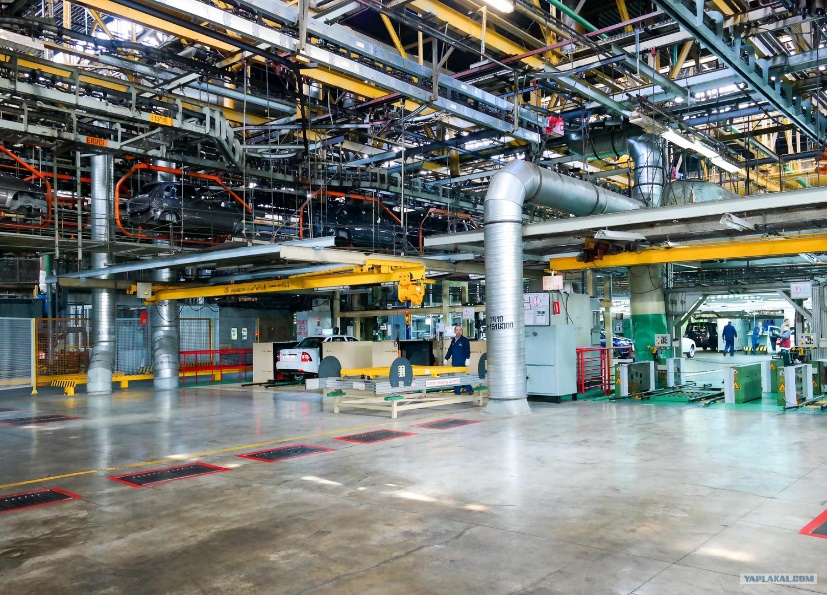 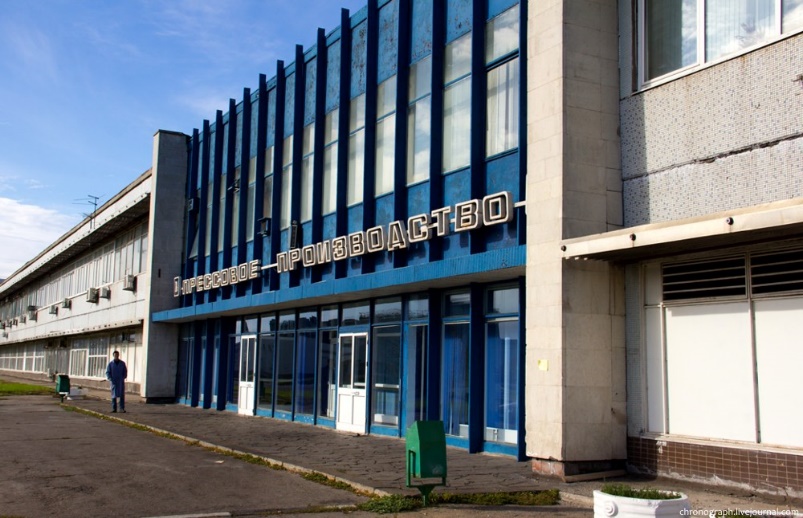 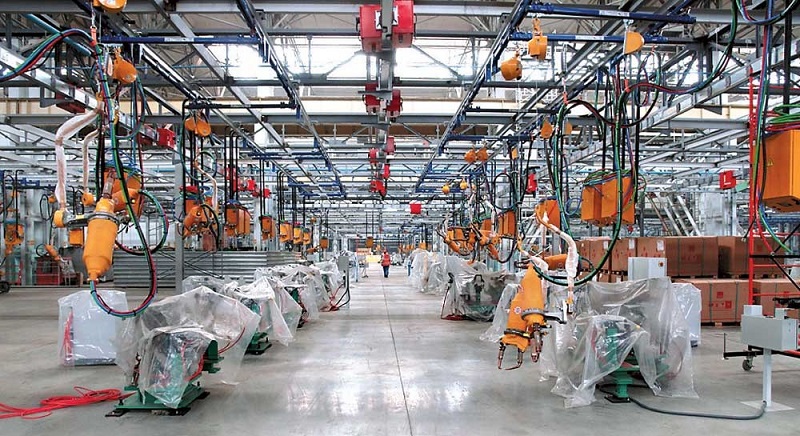 АвтоВАЗ, Тольятті, Росія
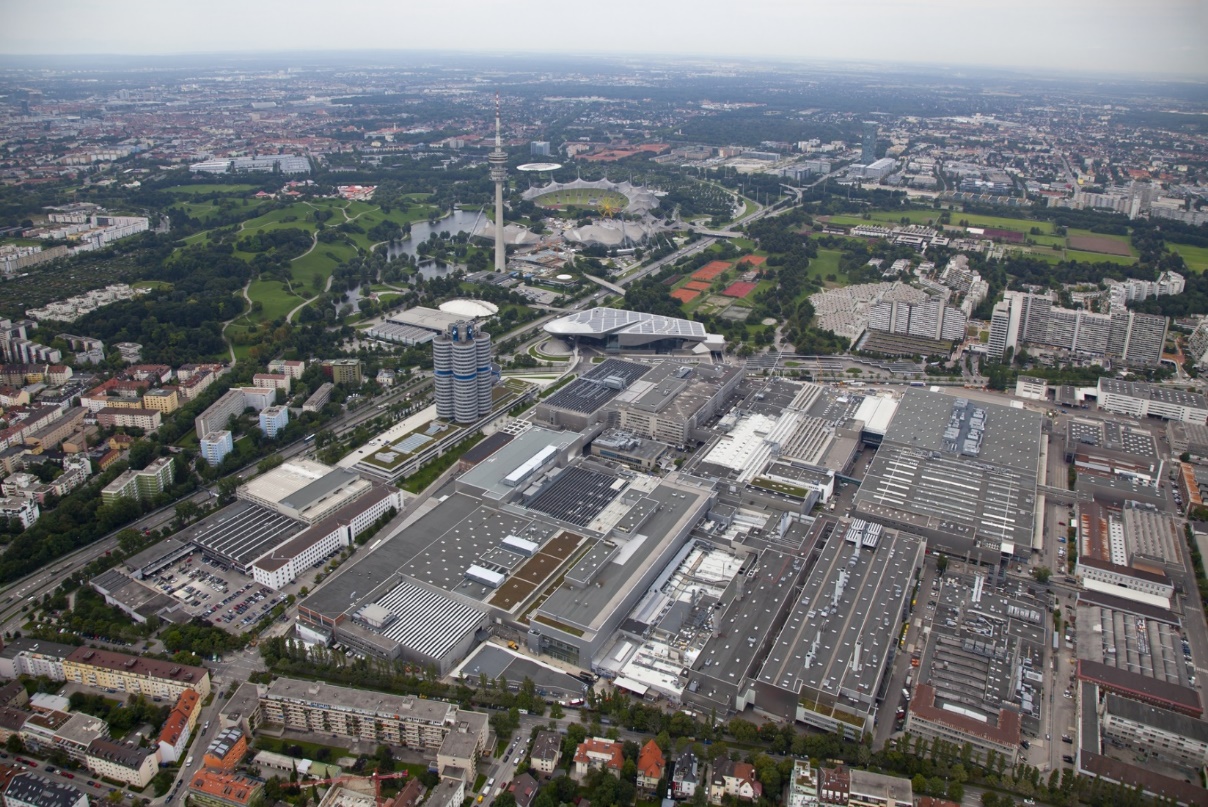 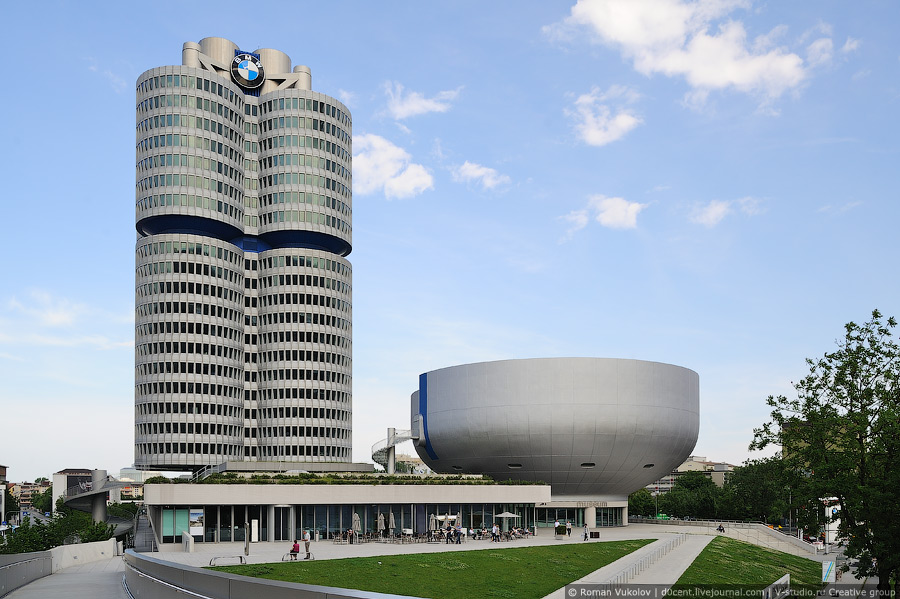 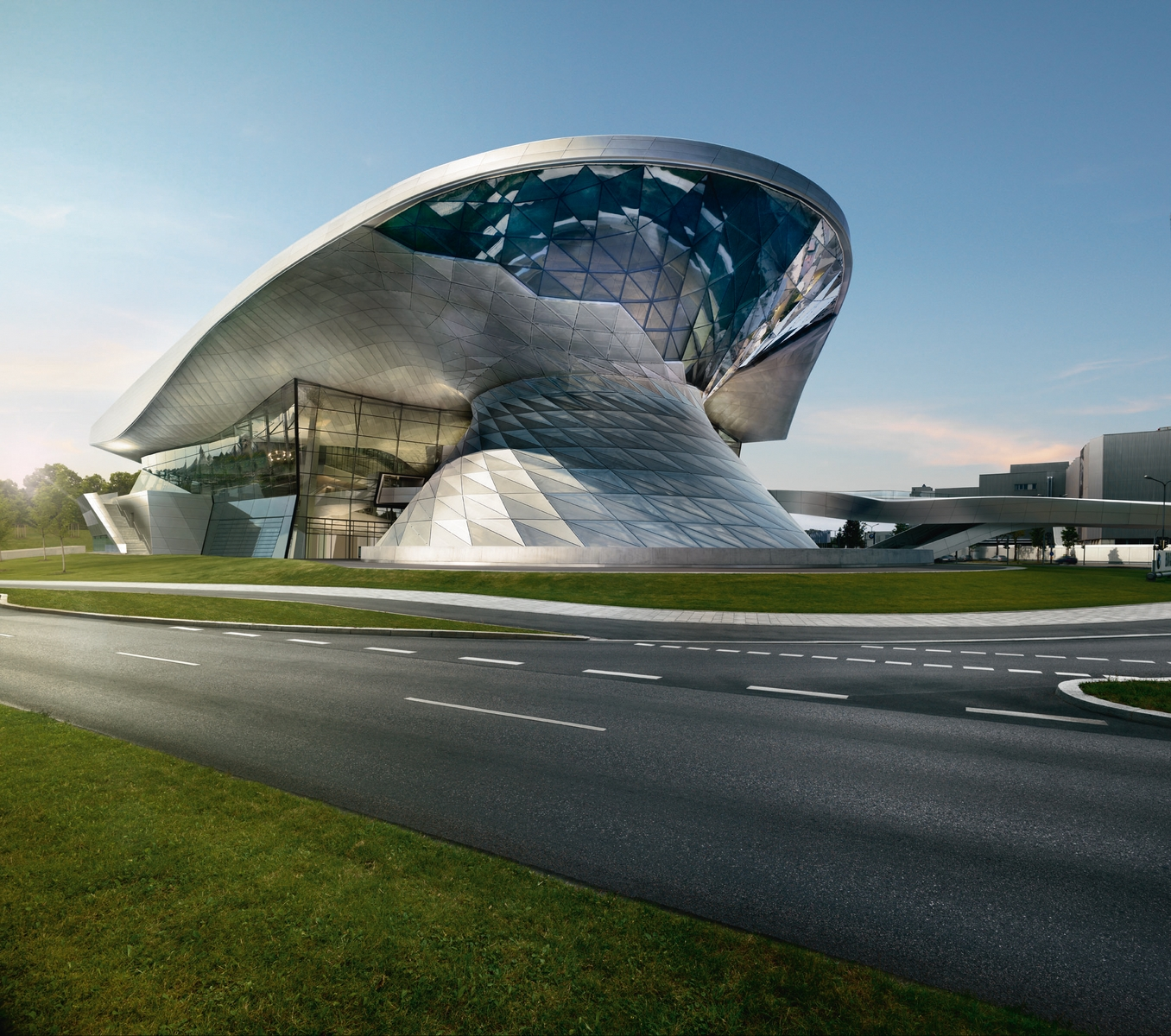 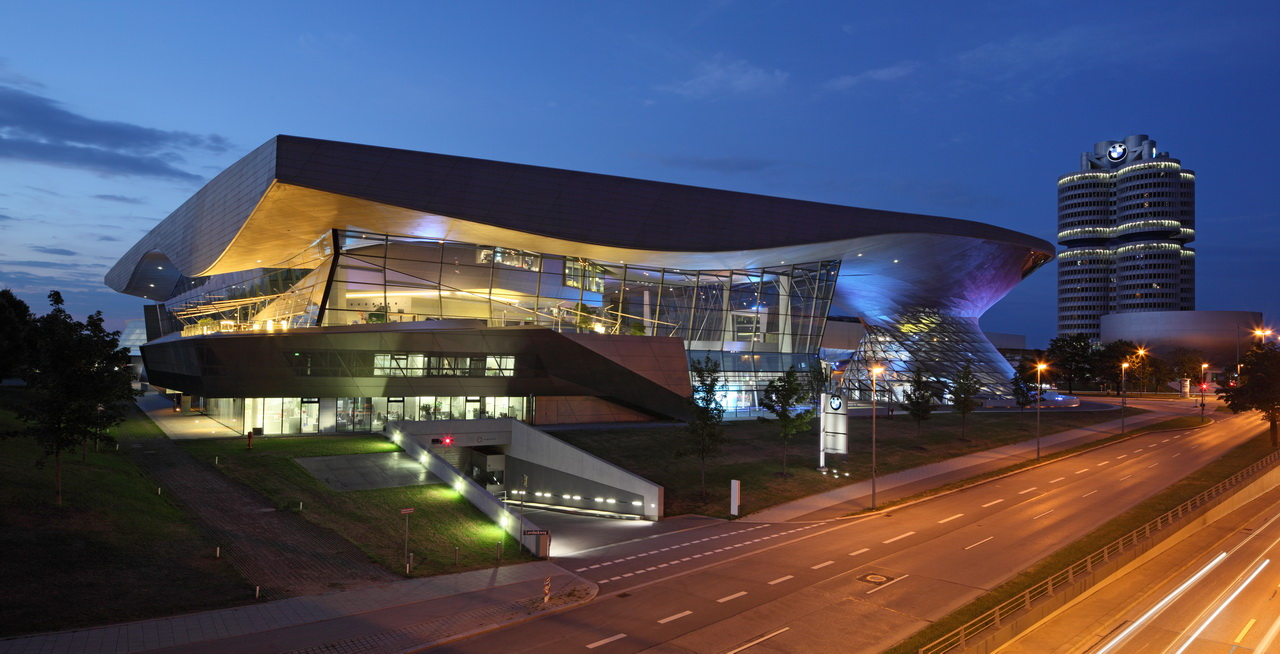 Завод, штаб-квартира, музей БМВ, Мюнхен, Німеччина
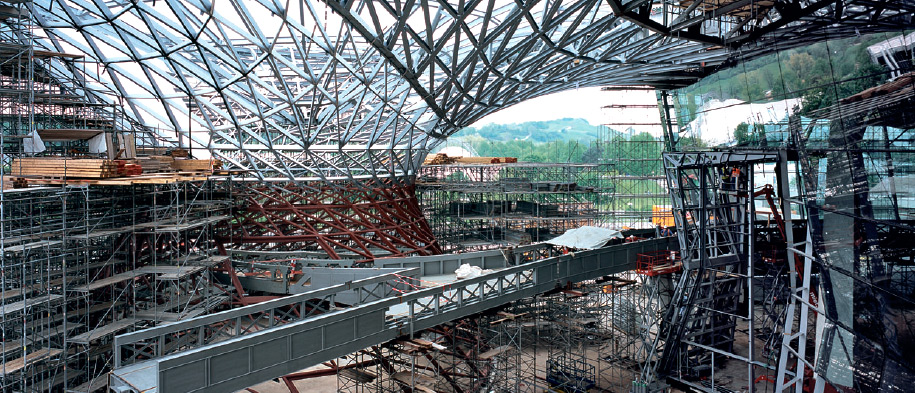 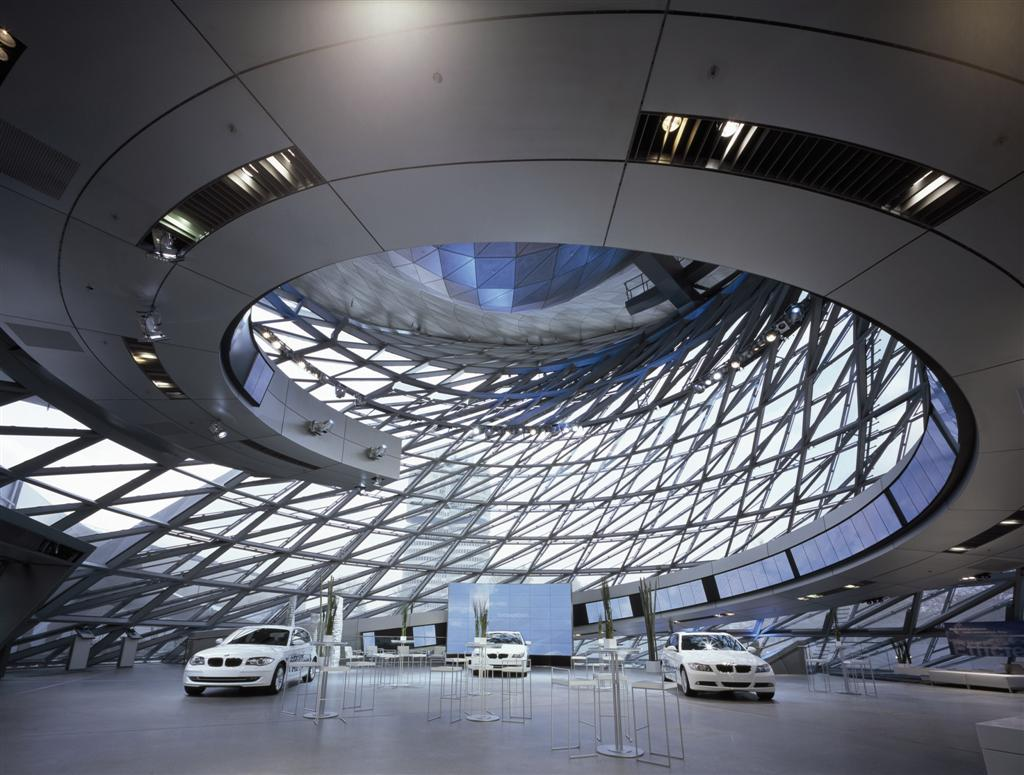 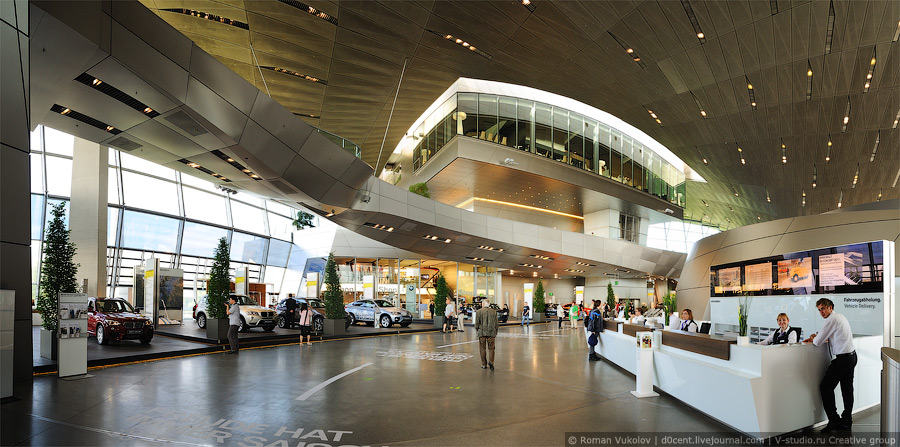 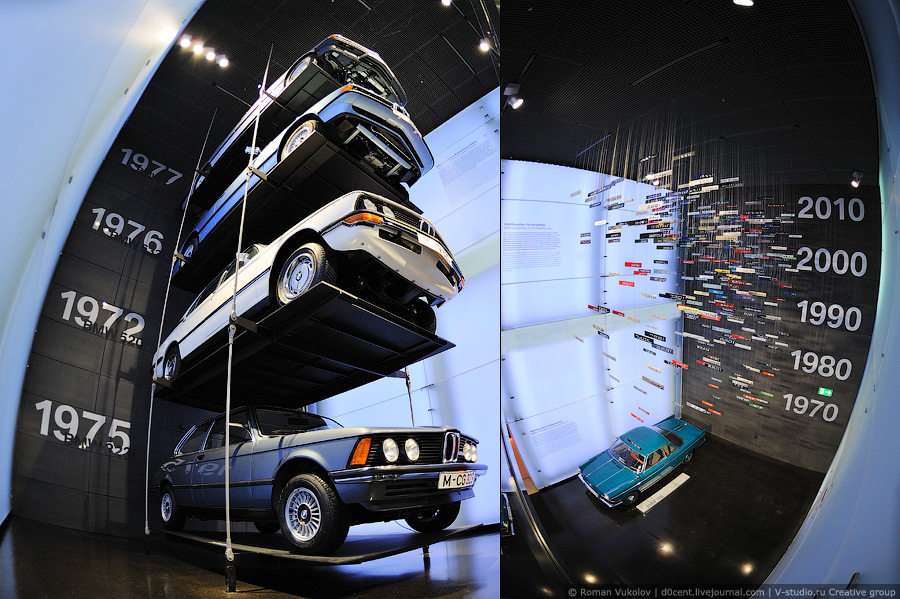 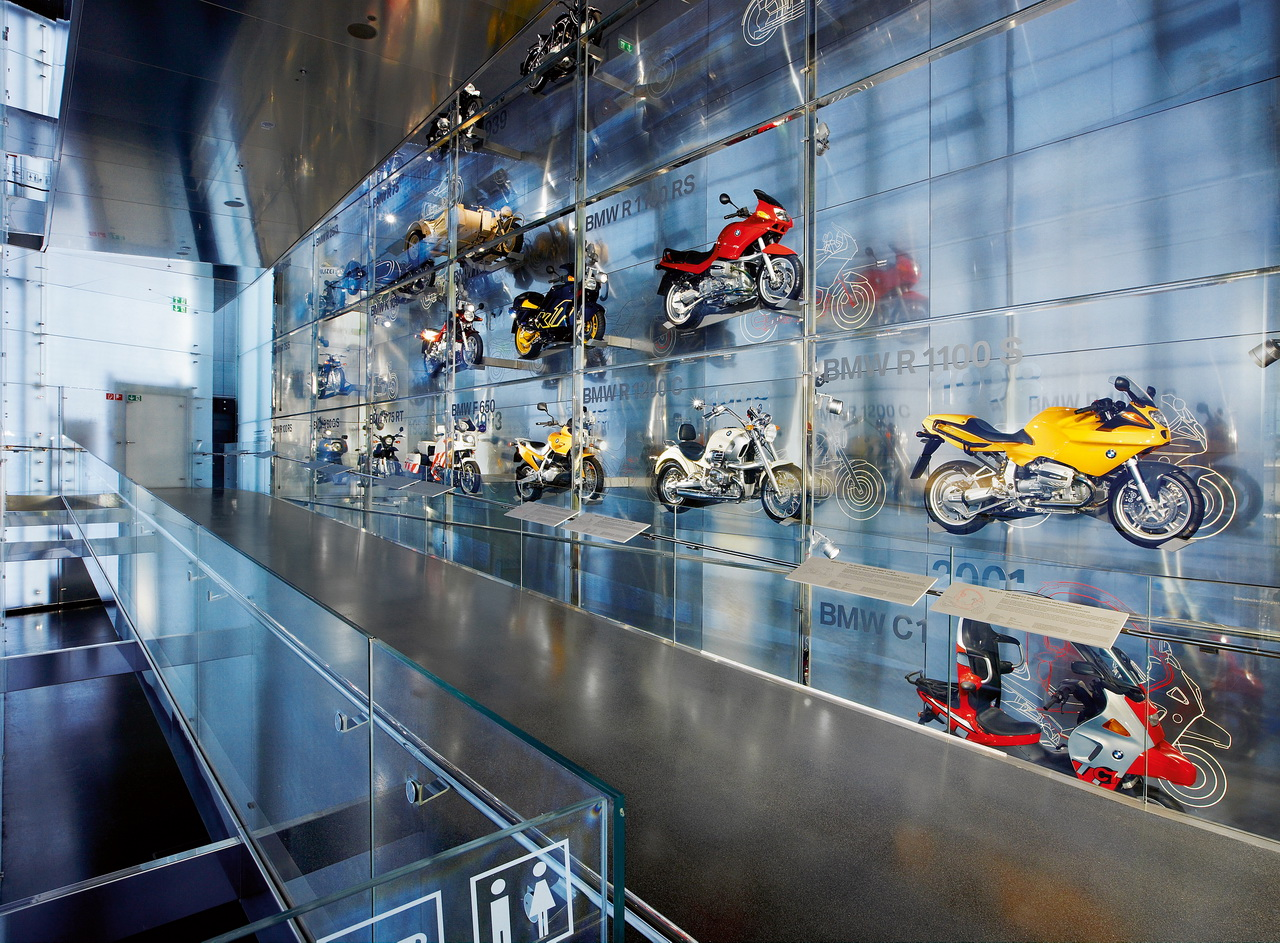 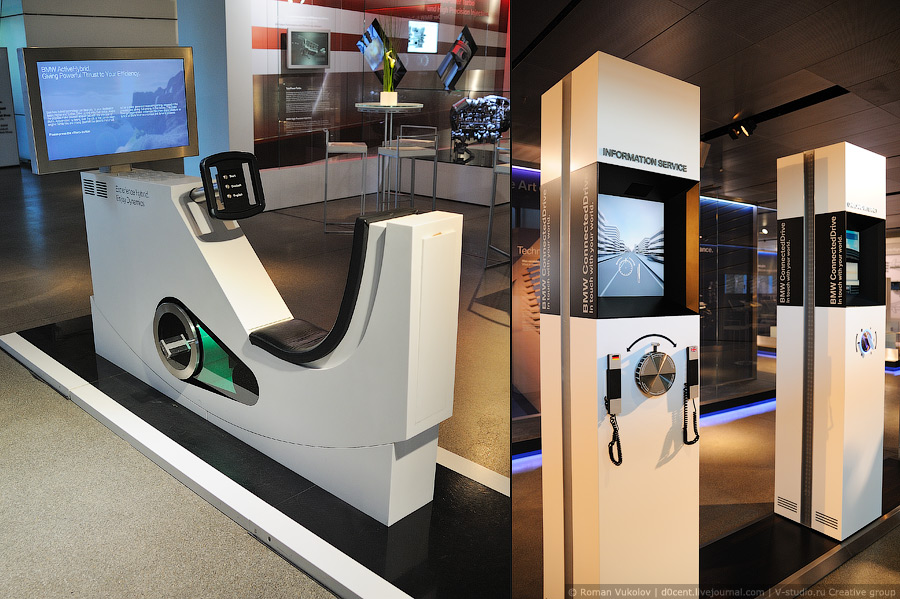 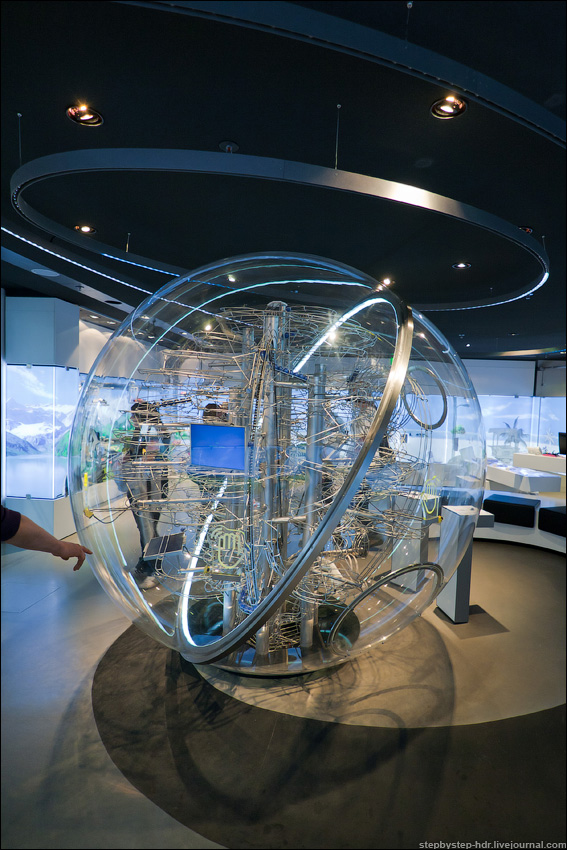 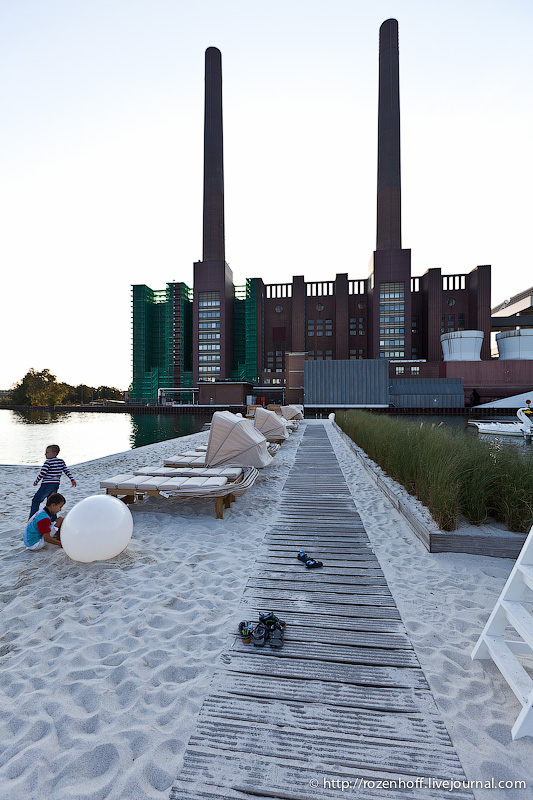 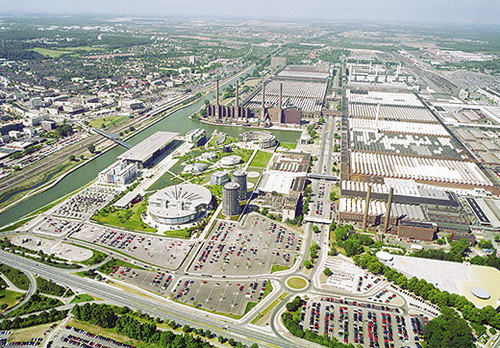 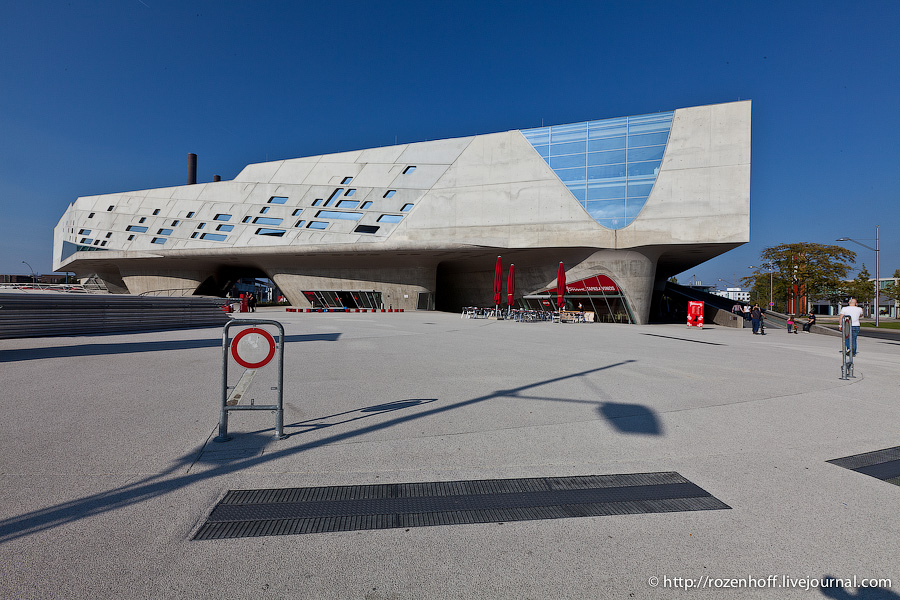 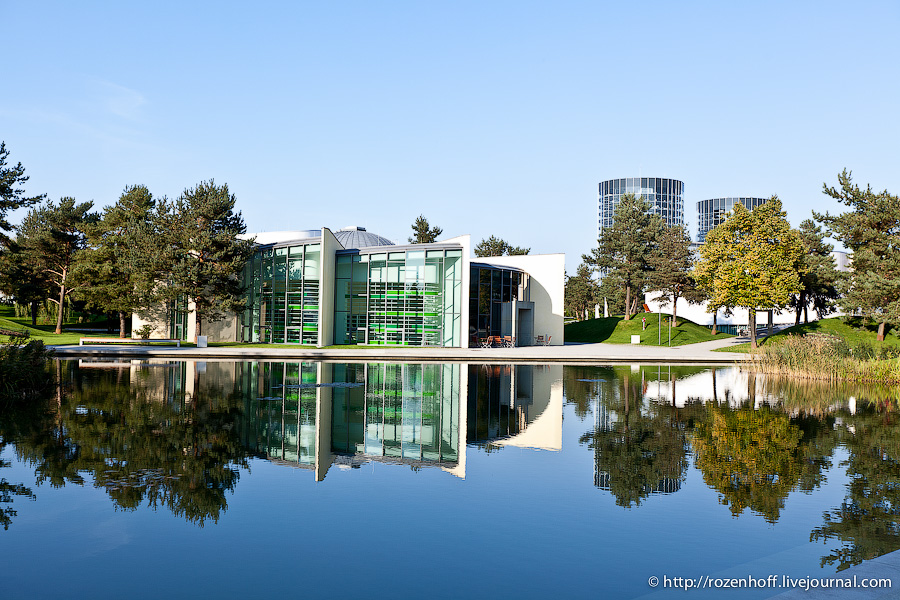 Завод, штаб-квартира, музей Фольксваген, Вольсбург, Німеччина
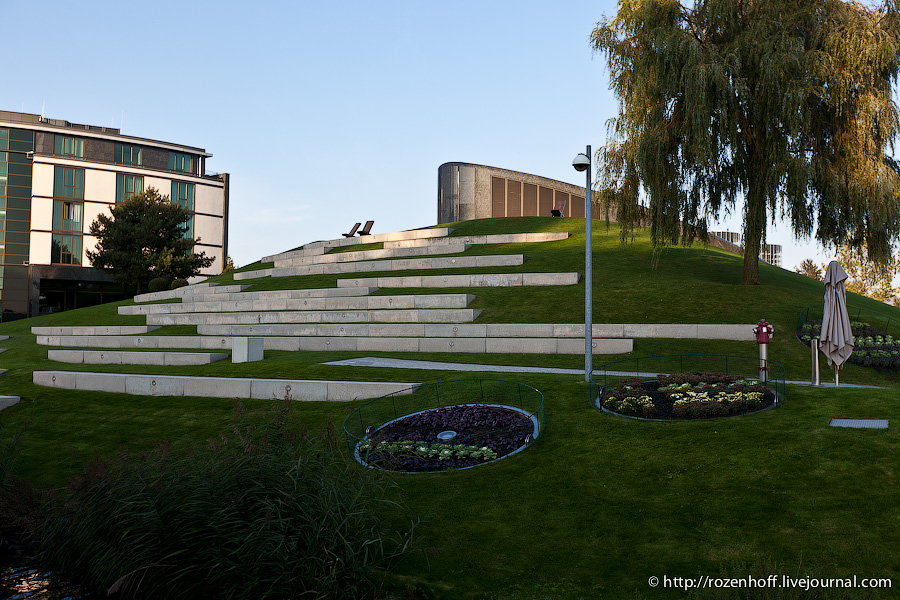 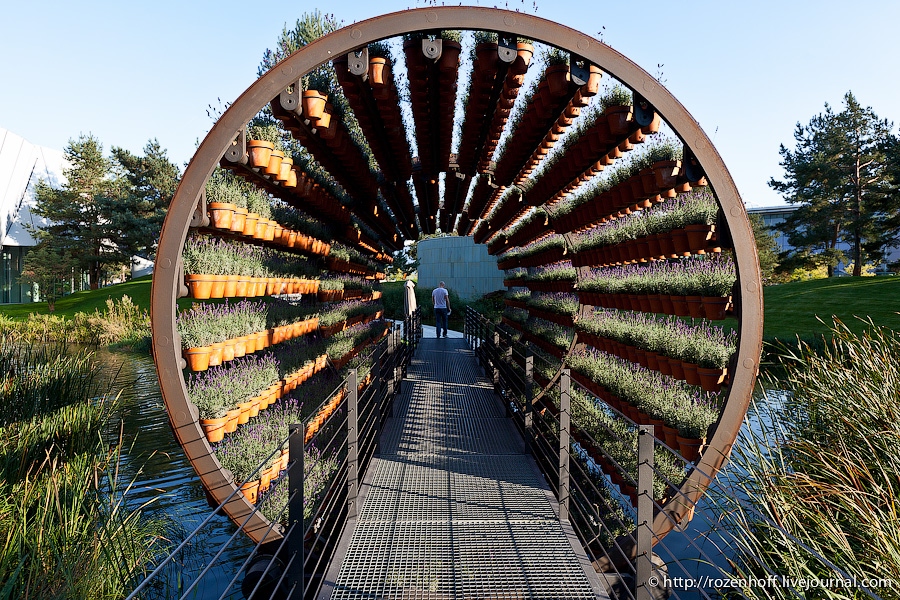 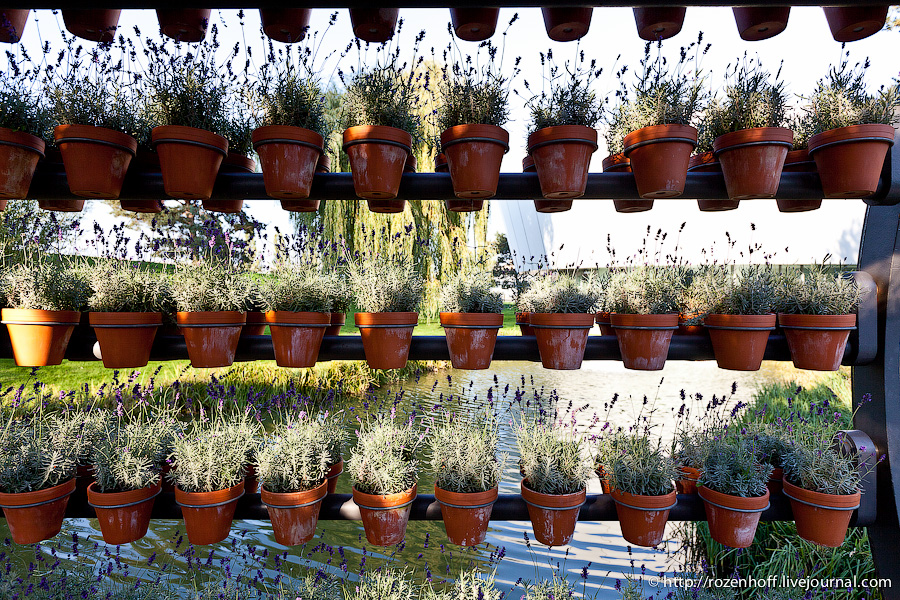 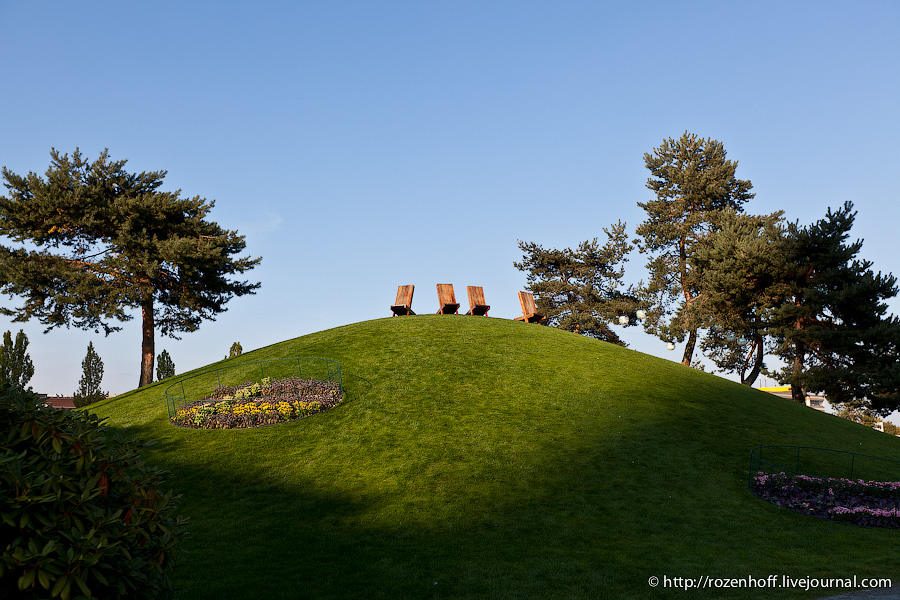 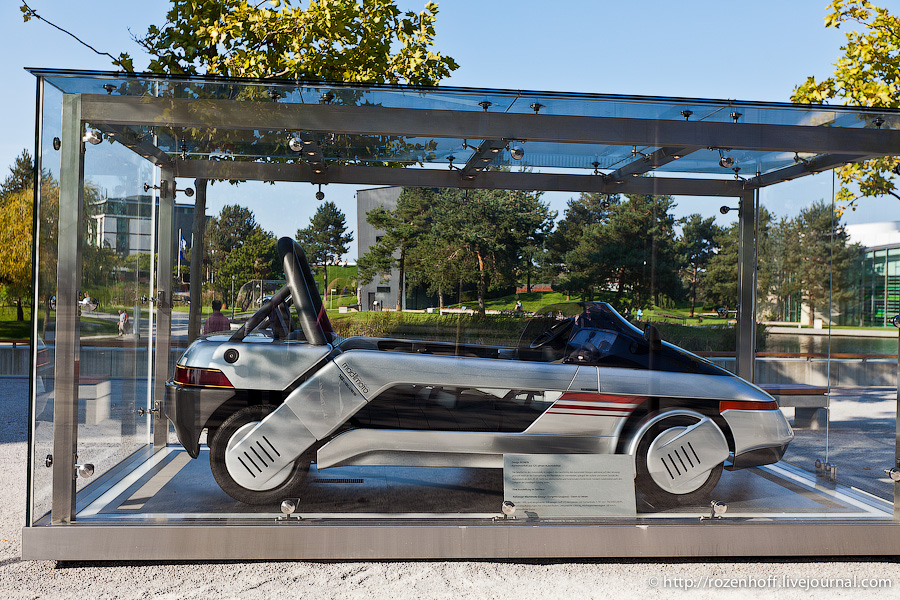 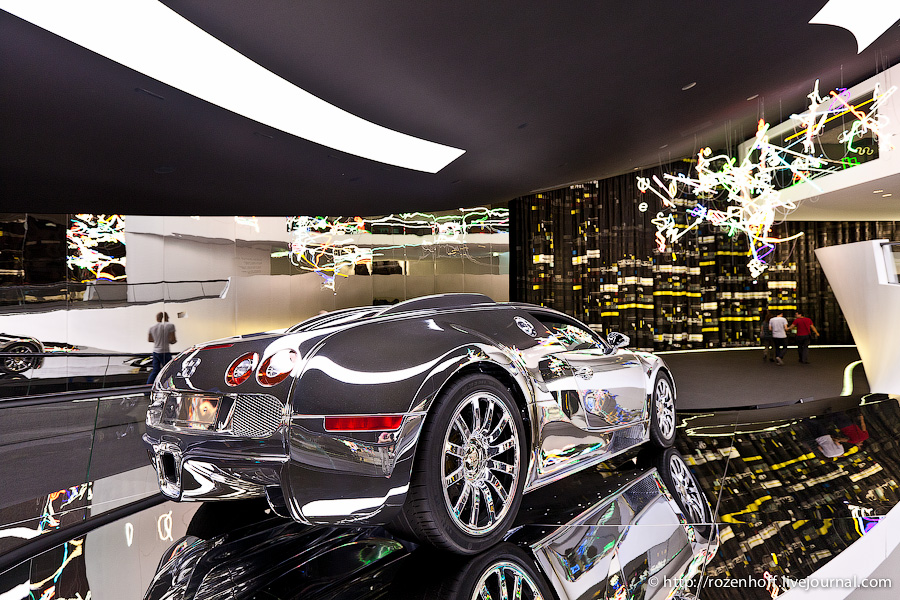 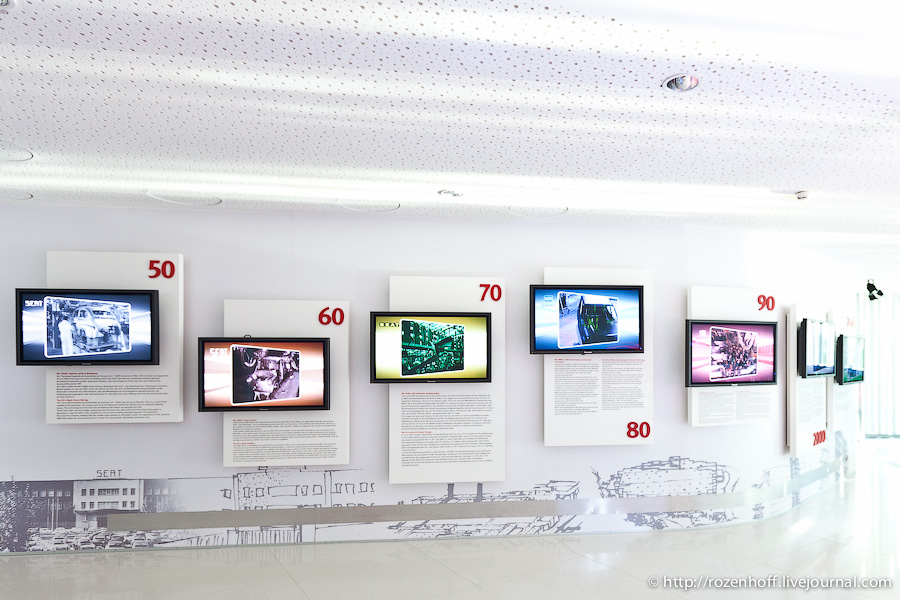 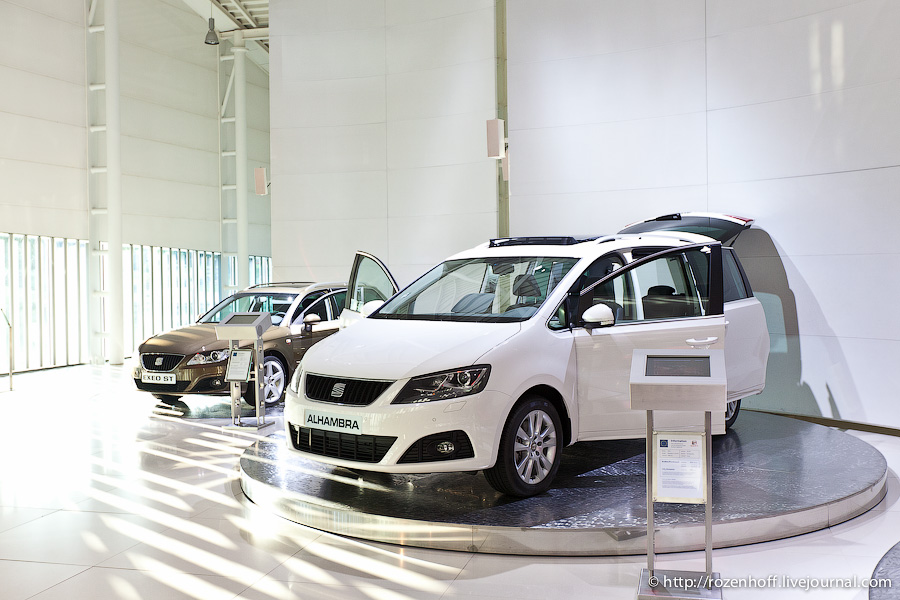 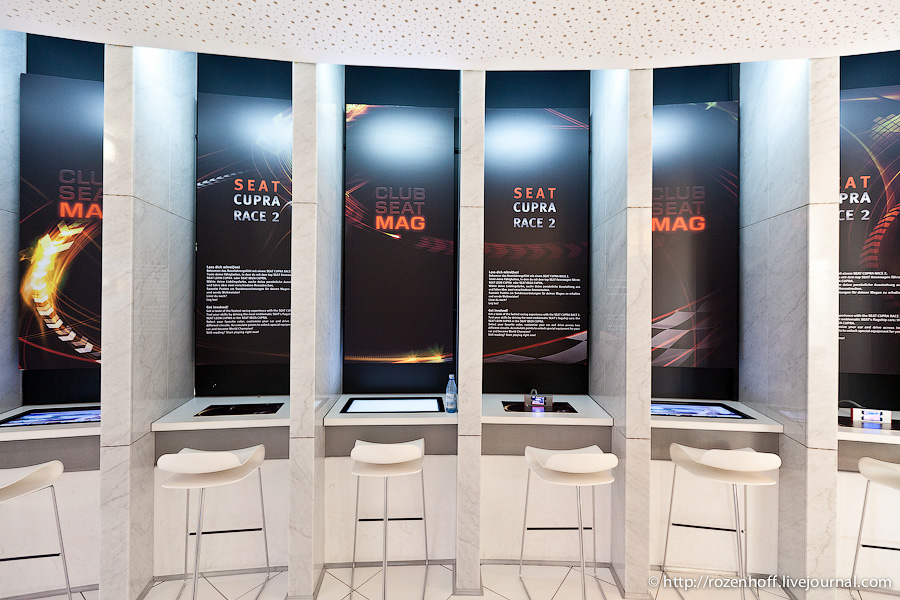 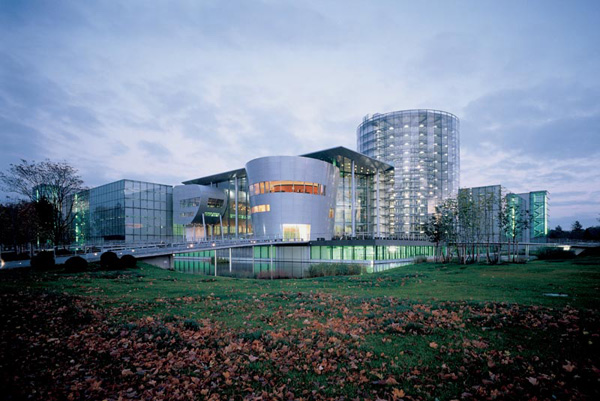 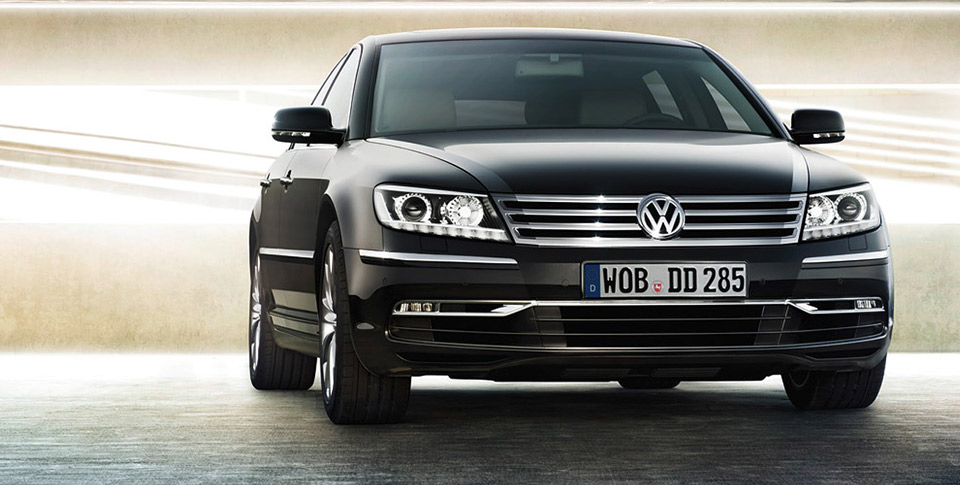 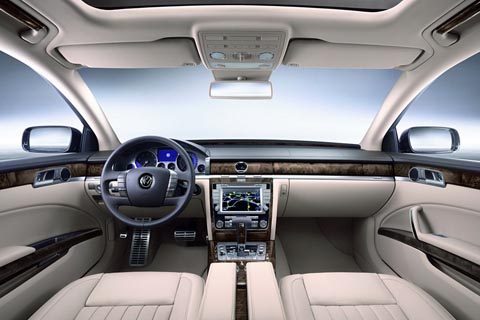 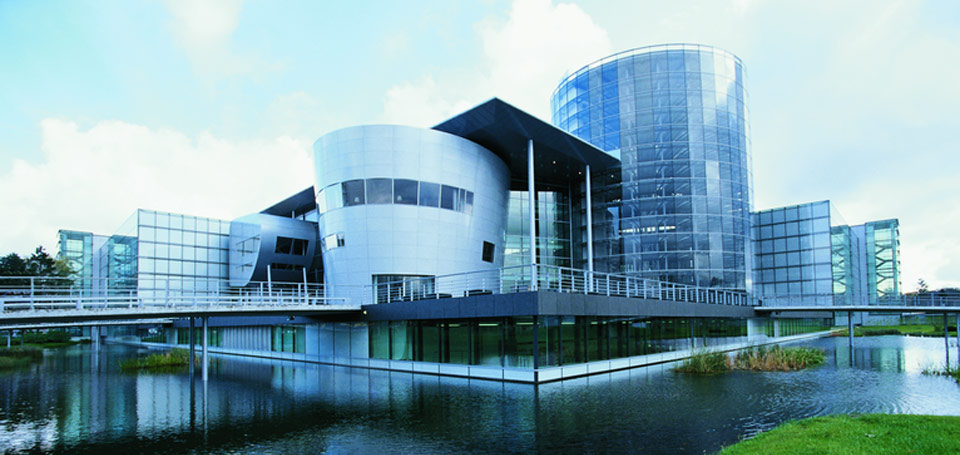 Складальні цехи та виставка Фольксваген, Дрезден, Німеччина
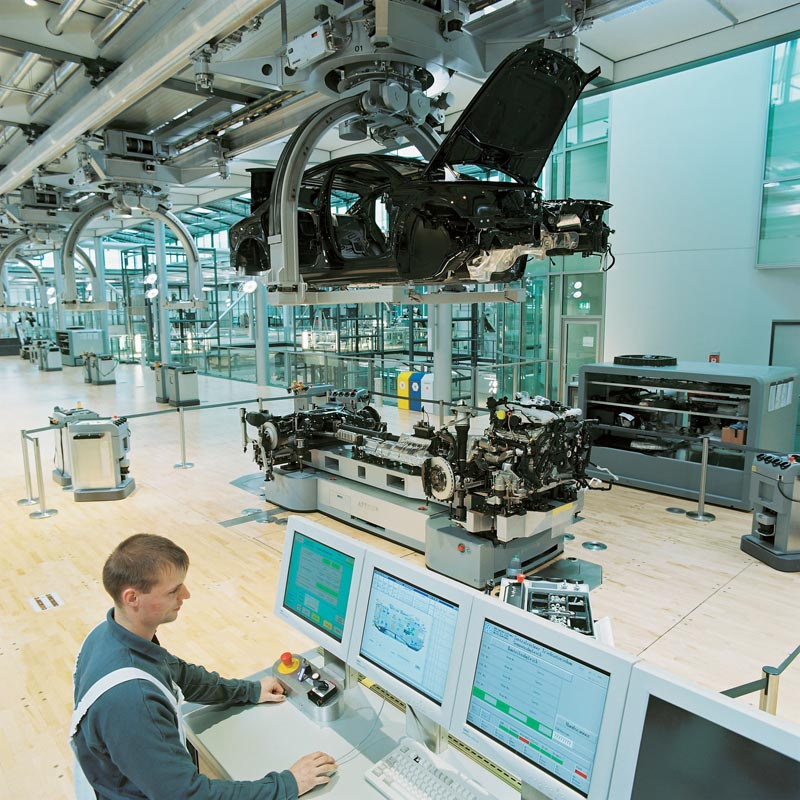 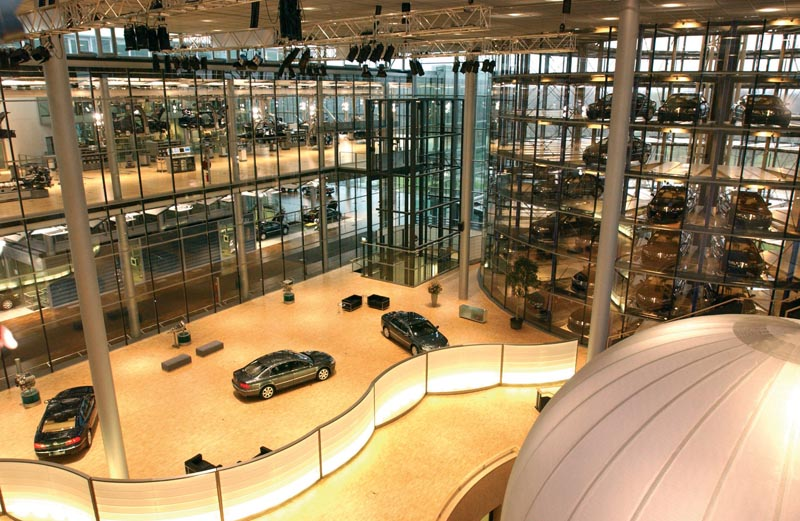 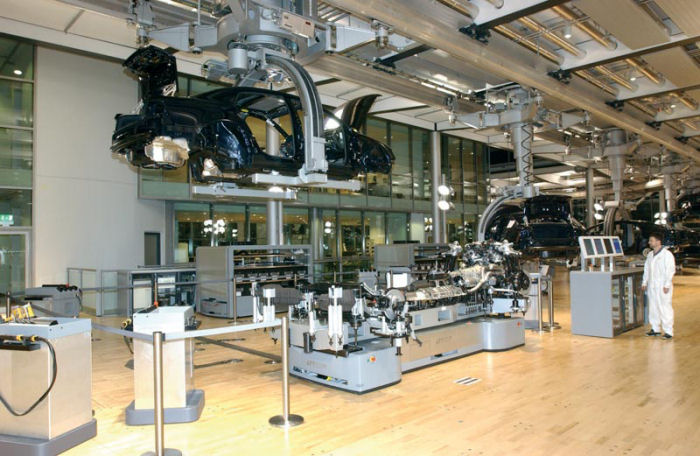 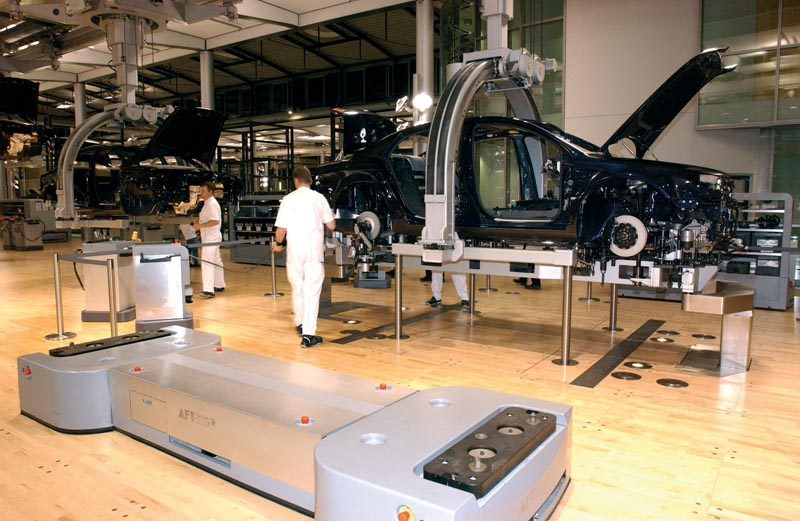 ІНТЕР'ЄРИ ДОСЛІДНИИХ ТА ІНЖИНІРИНГОВИХ ЦЕНТРІВ
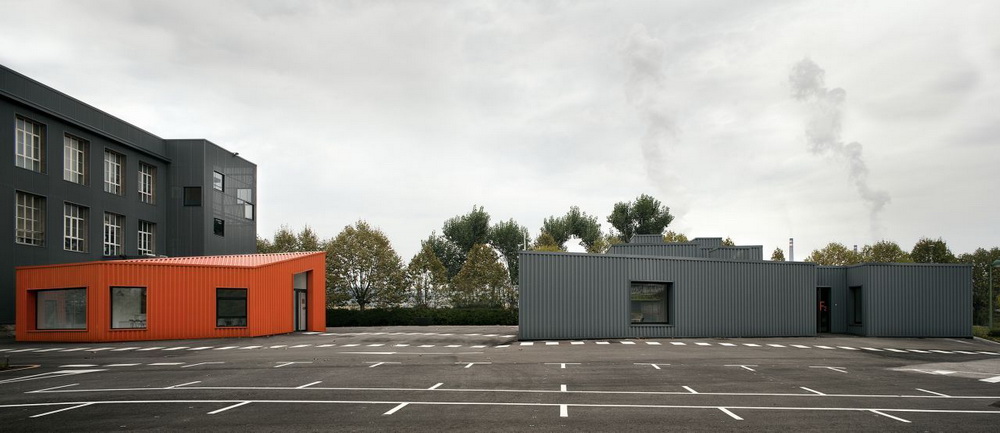 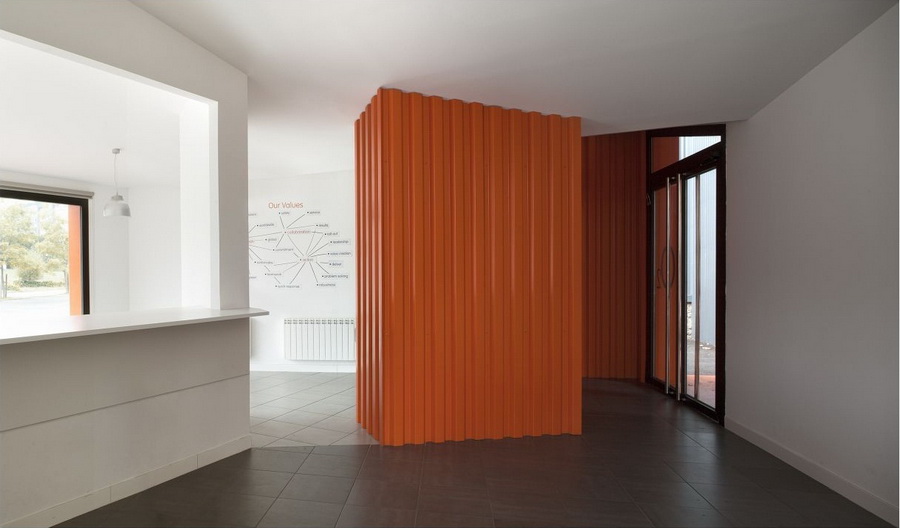 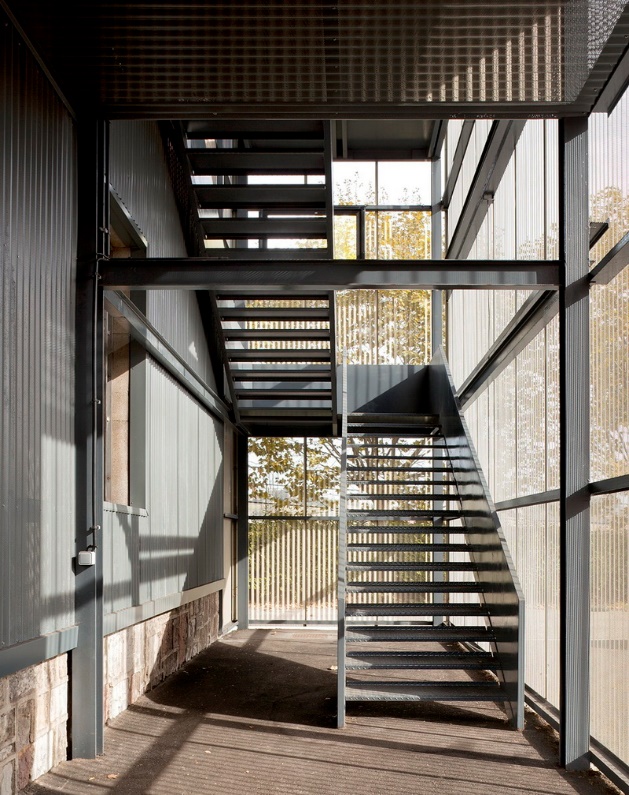 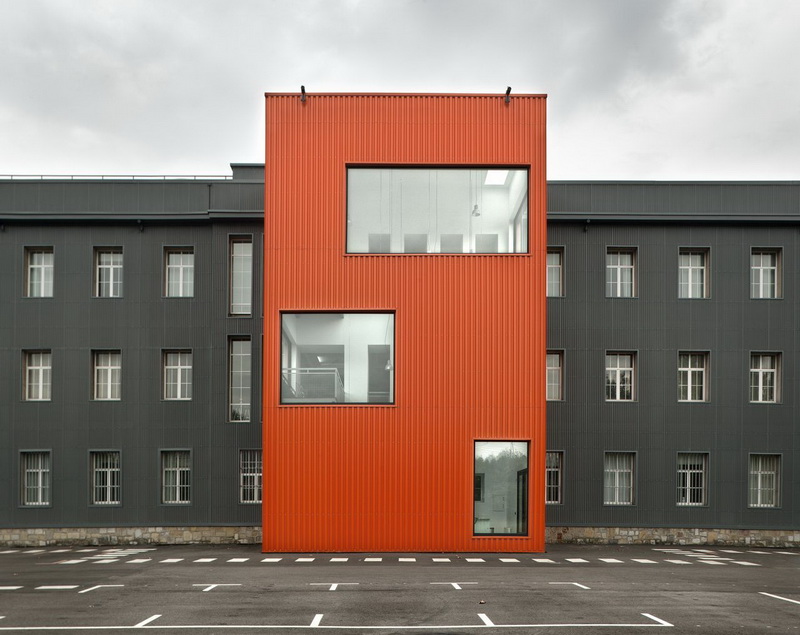 Технологічний центр ArcelorMittal. Авілес, Іспанія
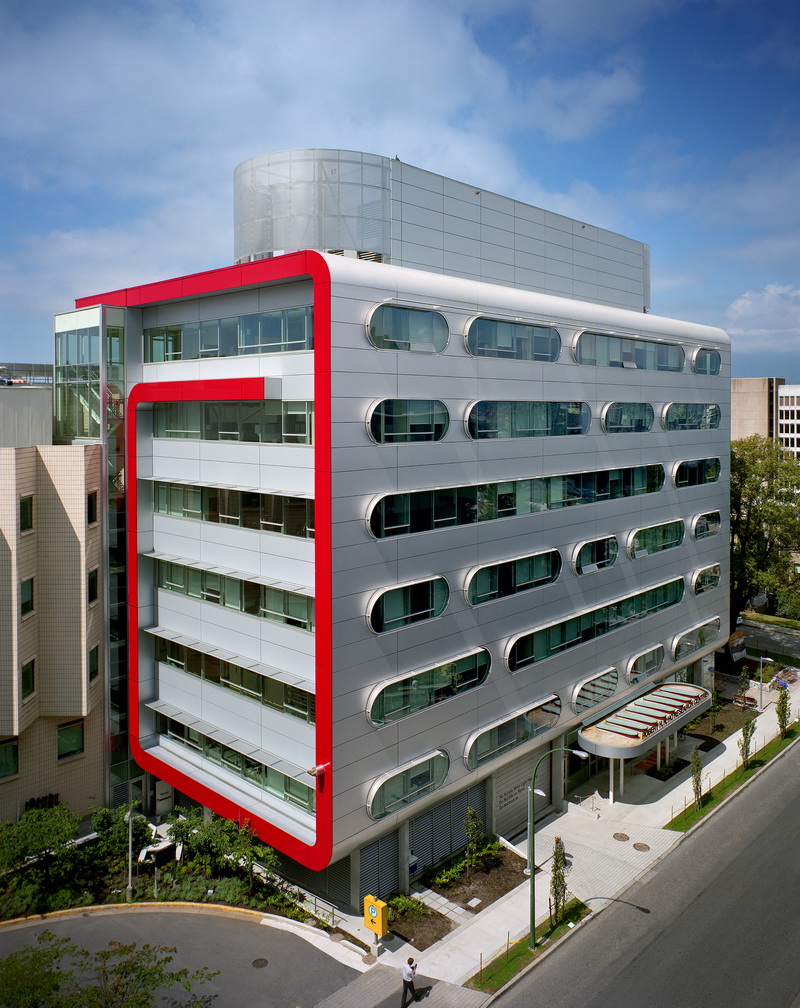 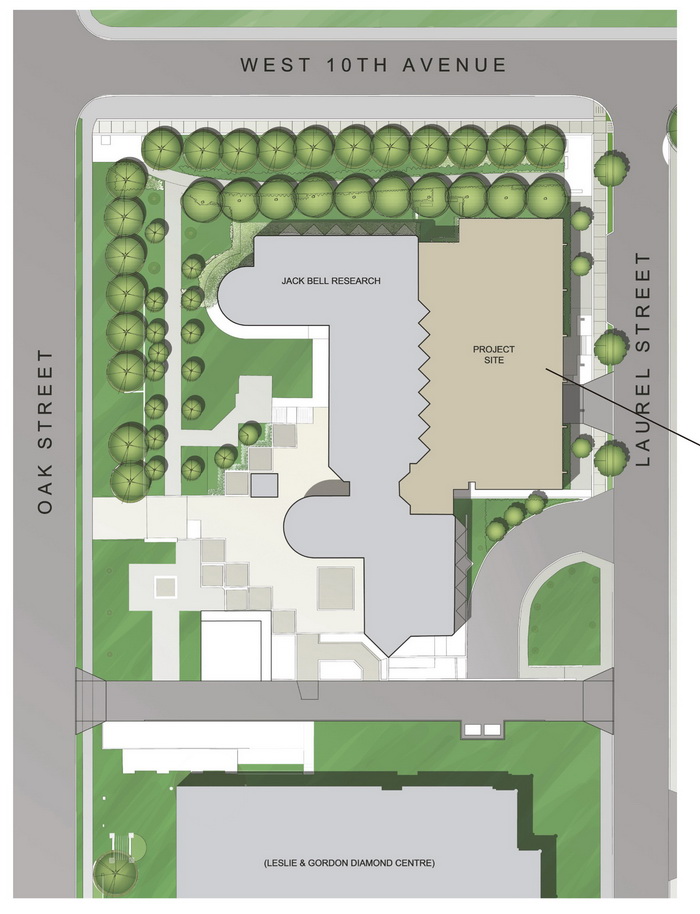 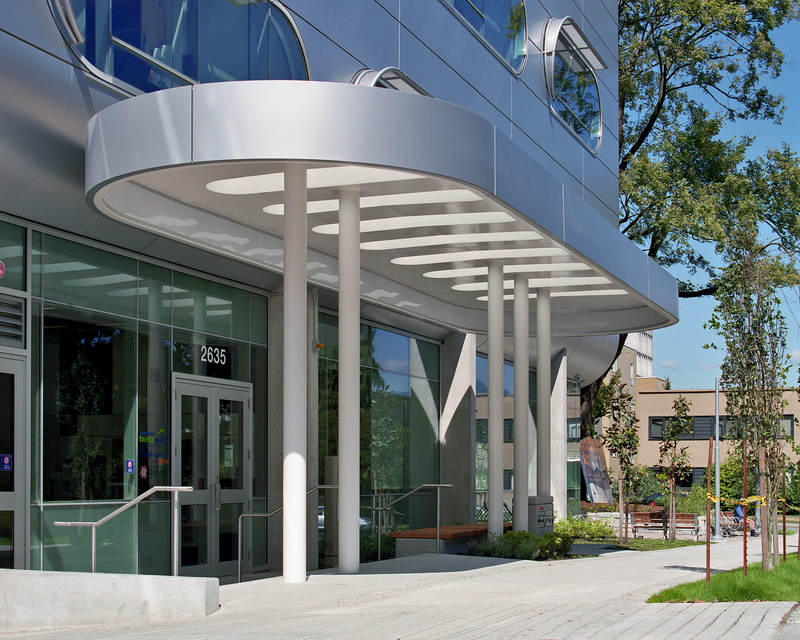 Науково-Дослідний центр ім. Роберта Х. Н. Хо. Ванкувер, Канада
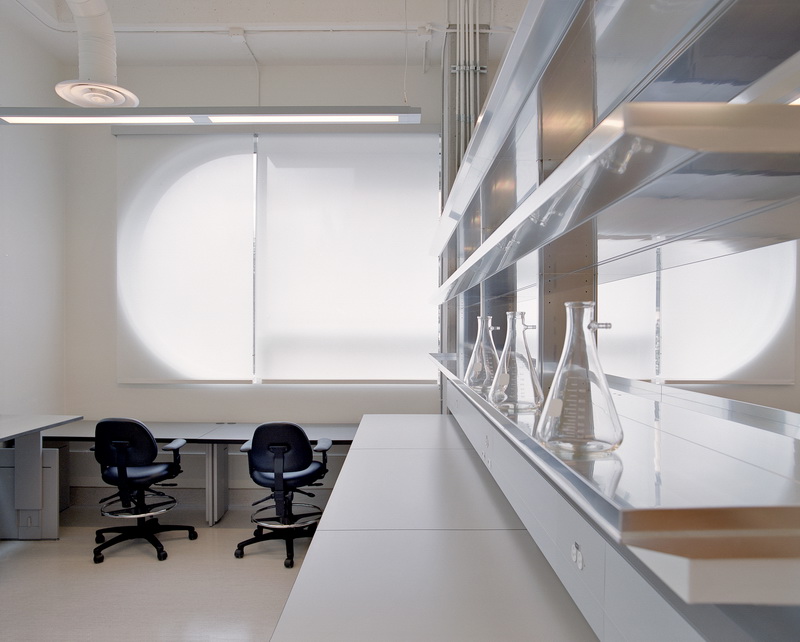 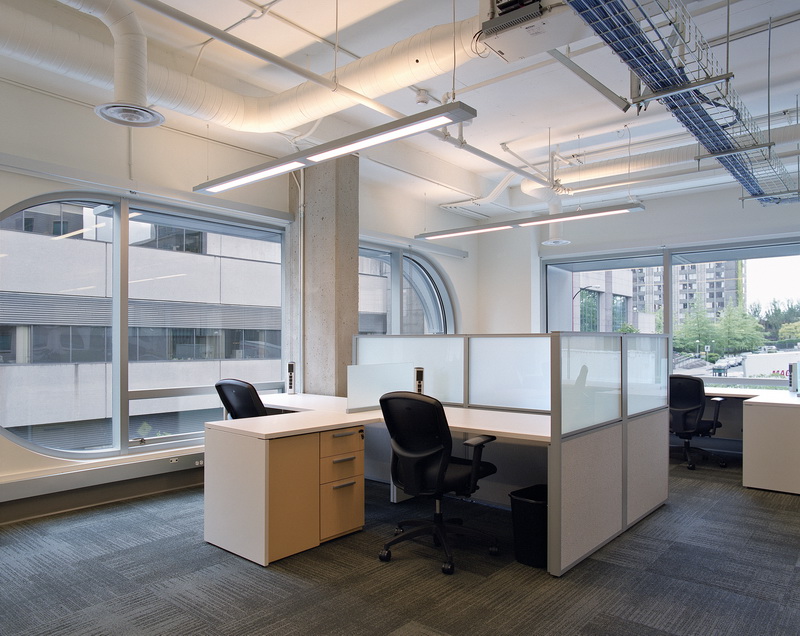 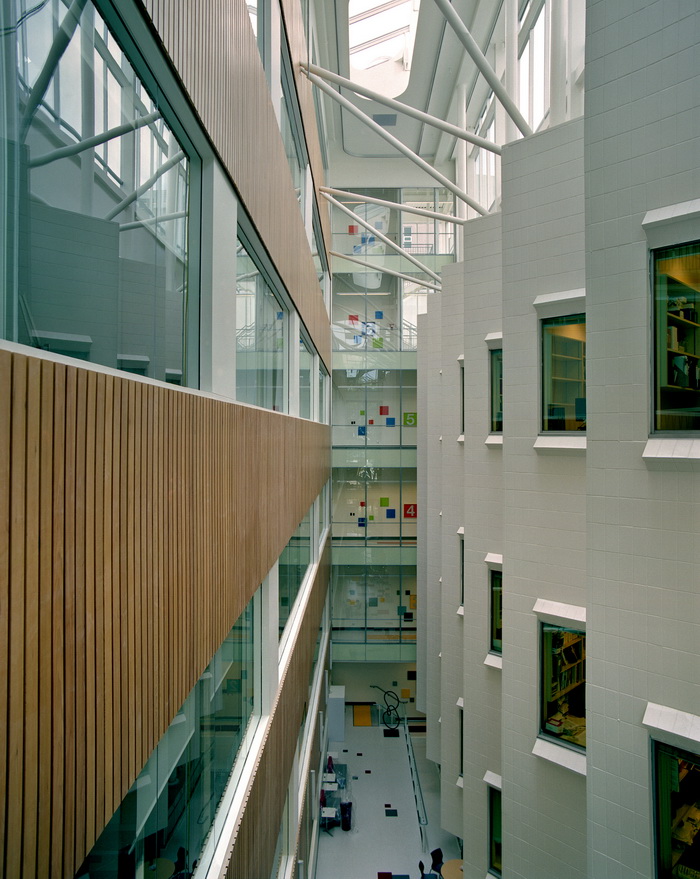 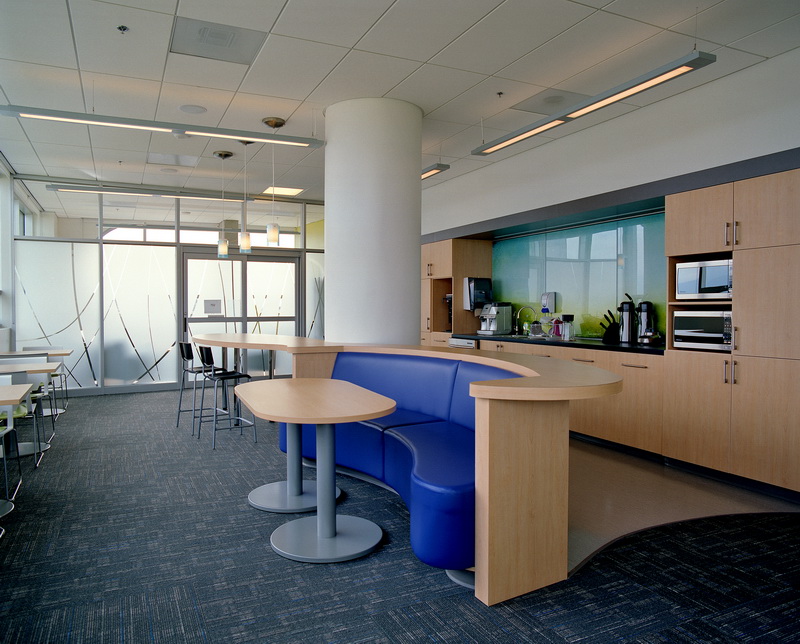 ОСОБЛИВОСТІ ІНТЕР'ЄРІВ ІТ-ІНДУСТРІЇ
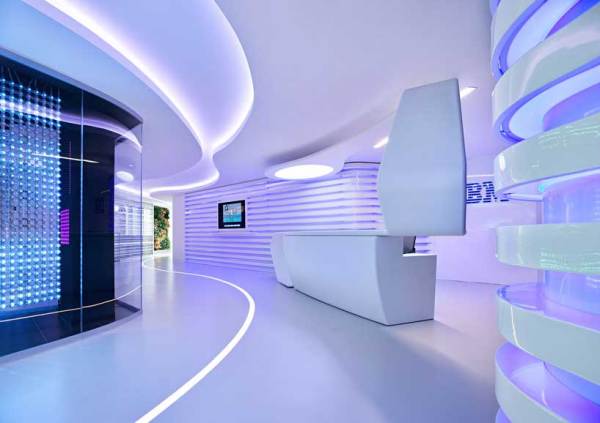 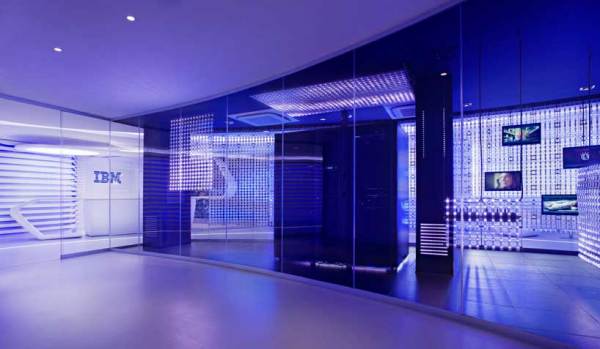 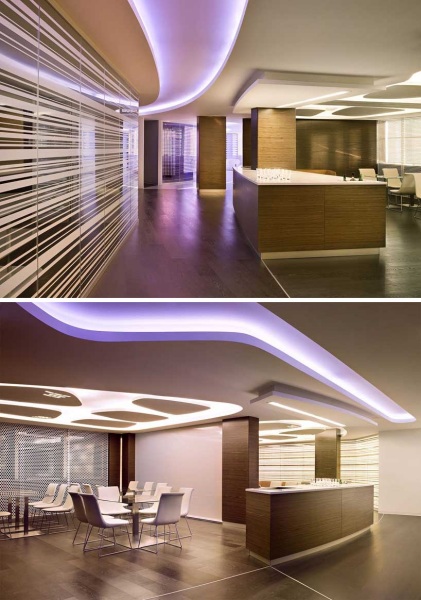 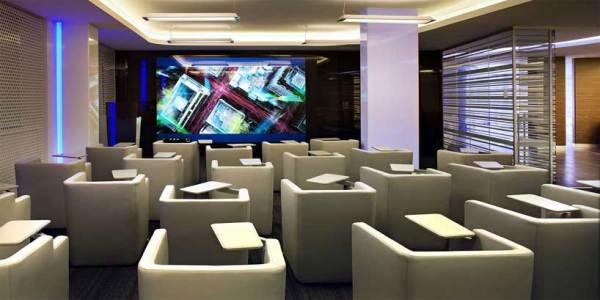 Проект нової штаб-квартири IBM. Рим, Італія
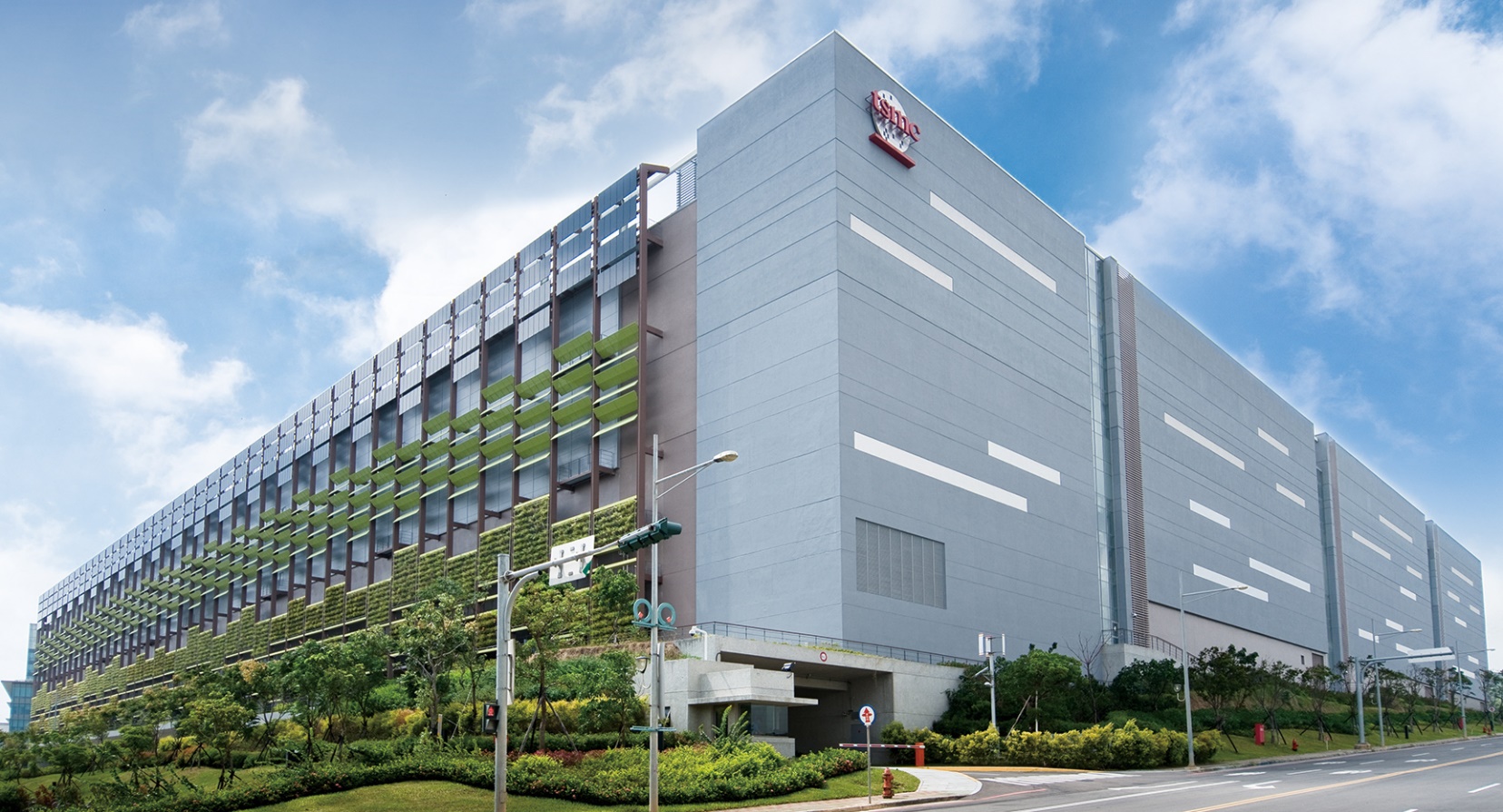 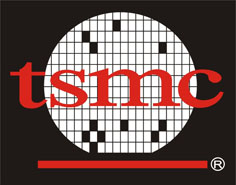 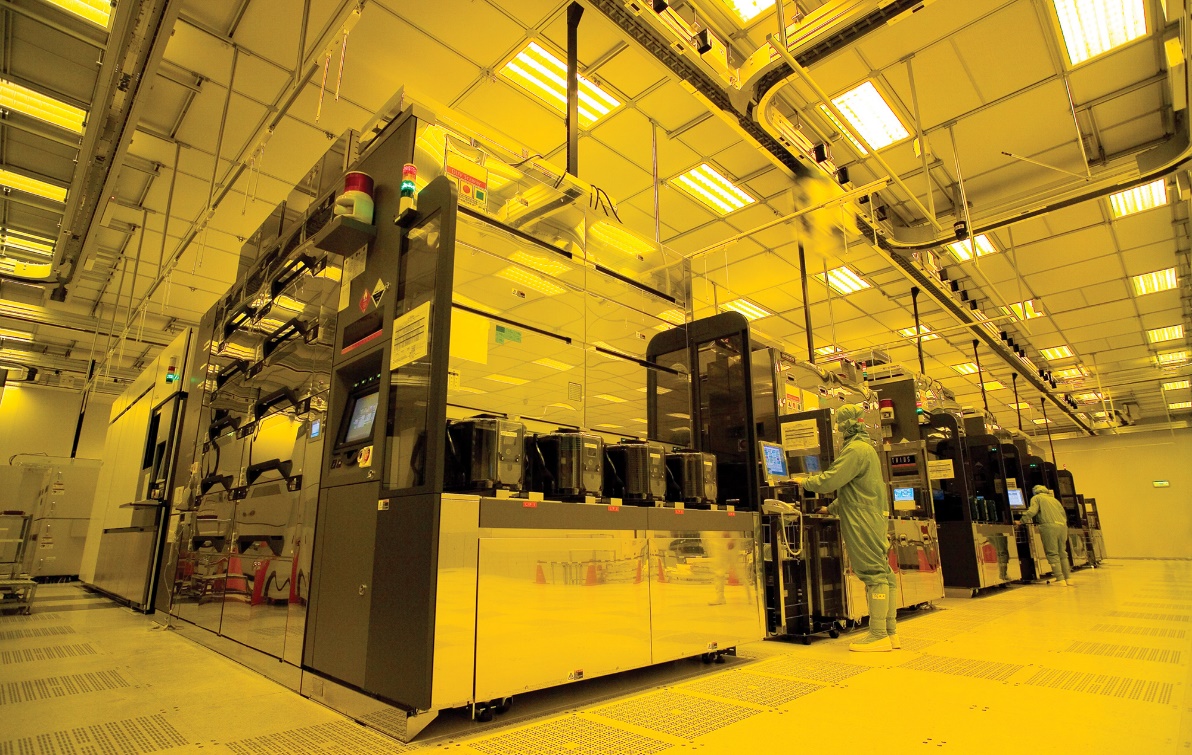 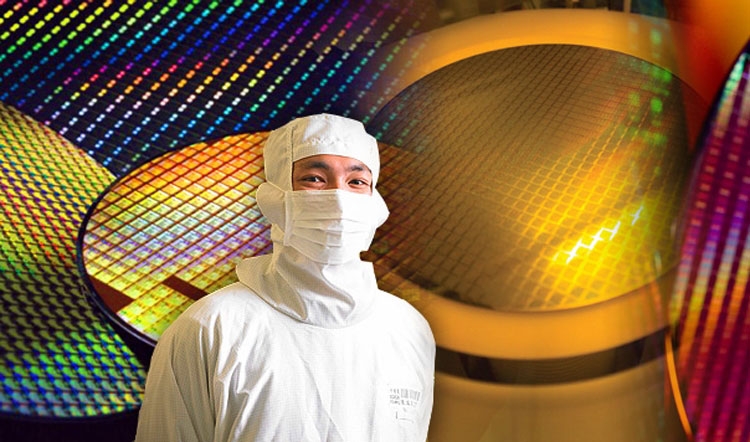 Завод TSMC. Тайвань
ІНТЕР'ЄРИ НЕВЕЛИКИХ І РЕКОНСТРУЙОВАНИХ БУДІВЕЛЬ
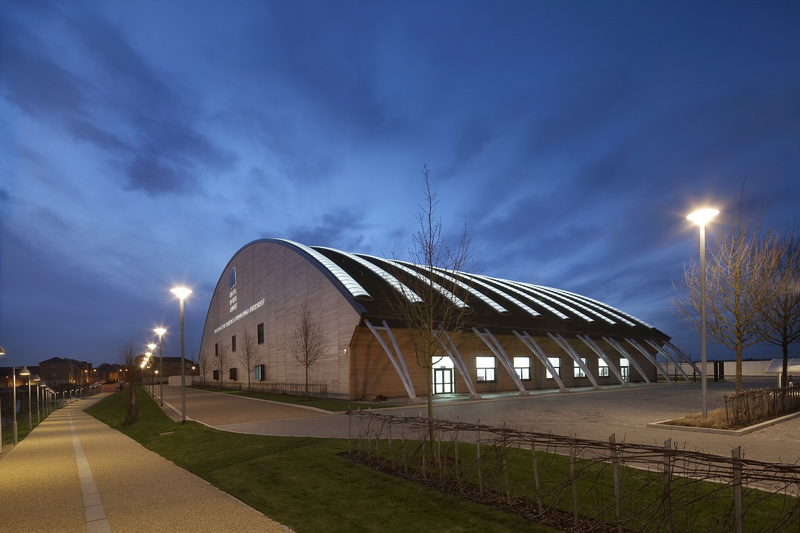 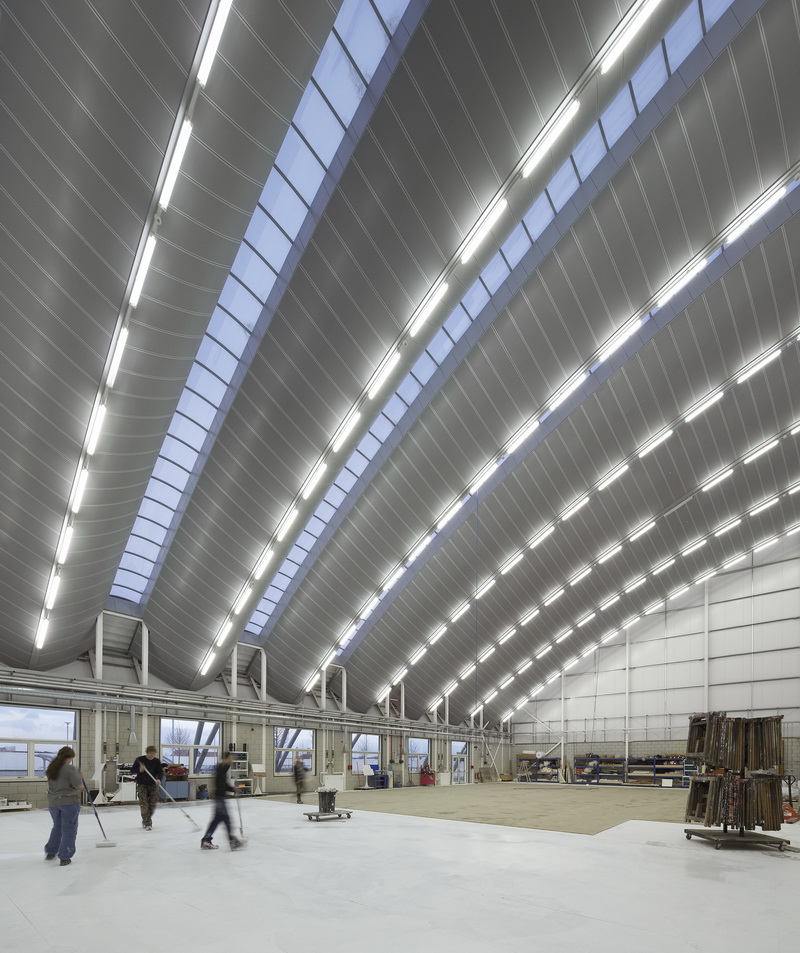 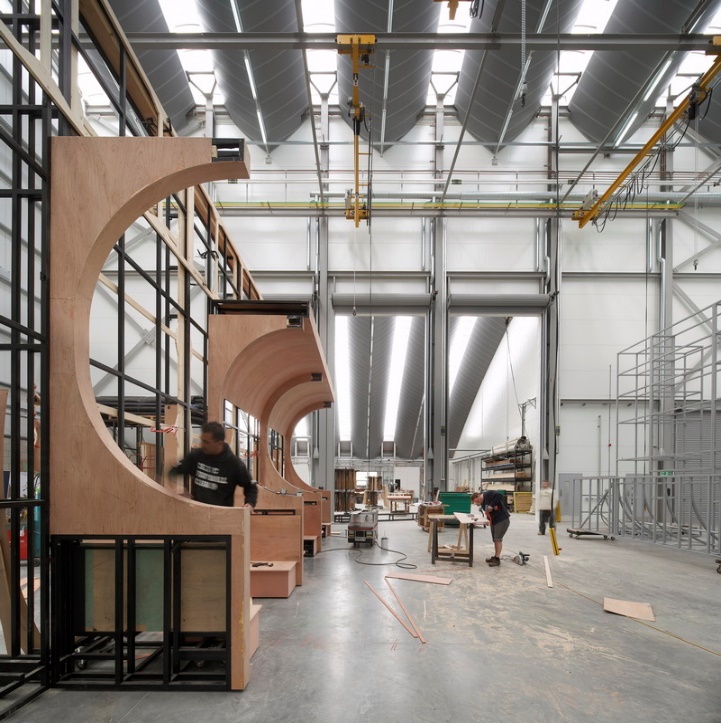 Фабрика з виготовлення театральних декорацій. Парфлит, Великобританія
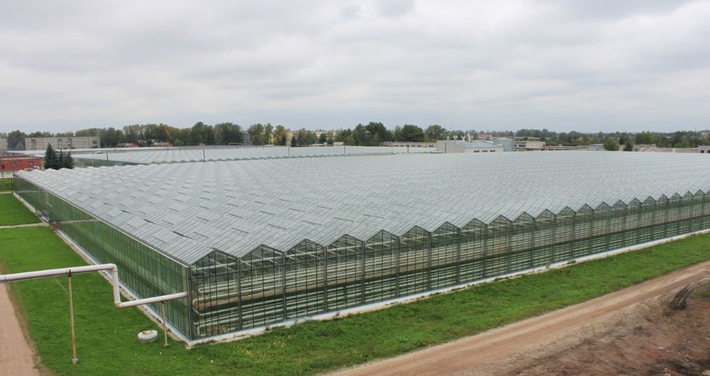 Агропром
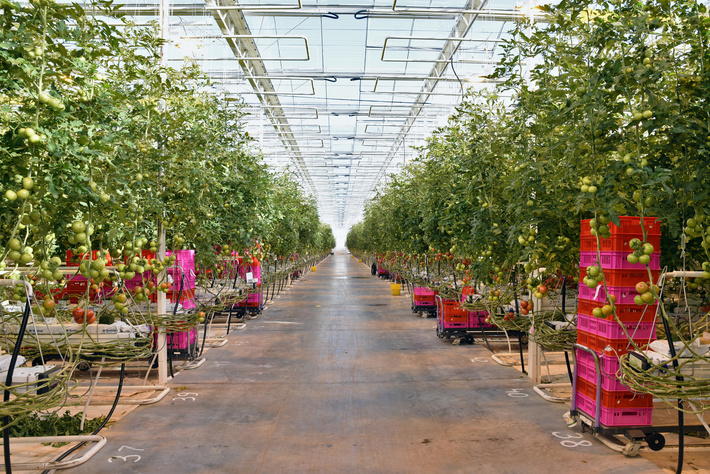 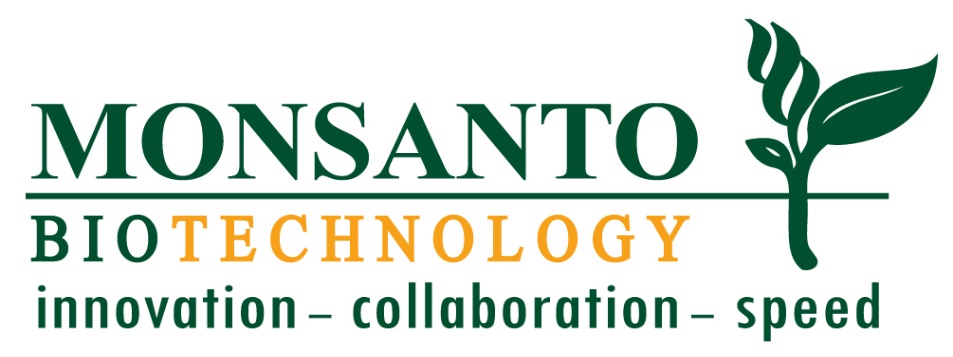 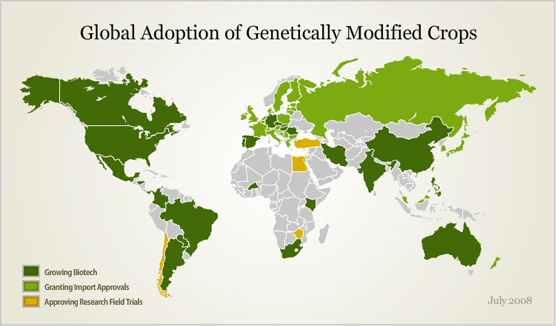 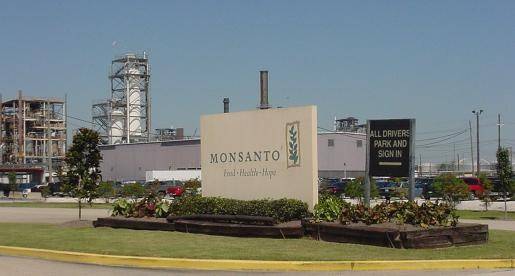 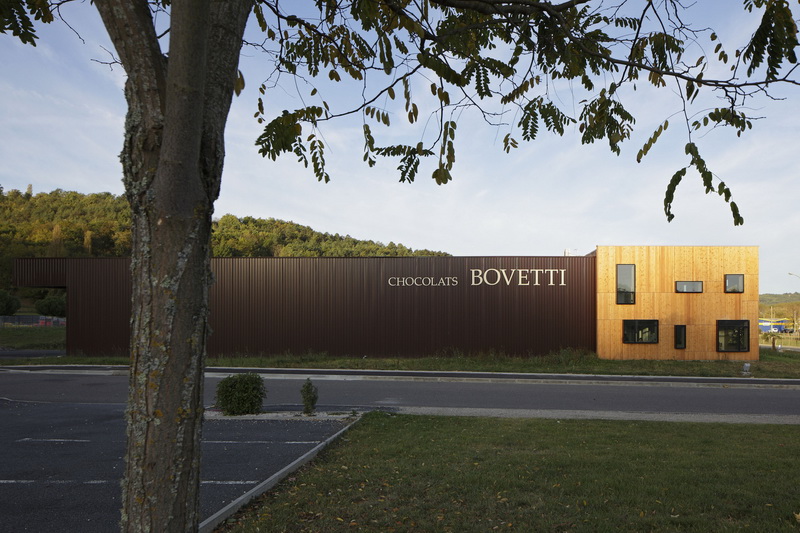 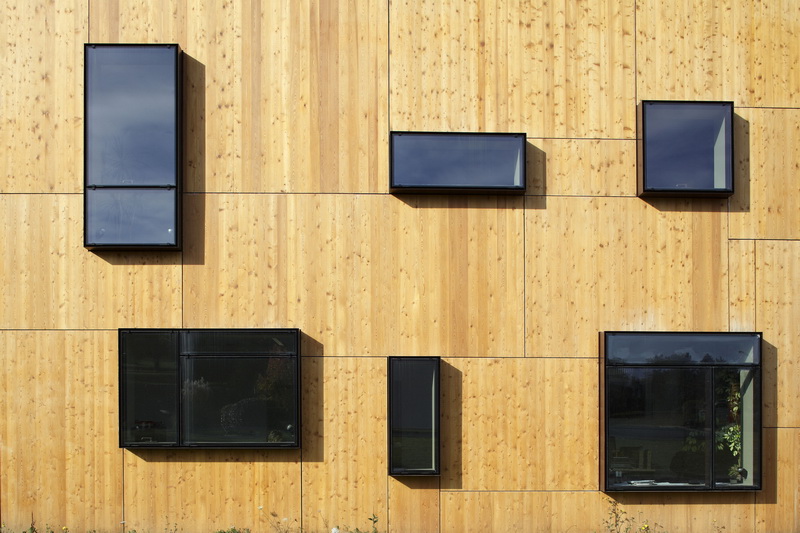 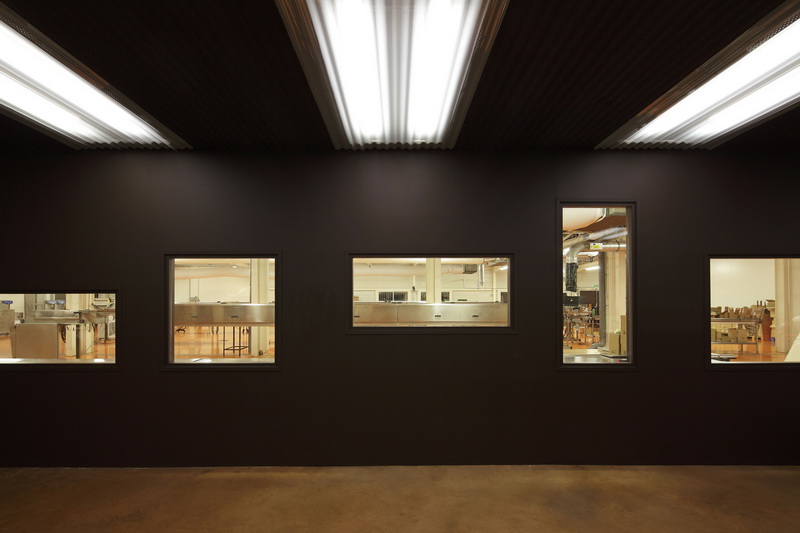 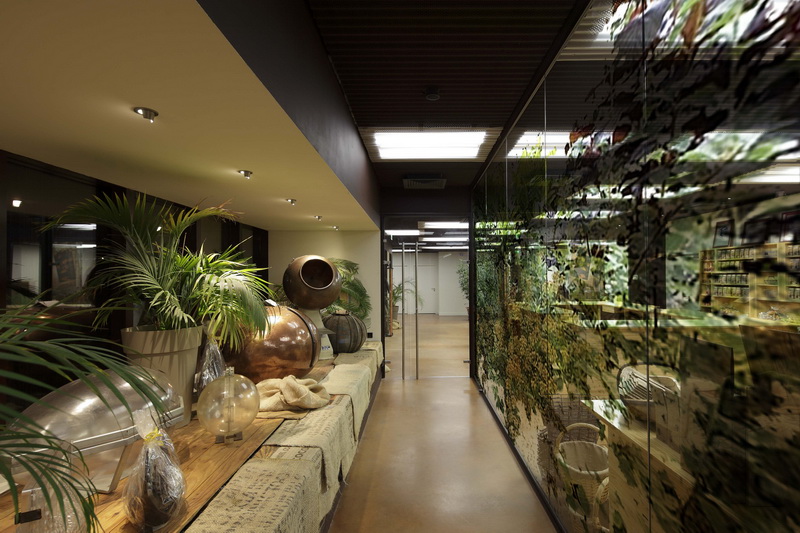 Реконструйована шоколадна фабрика Bovetti. Террассон-Лавільдьє, Франція.
КОНТРОЛЬНІ ПИТАННЯ
Визначте функціонально-просторові основи організації інтер’єру об'єктів  промислового призначення.
Визначте принципи формування складу приміщень промислового призначення.
Проаналізуйте функціонально-просторову організацію промислових приміщень на прикладі горновидобувничої шахти.
Проаналізуйте функціонально-просторову організацію промислових приміщень на прикладі металургійного заводу.
Проаналізуйте функціонально-просторову організацію промислових приміщень на прикладі гідроелектростанції.
Проаналізуйте функціонально-просторову організацію промислових приміщень на прикладі аерокосмічного заводу.
Проаналізуйте функціонально-просторову організацію промислових приміщень на прикладі автомобільного заводу.
Проаналізуйте функціонально-просторову організацію промислових приміщень на прикладі складу.
Проаналізуйте функціонально-просторову організацію промислових приміщень на прикладі інжинірингового центру.
[Speaker Notes: Визначте функціонально-просторові основи організації інтер’єру.
Дайте оцінку основним зв’язкам між умовами функціональної та естетичної організації інтер’єру. 
Наведіть типологічну класифікацію архітектурного середовища.
Проаналізуйте принципи формування структури приміщень виробничого призначення.
Визначте принципи формування структури приміщень громадського призначення.
Проаналізуйте функціонально-просторову організацію виробничих приміщень на прикладі проектної майстерні. 
Дайте оцінку функціонально-просторовій організації офісних приміщень.]
СПИСОК ЛІТЕРАТУРИ:
http://studopedia.su/20_24654_proektirovanie-intererov-promishlennih-zdaniy.html
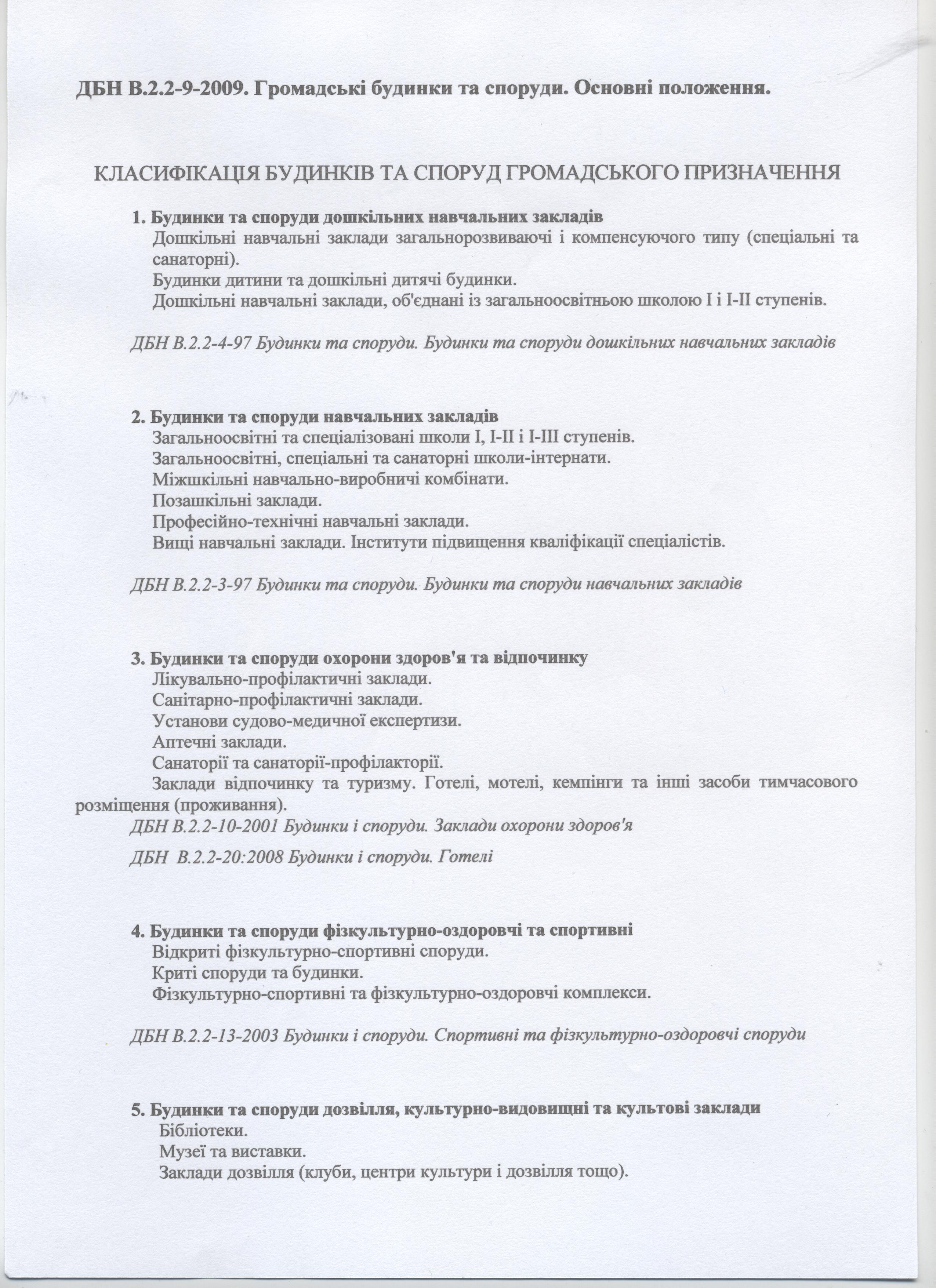 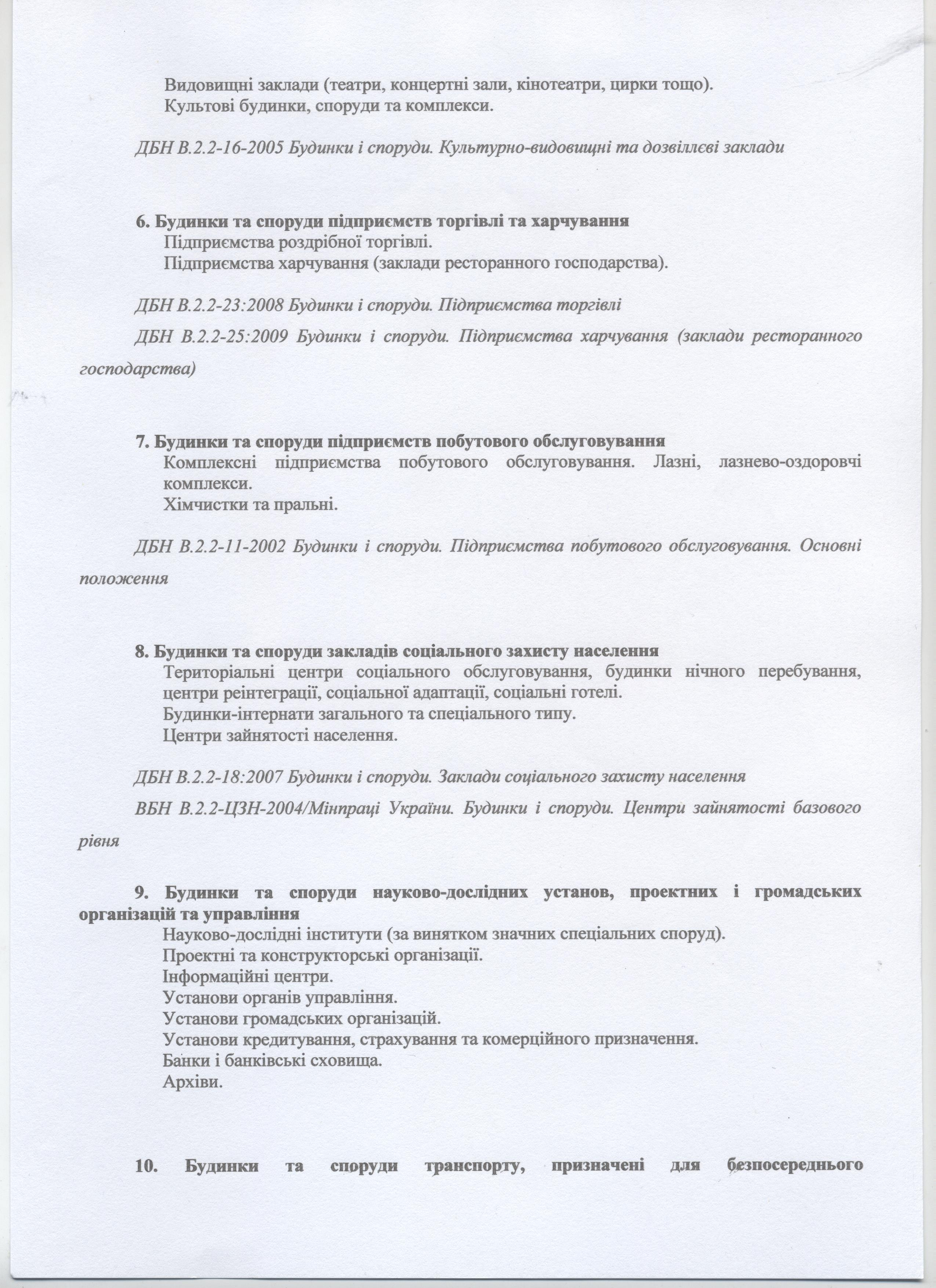 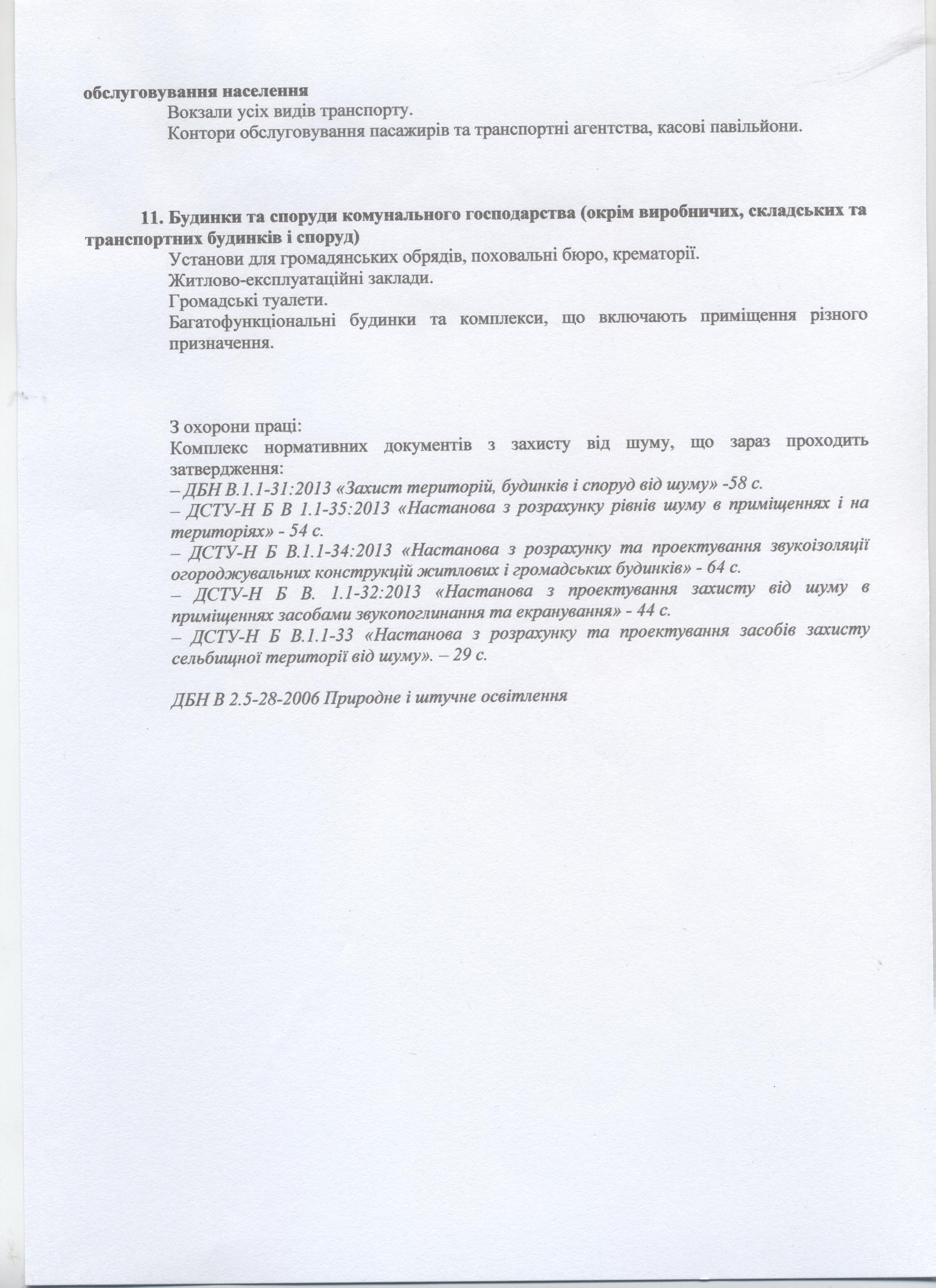